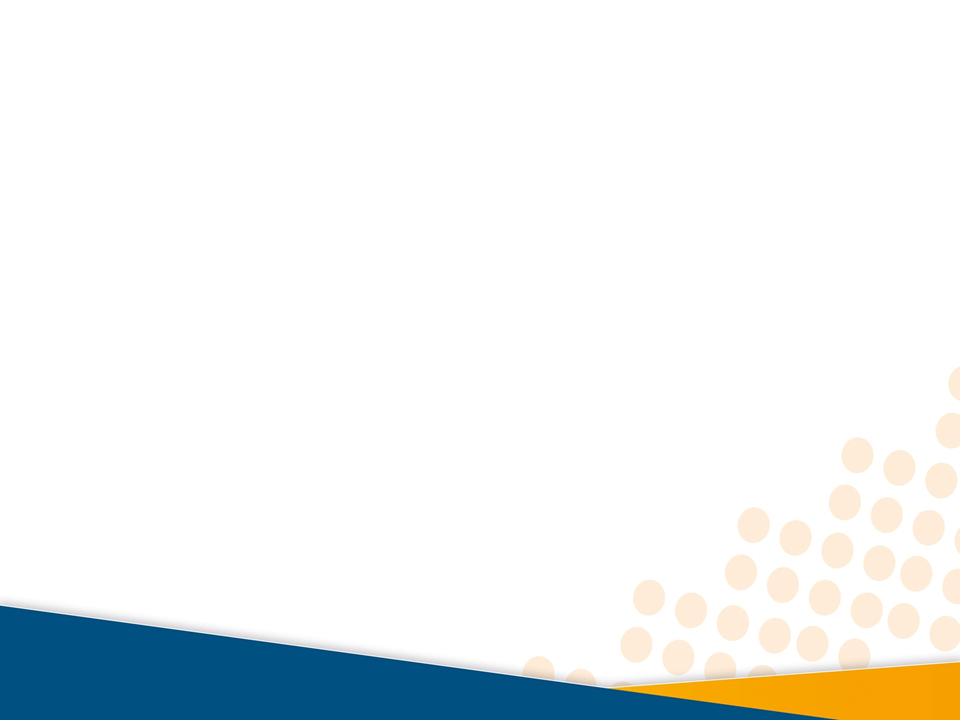 إعداد معلمات رياض الأطفال
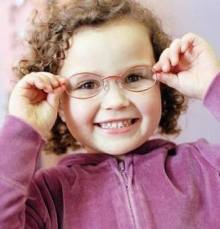 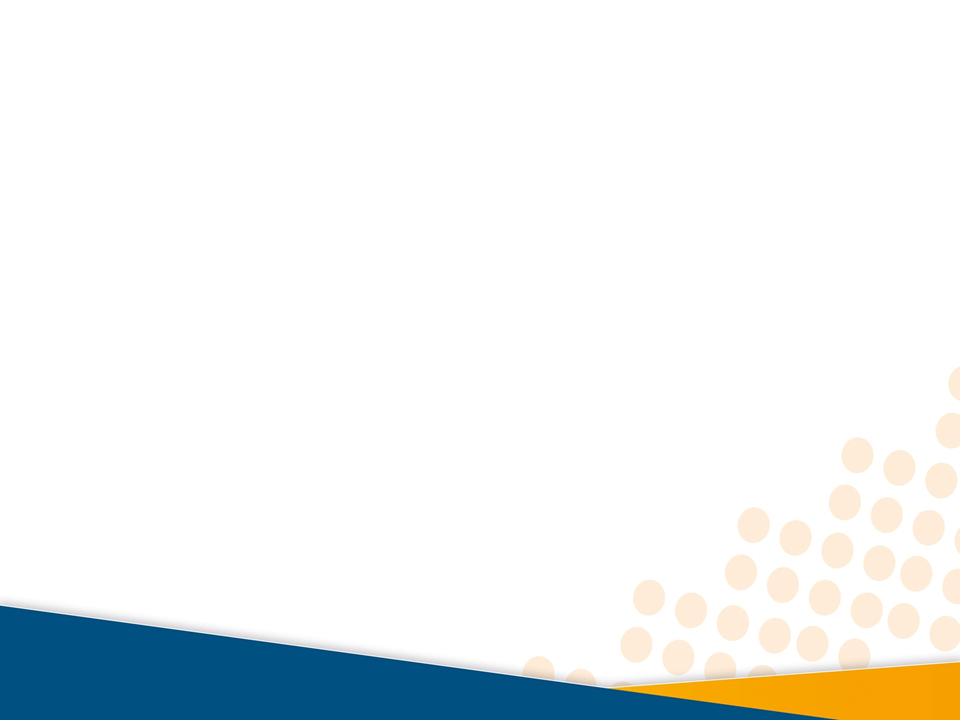 الاتفاقيات
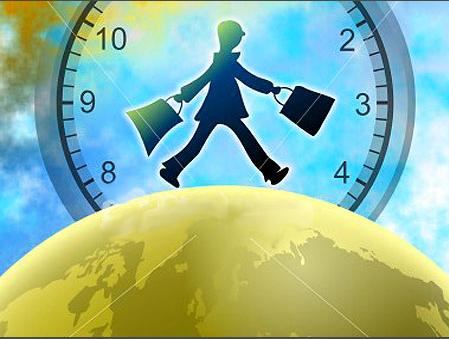 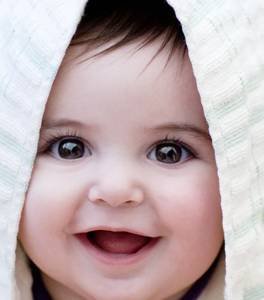 الحضور والانصراف
 في الوقت المحدد
الابتسامة طوال الوقت
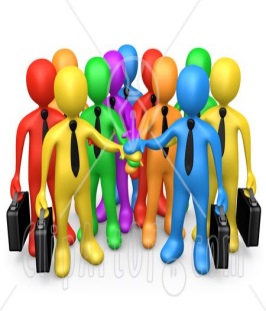 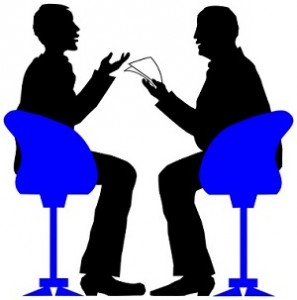 التفاعل مع المجموعة
تقبل جميع 
الآراء بصدر رحب
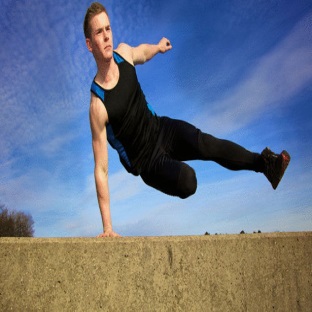 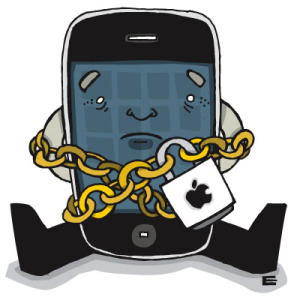 تنفيذ جميع التمارين
المحمول مغلق
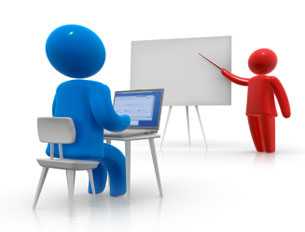 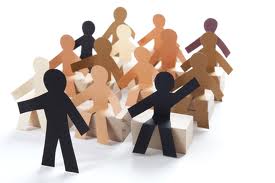 تقبل قرارات المدرب
المحافظة على الانظباط
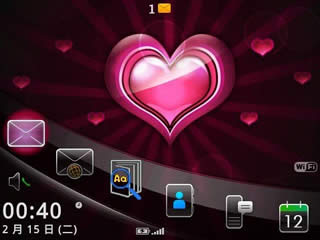 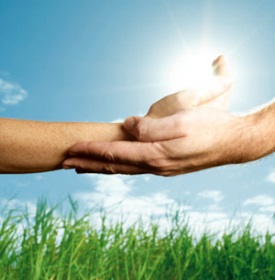 الحب بين المجموعات
حسن الظن 
والثقة المتبادلة
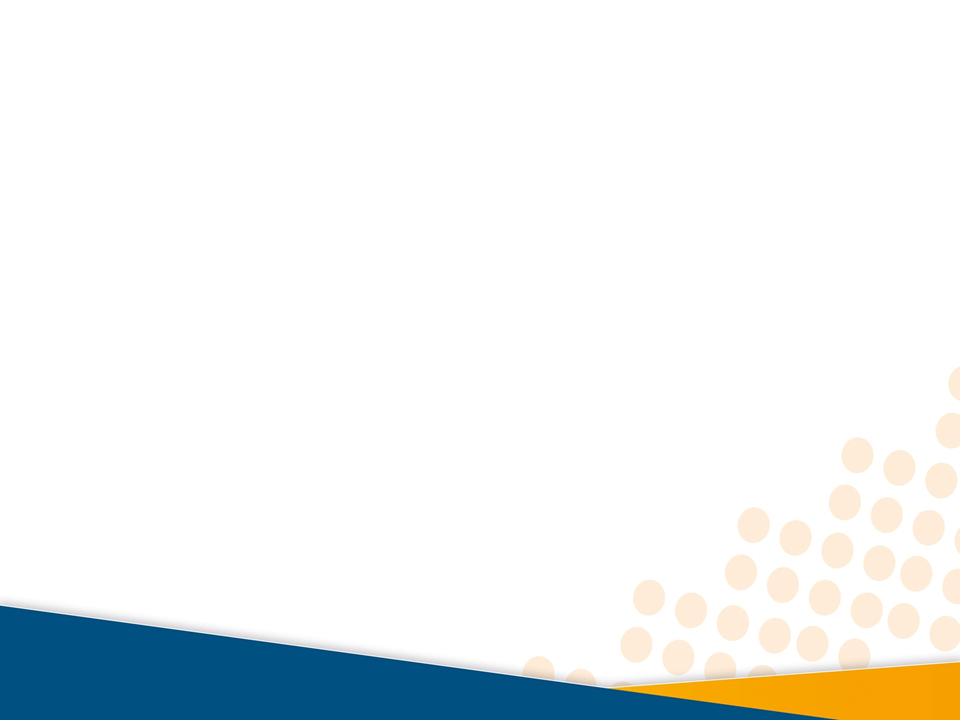 تعارف
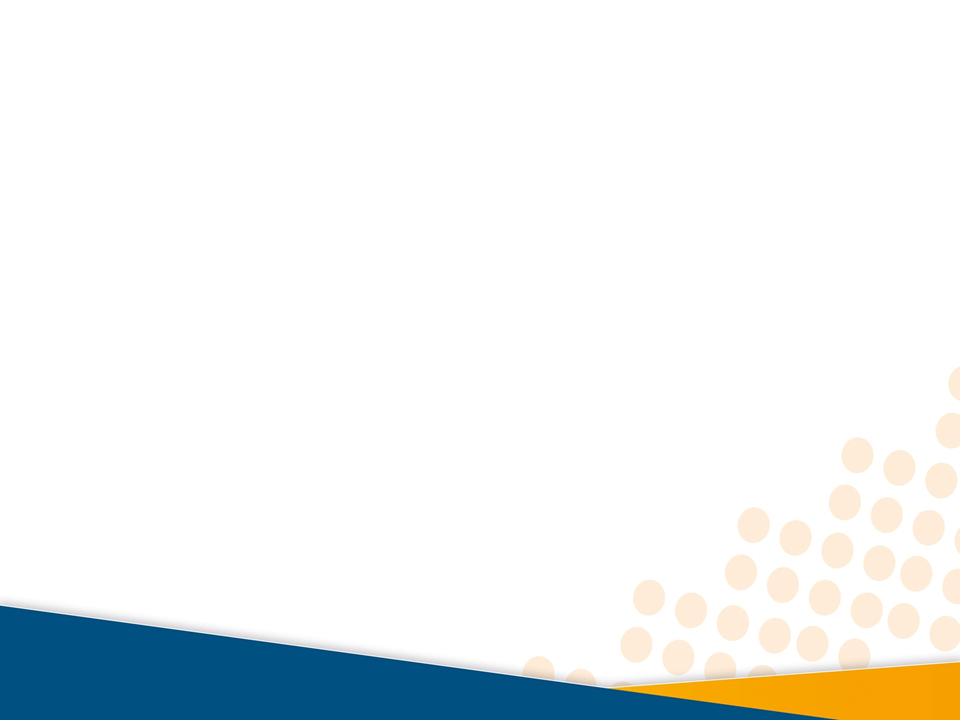 الإسم
لماذا ؟
العمل
2
3
1
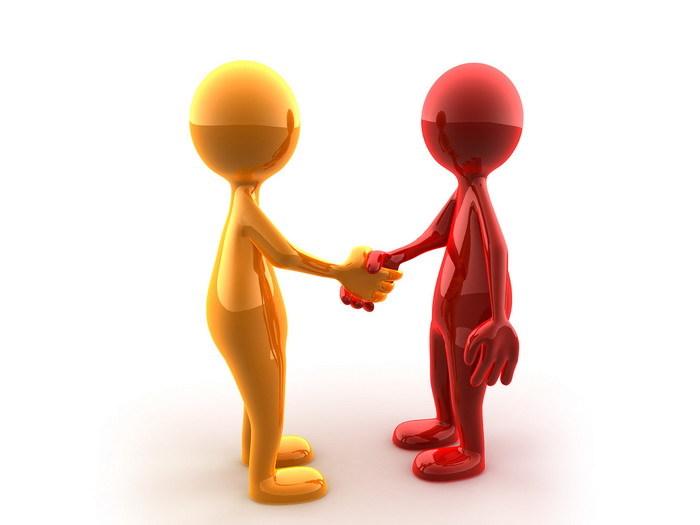 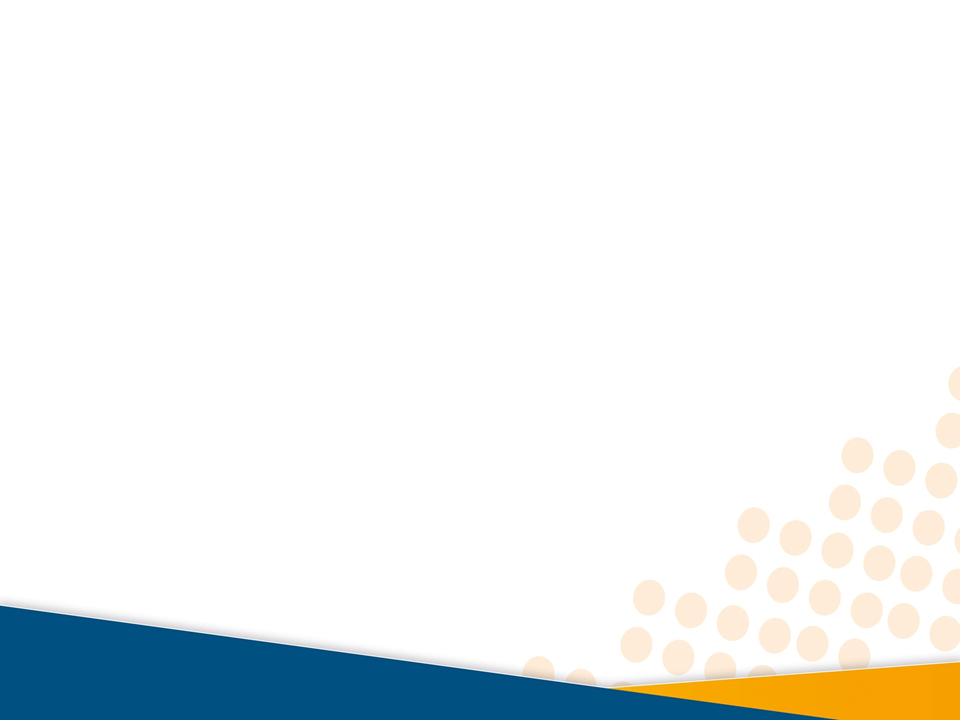 في نهاية الدورة تصبح قادرا على
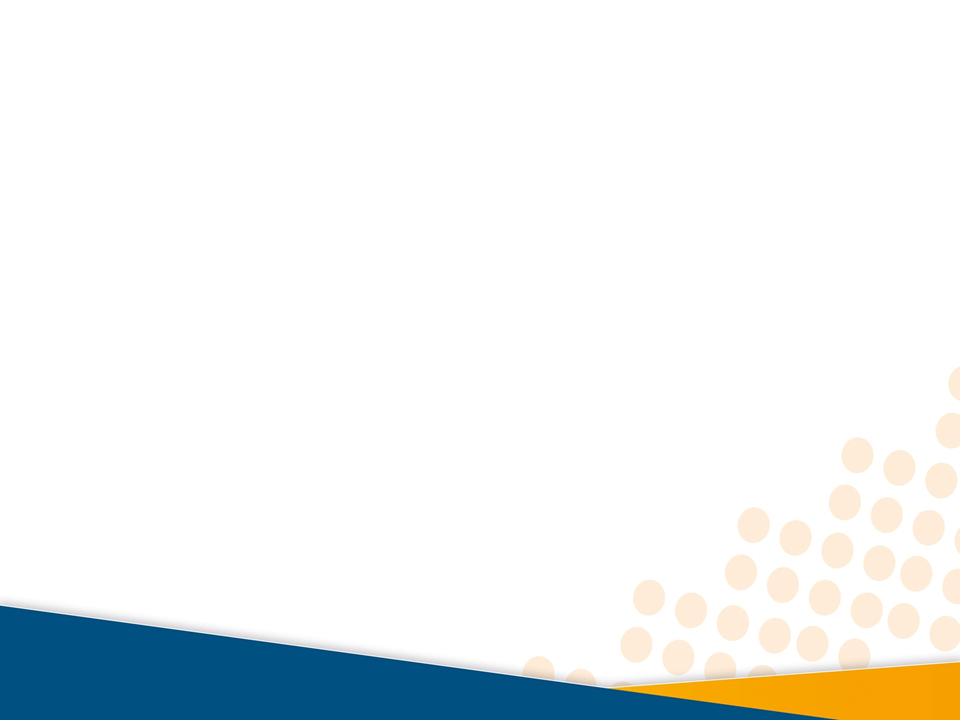 تحديد مفهوم إدارة الوقت
معرفة أهمية تنظيم الوقت
معرفة قواعد إدارة الوقت
استنتاج خطوات ومبادئ الإدارة الناجحة للوقت
معرفة مضيعات الوقت
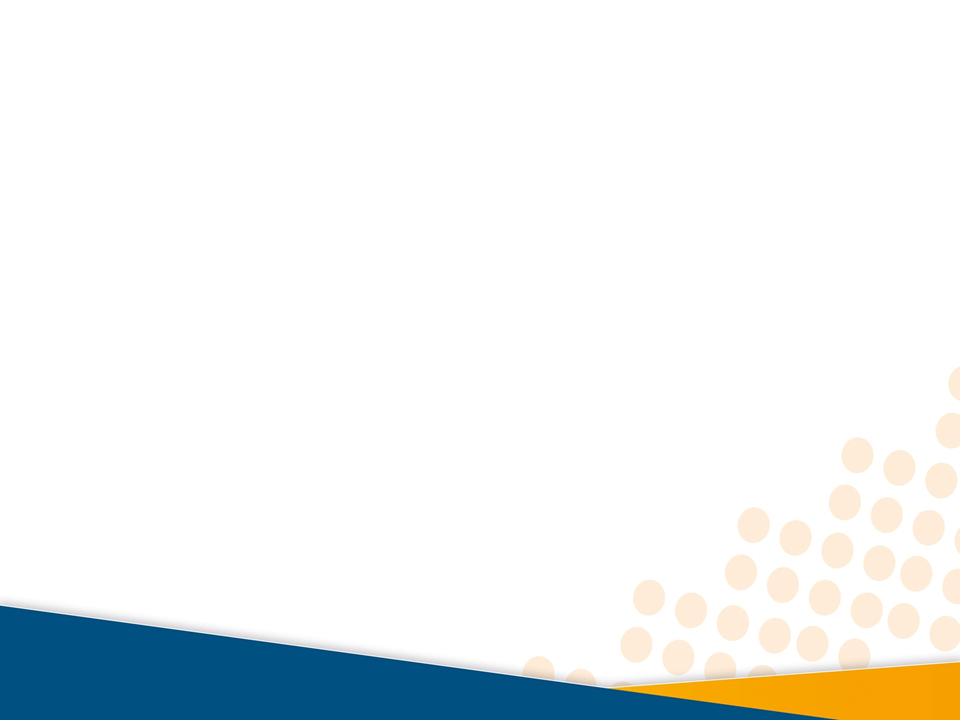 مفهوم رياض الأطفال
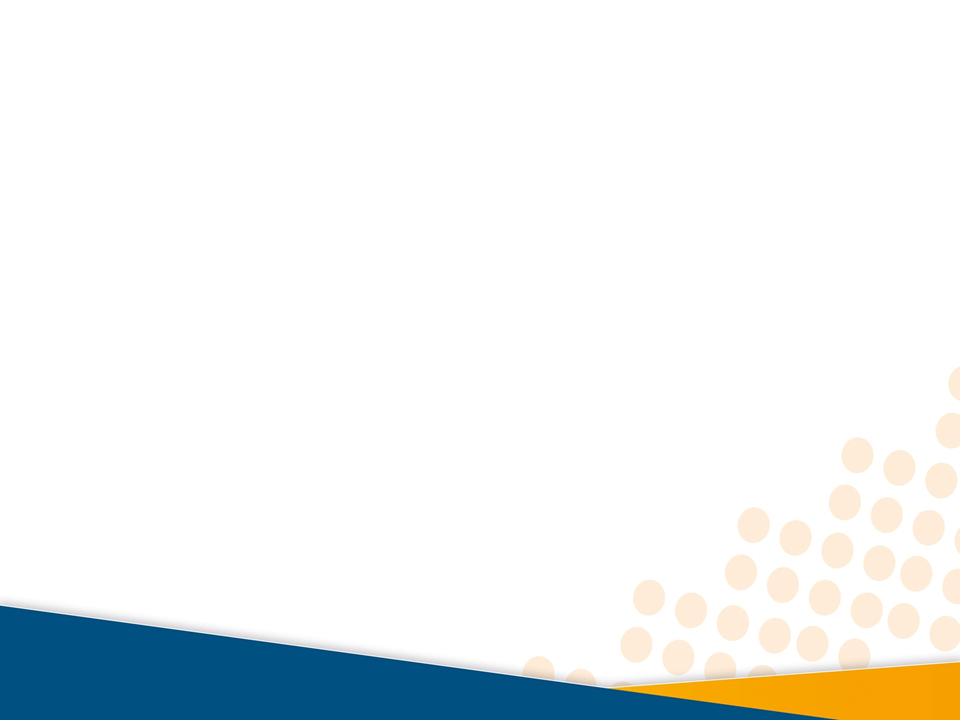 مفهوم رياض الأطفال
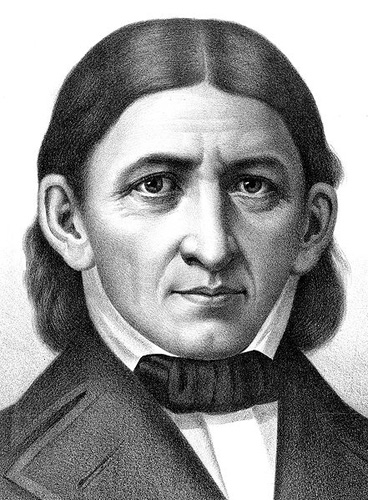 يعتبر فروبيل المؤسس لحركة رياض الأطفال
( تعتبر رياض الأطفال مؤسسات تربوية واجتماعية تسعى
 إلى تأهيل الطفل تأهيلاً سليماً للالتحاق بالمرحلة الابتدائية )
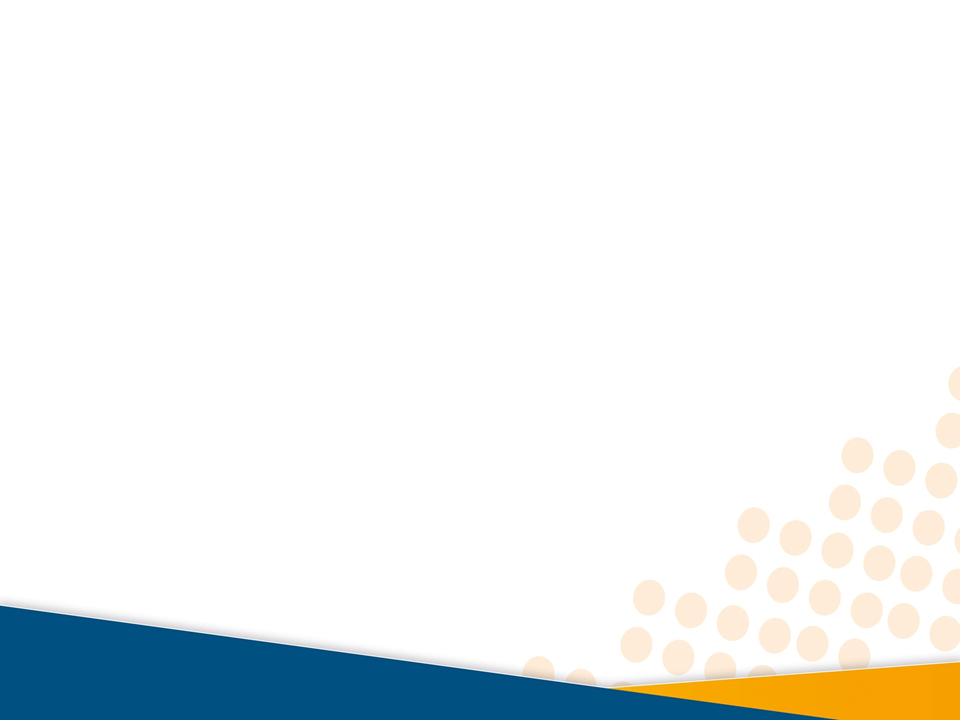 رؤية قسم رياض الأطفال
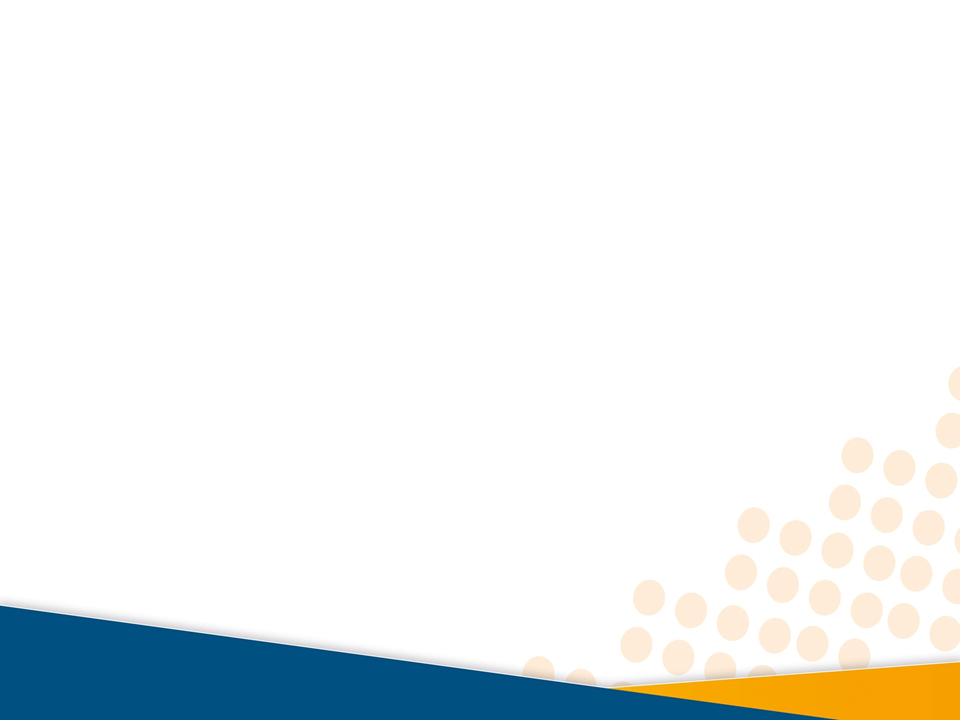 رؤية قسم رياض الأطفال
تخريج معلمات متخصصات في المجال
  التربوي لخدمة الطفل وتلبية واحتياجاته المختلفة.
1
نشر الوعي الثقافي حول فلسفة
رياض الأطفال وأهمية المرحلة وأهدافها.
2
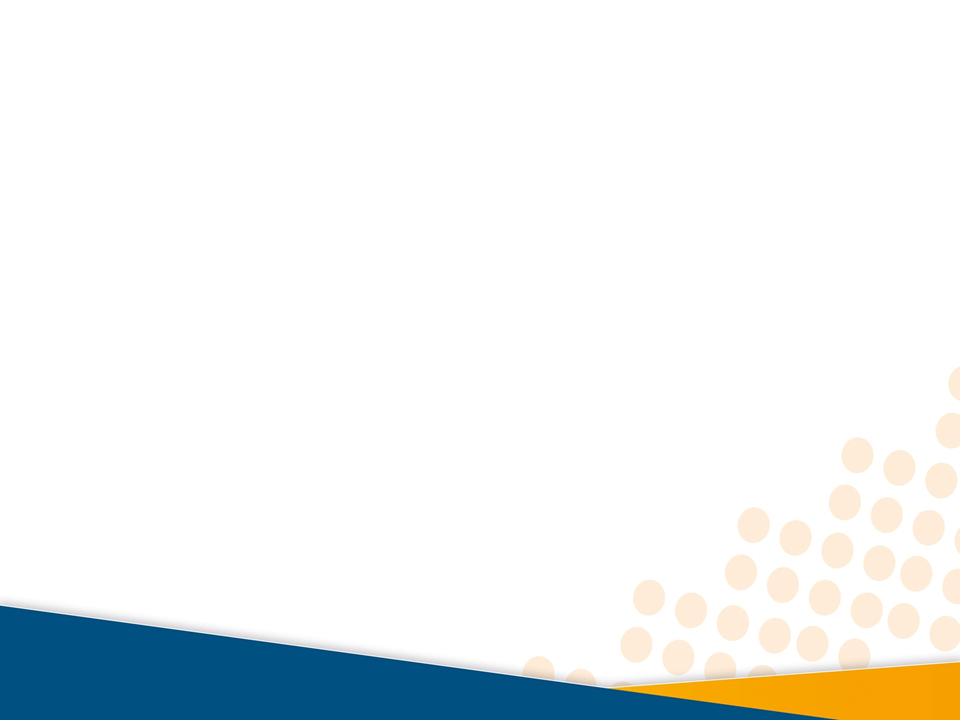 وتتحقق رؤية قسم رياض الأطفال بثلاث محاور
المحور التربوى
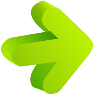 المحور النفسى
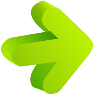 المحور الثقافى
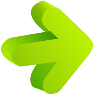 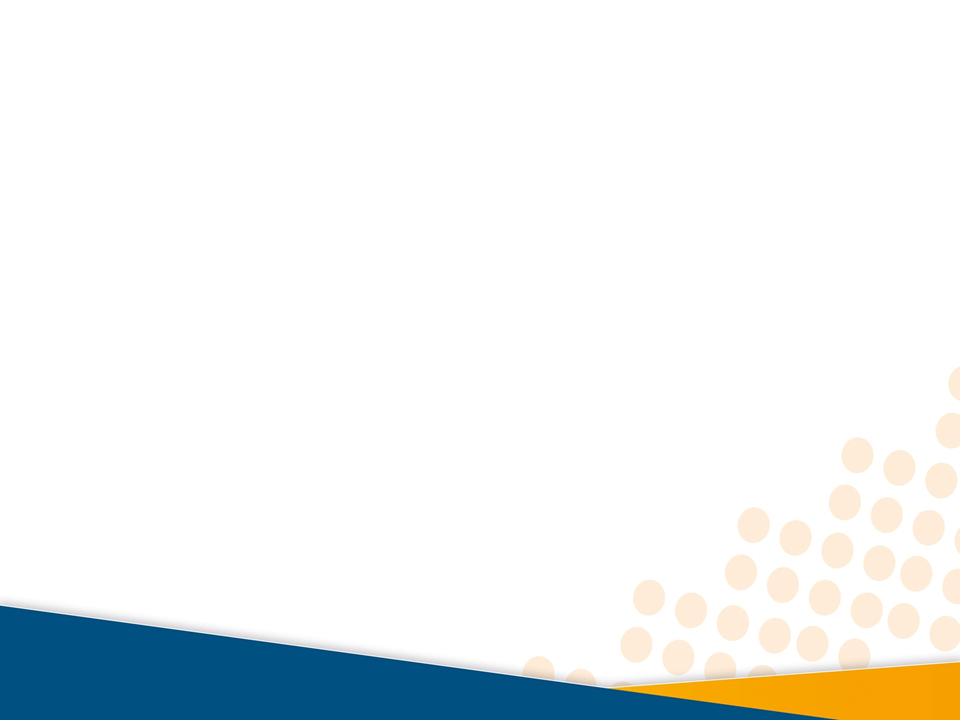 رسالة قسم رياض الأطفال
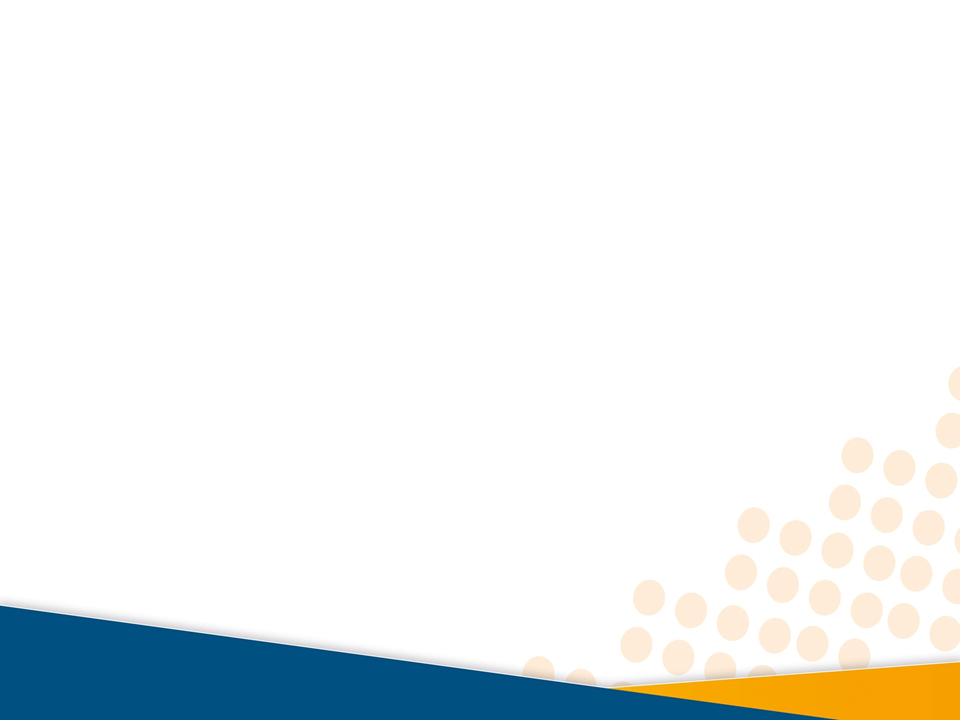 رسالة قسم رياض الأطفال
إعداد الكوادر والكفاءات العلمية لخدمة مجال الطفولة
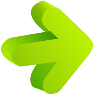 تزويد الطالبات بالمعارف التربوية والأكاديمية بالإضافة الى الزيارات الميدانية
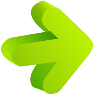 العمل على ربط العمل الأكاديمي ومجال التخصص بمتطلبات سوق العمل
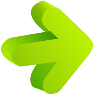 عقد دورات تدريبية وتثقفية لنشر الوعي الثقافي بمجال الطفولة
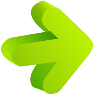 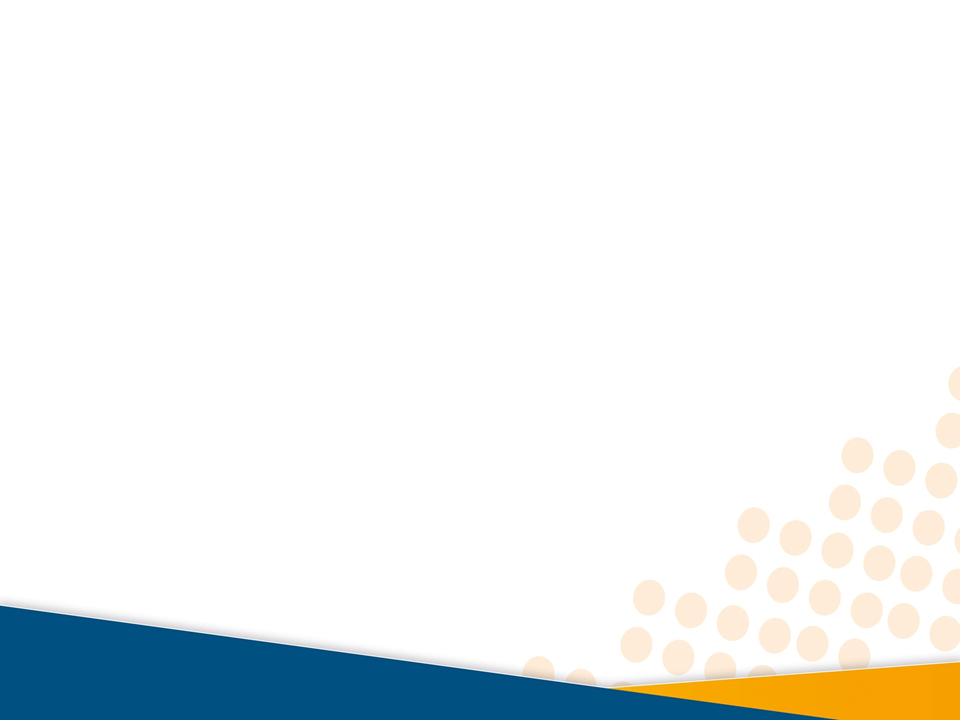 رسالة قسم رياض الأطفال
تشجيع الطالبات على المناقشة والحوار والتفكير الناقد
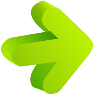 العمل على تطوير أساليب واستراتجيات التدريس واستحداث اساليب جديدة
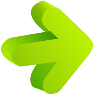 تنمية روح الإبداع والابتكار لدى الطالبات في صنع وسائل تعليمية هادفة
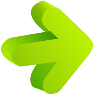 إكساب الطالبات القدرة على تحمل المسئولية والقيام بالدور المحدد لها
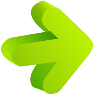 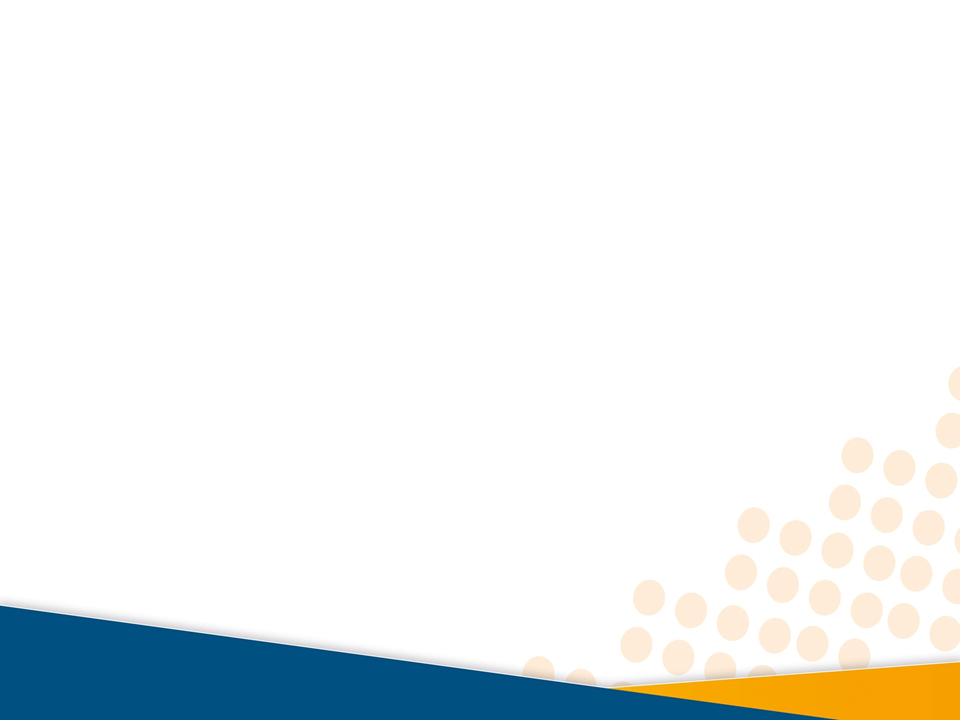 أهداف رياض الأطفال
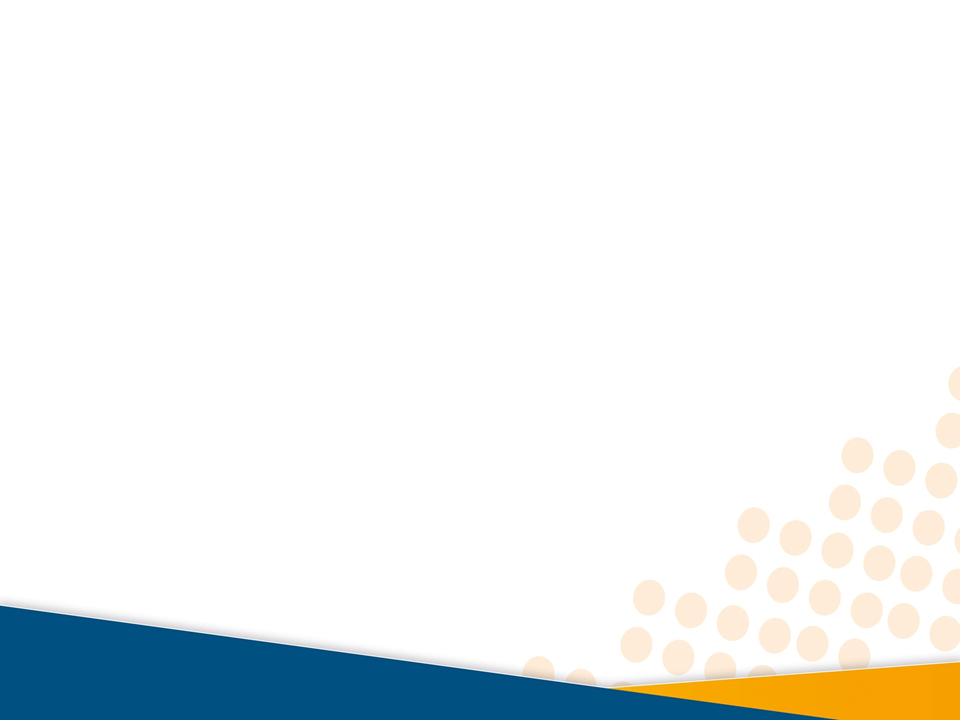 الأهداف كما يراها عدنان مصلح
أن تنمي شعور الطفل بالثقة في نفسه وفي الآخرين
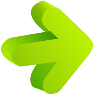 أن تنمي في الطفل رغبته للعيش مع الآخرين وتقديره لذاته
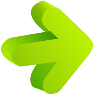 أن تملأ نفس الأطفال بحب كل ما هو جميل في الحياة
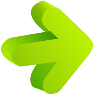 أن تساعد الطفل على التكيف الاجتماعي وتهيئ لديه القدرة على التعبير
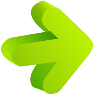 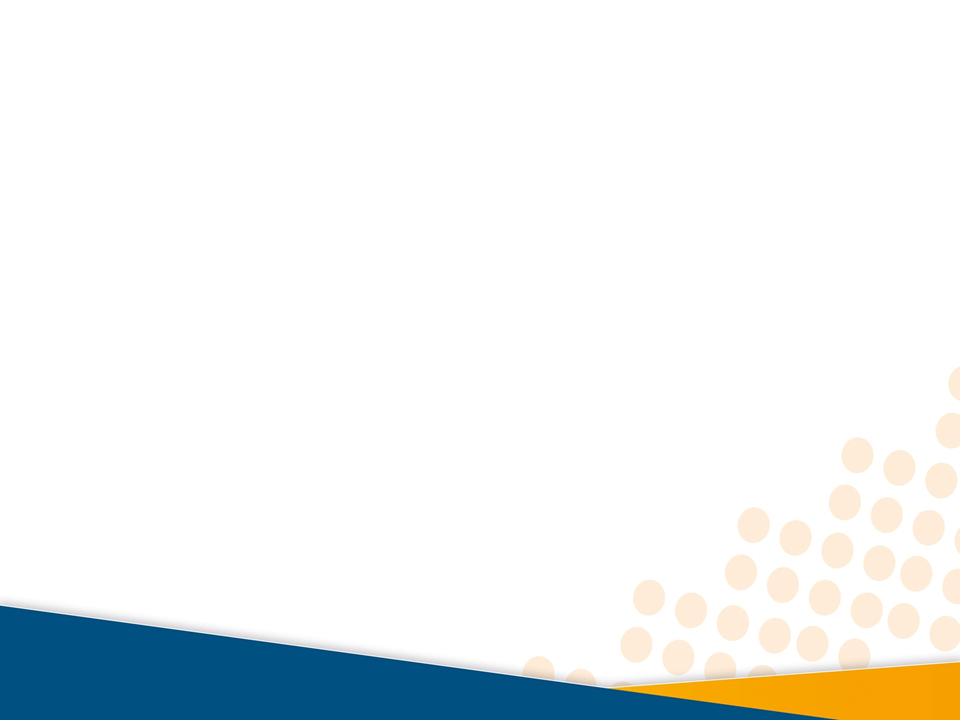 الأهداف حسب تقرير منظمة اليونسكو
تكامل نمو شخصية الطفل وتوطيد علاقاته الاجتماعية مع الأفراد والجماعات
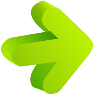 تهيئة الطفل للمدرسة الابتدائية
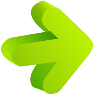 تعهد الطفل ورعايته وإشباع حاجاته للمعرفة والإبداع والاستقلال
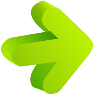 نمو الطفل في المجالات العاطفية والأخلاقية والدينية واللغوية والحسية والجسمية
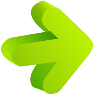 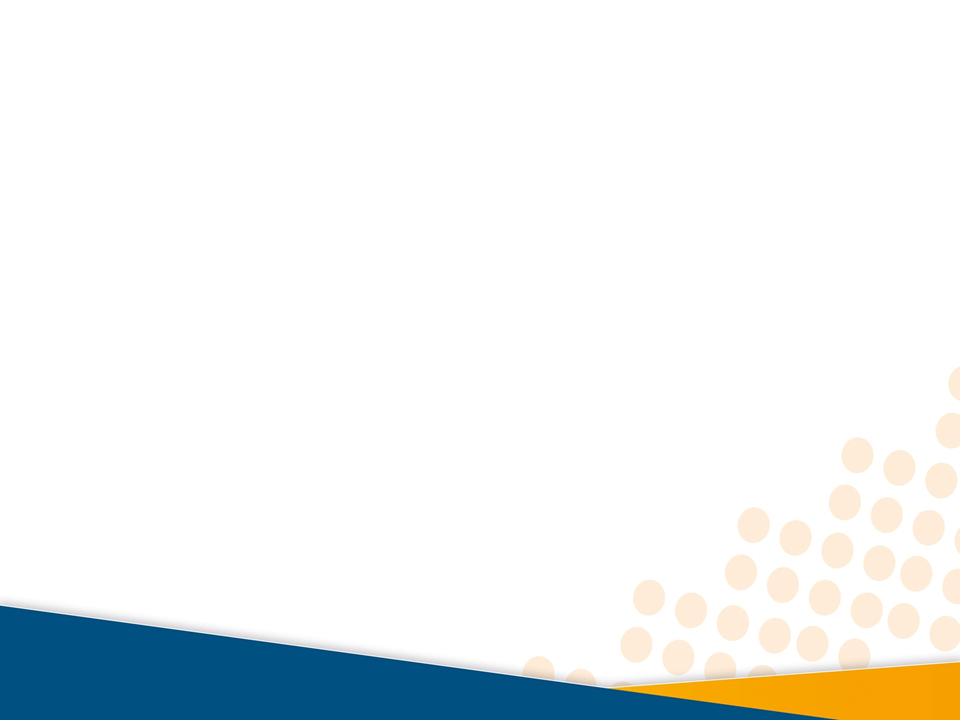 وبذلك تنطلق أهداف رياض الأطفال المعاصرة من
طبيعة الطفل والمرحلة العمرية التي يمر بها
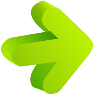 فلسفة المجتمع وعقيدته الدينية وثقافته
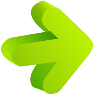 المجالات والمعارف العلمية وطبيعة الخبرات البيئية المحيطة
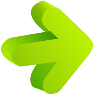 وتقسم الباحثة سهام بدر هذه الأهداف إلى أهداف عامة (تربوية) وأهداف خاصة (تعليمية)
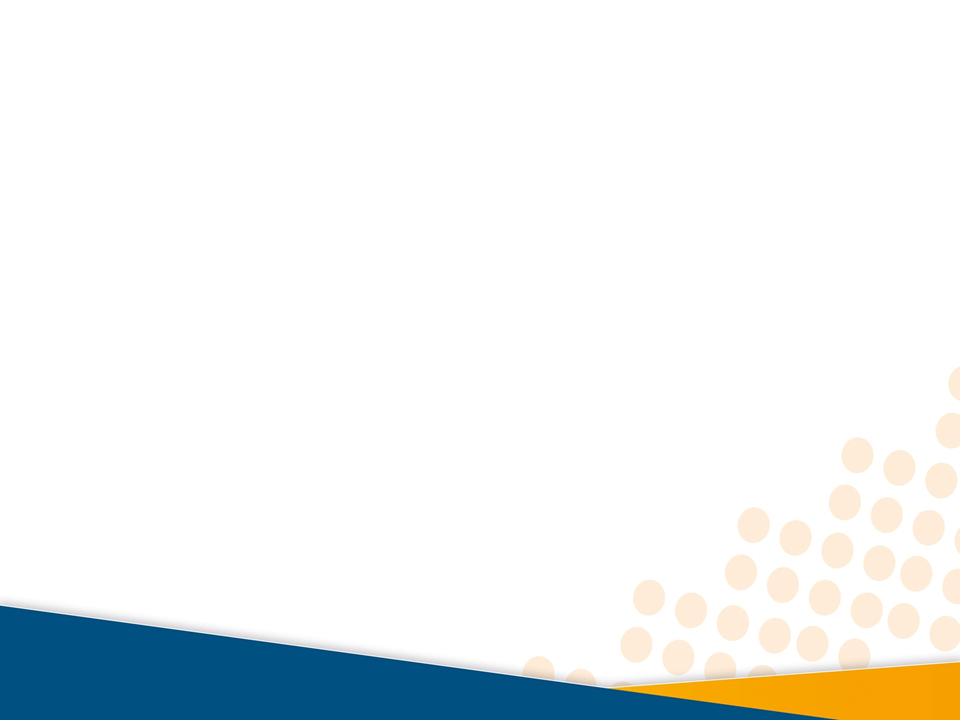 الأهداف العامة ( التربوية )
تحقيق التنمية الشاملة للأطفال حسياً وعقلياً ونفسياً واجتماعياً وروحياً
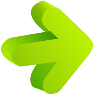 اكتشاف ميول الأطفال واستعداداتهم الخاصة
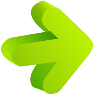 توثيق الصلة بين ما يتعلمه الأطفال وبين حياتهم وبيئتهم
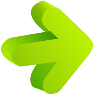 اكتساب الأطفال للعادات السليمة والقيم الأخلاقية والروحية والجمالية والصحية
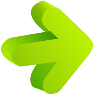 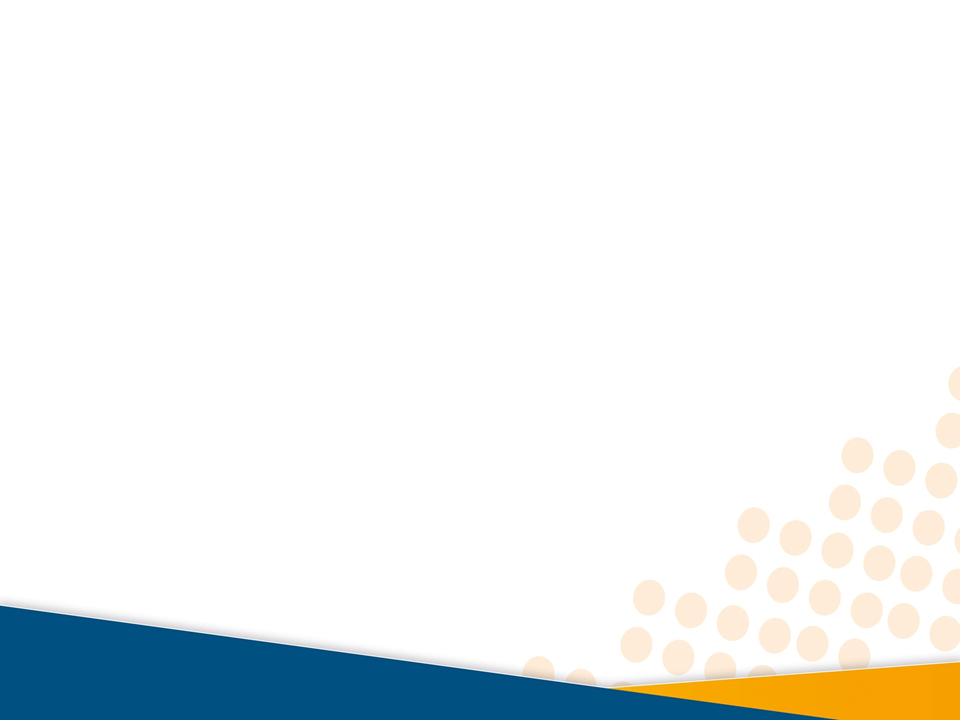 الأهداف الخاصة ( التعليمية )
أهداف المجال المعرفي ( العقلي واللغوي )
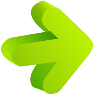 أهداف المجال الوجداني ( العاطفي والانفعالي والاجتماعي)
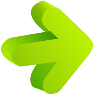 أهداف المجال المهاري ( الحسي والحركي )
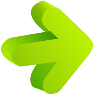 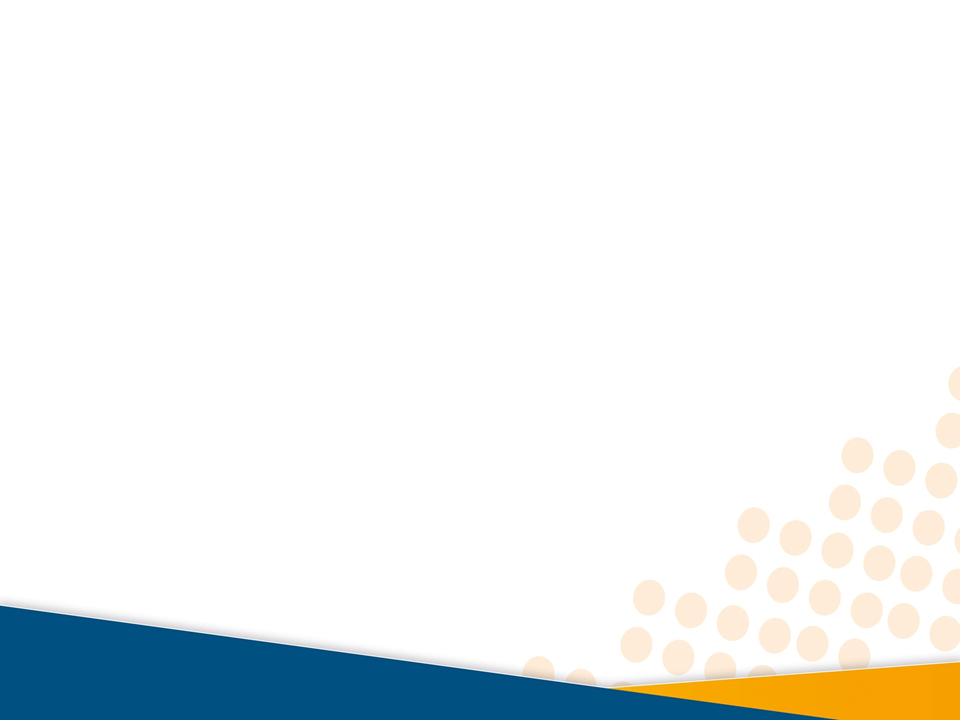 خصائص النمو العامة لطفل الروضة
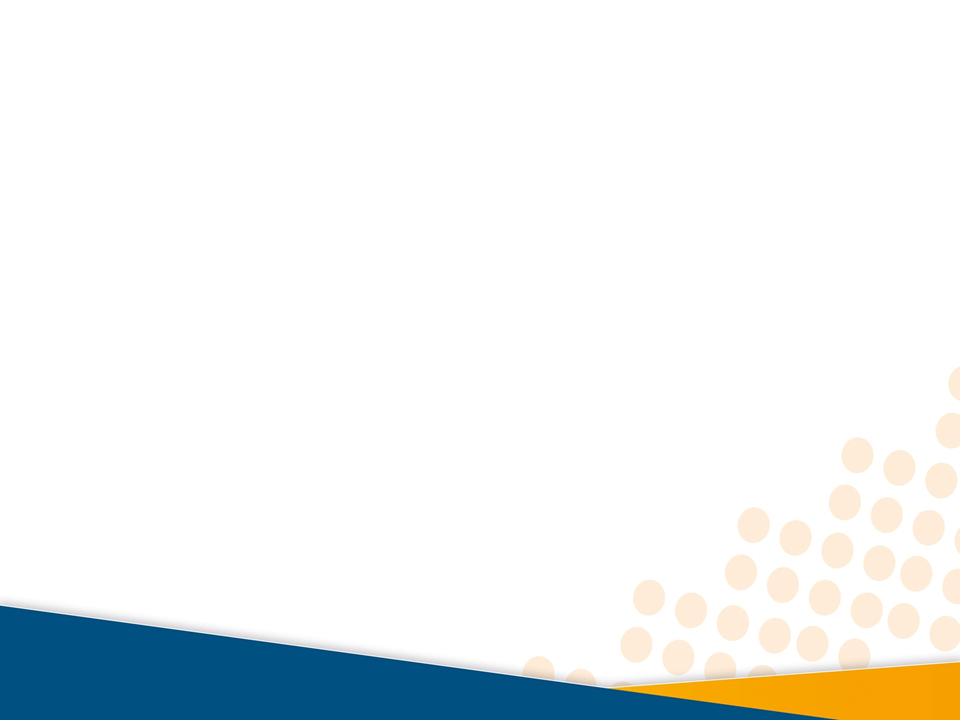 خصائص النمو العامة لطفل الروضة
أولا: من الناحية العقلية
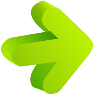 ثانيا: من الناحية الإجتماعية
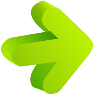 ثالثا: من الناحية الجسمية الحركية
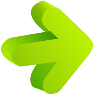 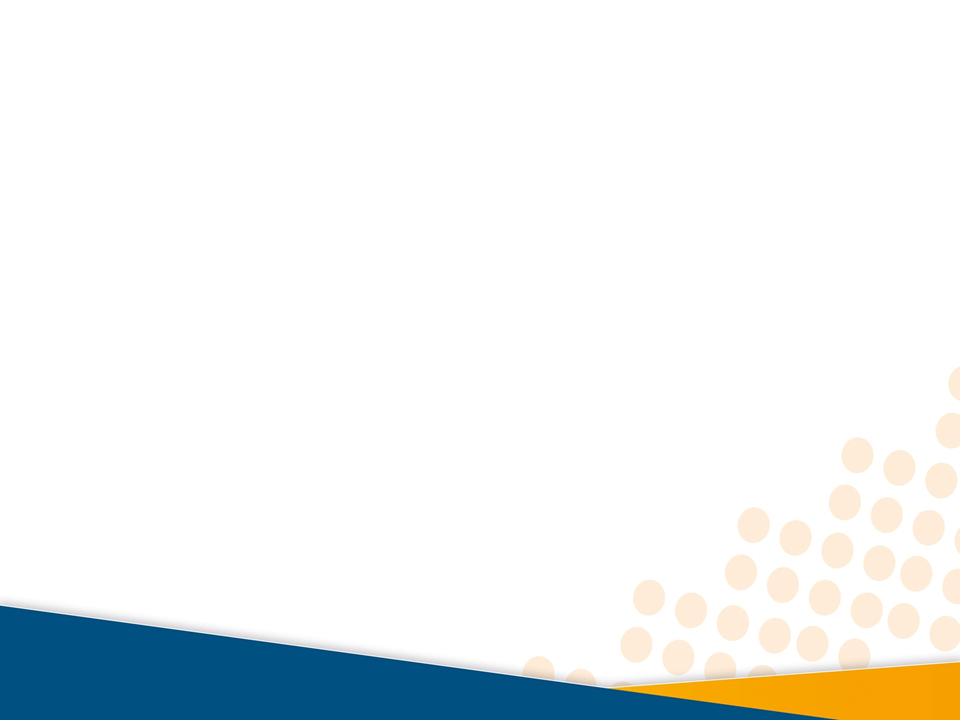 خصائص النمو من ( 3 إلى 4 سنوات )
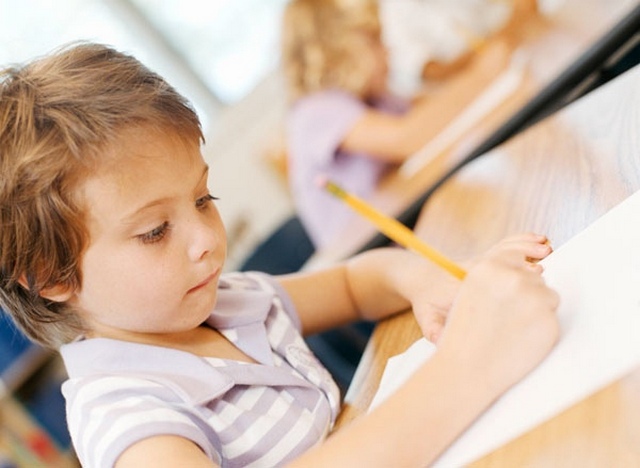 نمو جسمي (حركي)
نمو عقلي (معرفي)
نمو اجتماعي
نمو عاطفي
صفات عامة
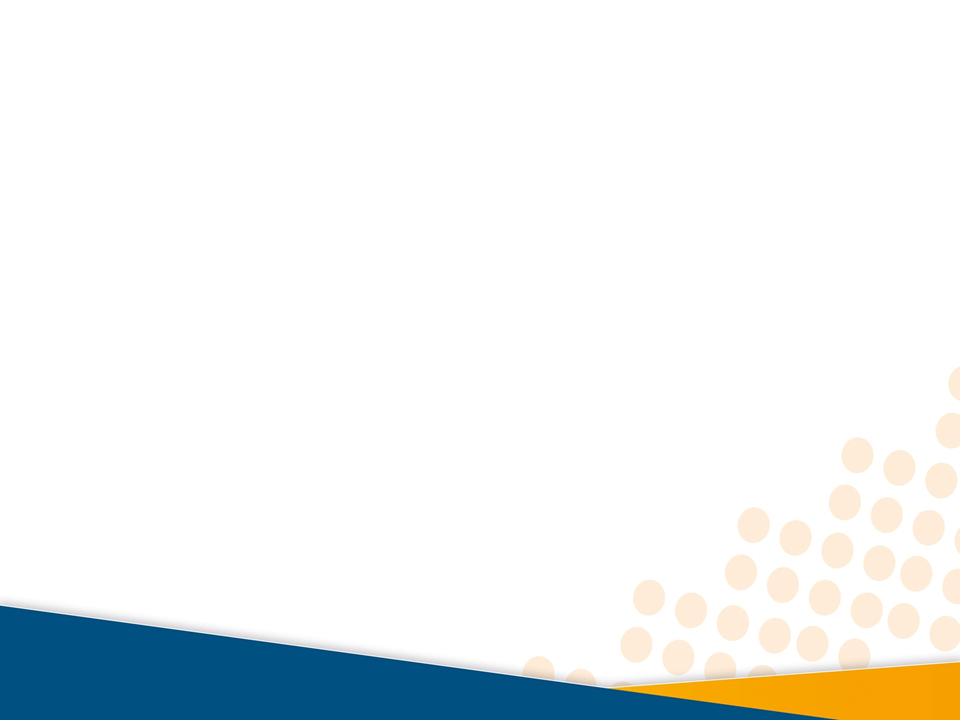 حاجات النمو في 
مرحلة رياض الأطفال
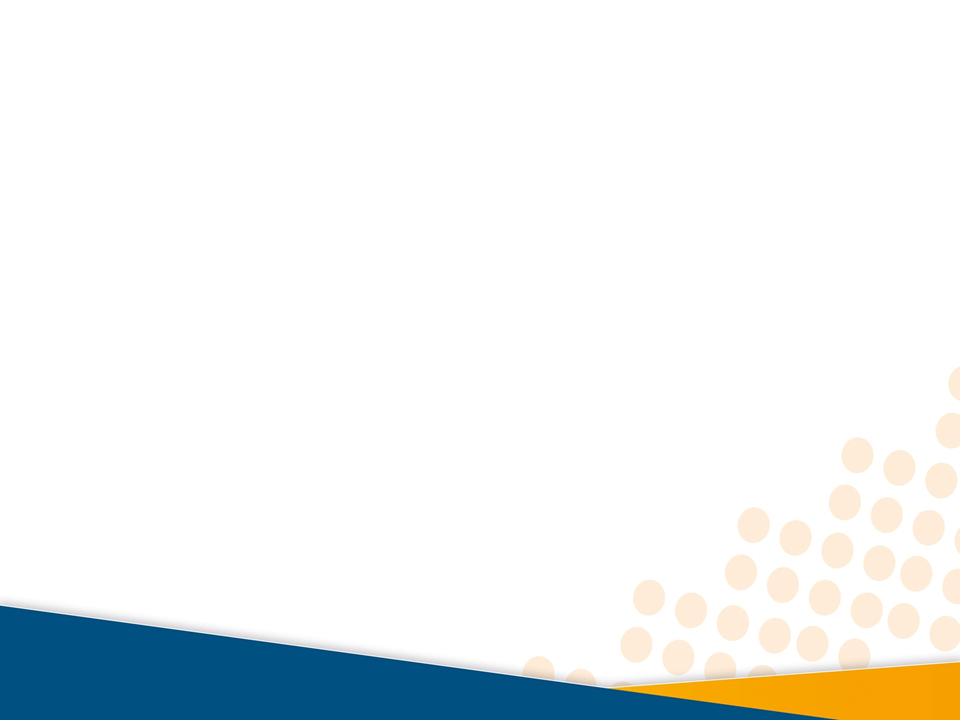 حاجات النمو في مرحلة رياض الأطفال
أولاً: الحاجات النفسية والاجتماعية
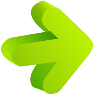 ثانياً: الحاجات العقلية والمعرفية
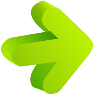 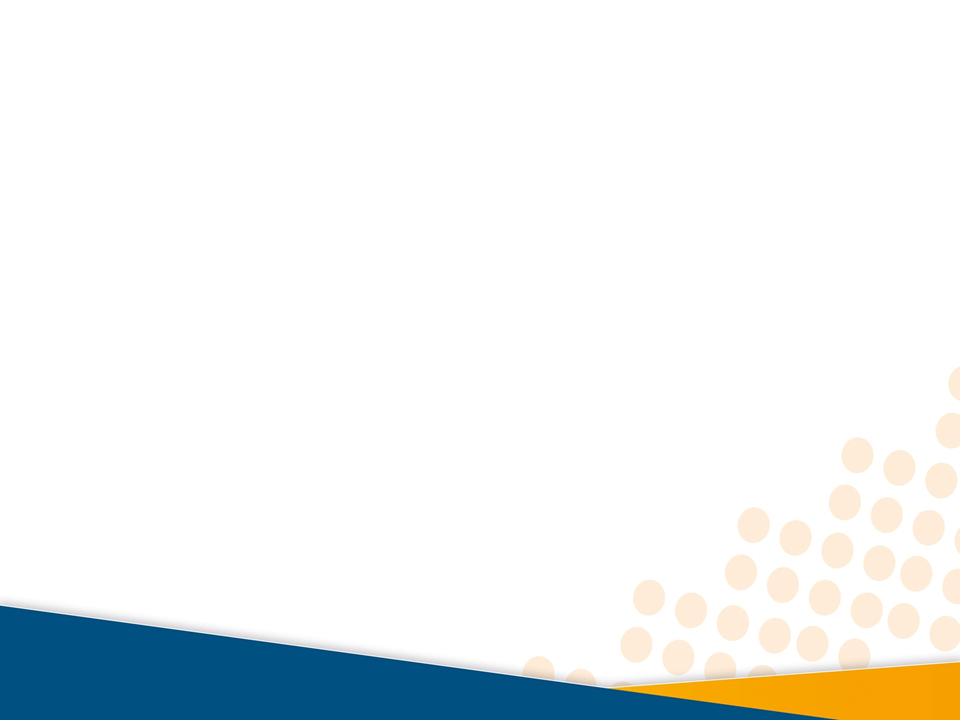 أولاً: الحاجات النفسية والاجتماعية
الحاجة إلى الحب والتقبل من الآخرين
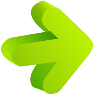 الحاجة إلى التقدير الاجتماعي
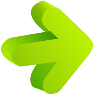 الحاجة إلى النجاح والتفوق
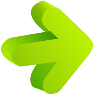 الحاجة إلى اللعب
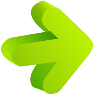 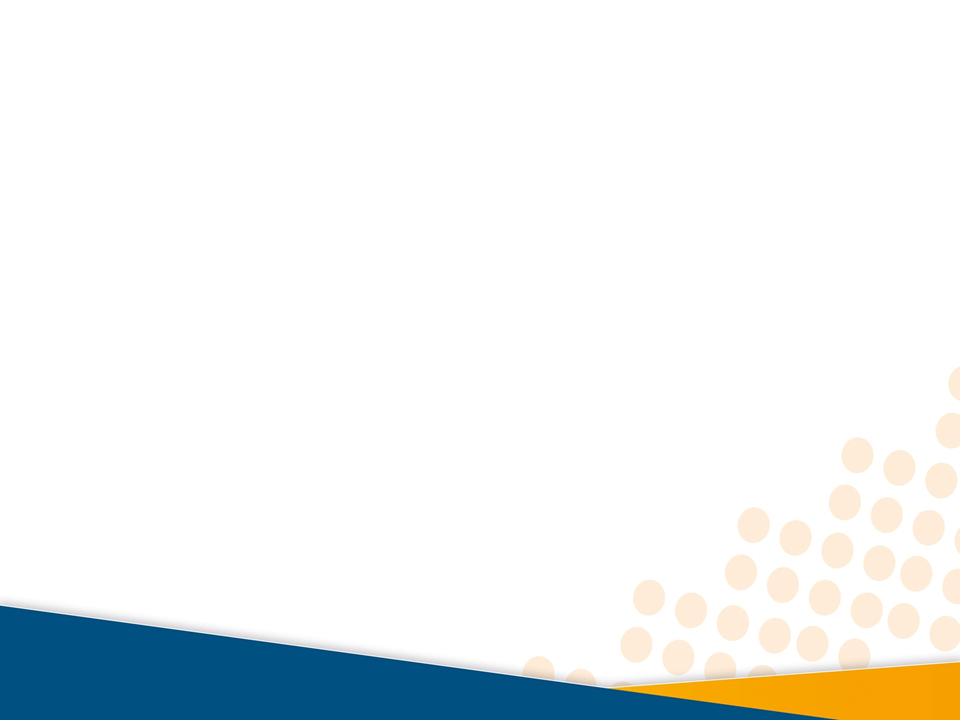 ثانياً: الحاجات العقلية والمعرفية
الحاجة إلى البحث والاستطلاع
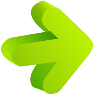 الحاجة إلى اكتساب المهارة اللغوية
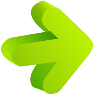 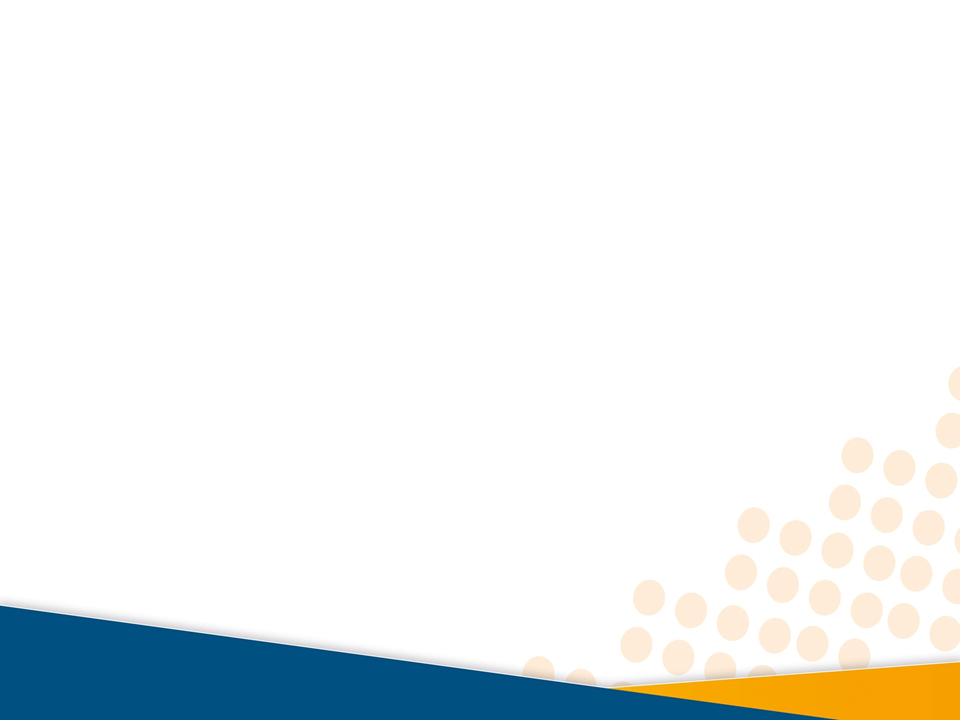 ويمكن للمعلمة إشباع هذه الحاجات للأطفال
من خلال
توسيع مجال النشاط والتفاعل الاجتماعي للطفل
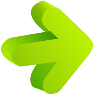 التعزيز الإيجابي لسلوكيات الطفل الصحيحة
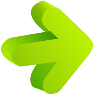 الاهتمام بنمو الشخصية ككل بكافة أبعادها العقلية والجسمية
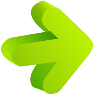 إتاحة الفرصة للطفل للتعبير عن رأيه
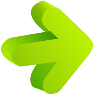 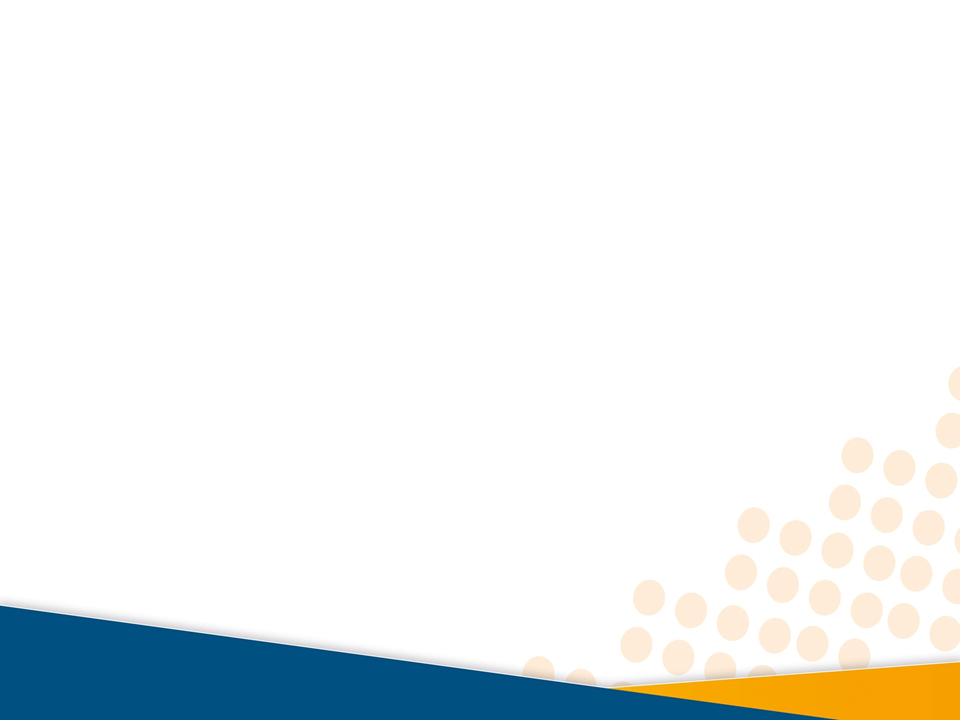 البرنامج اليومي لرياض الأطفال
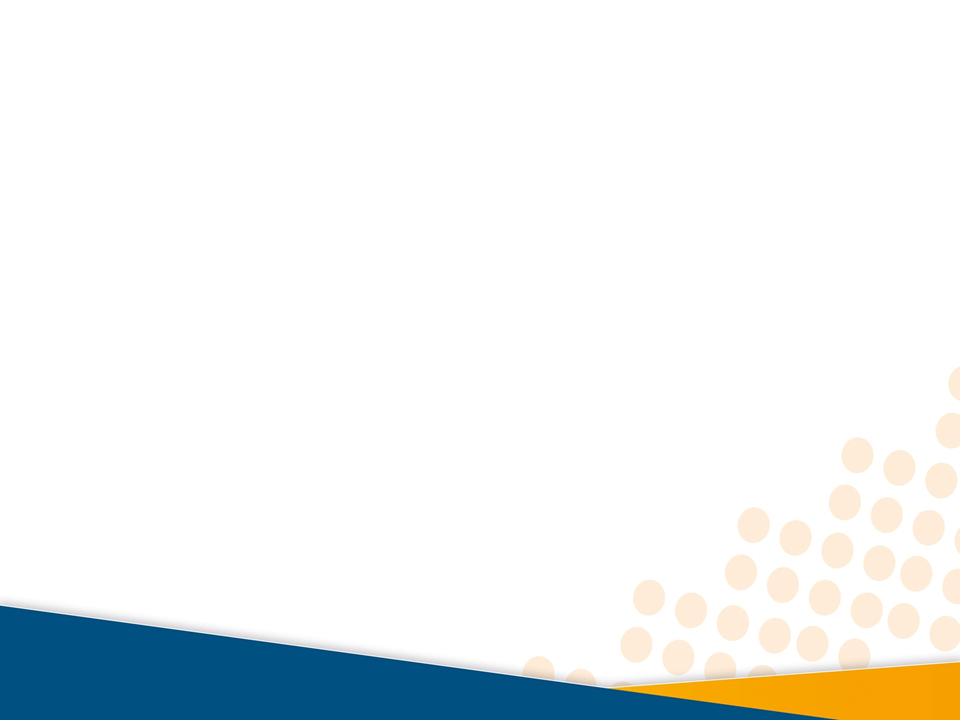 البرنامج اليومي لرياض الأطفال
أولا: الدوام
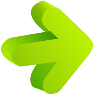 ثانيا: الفترات
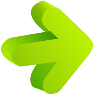 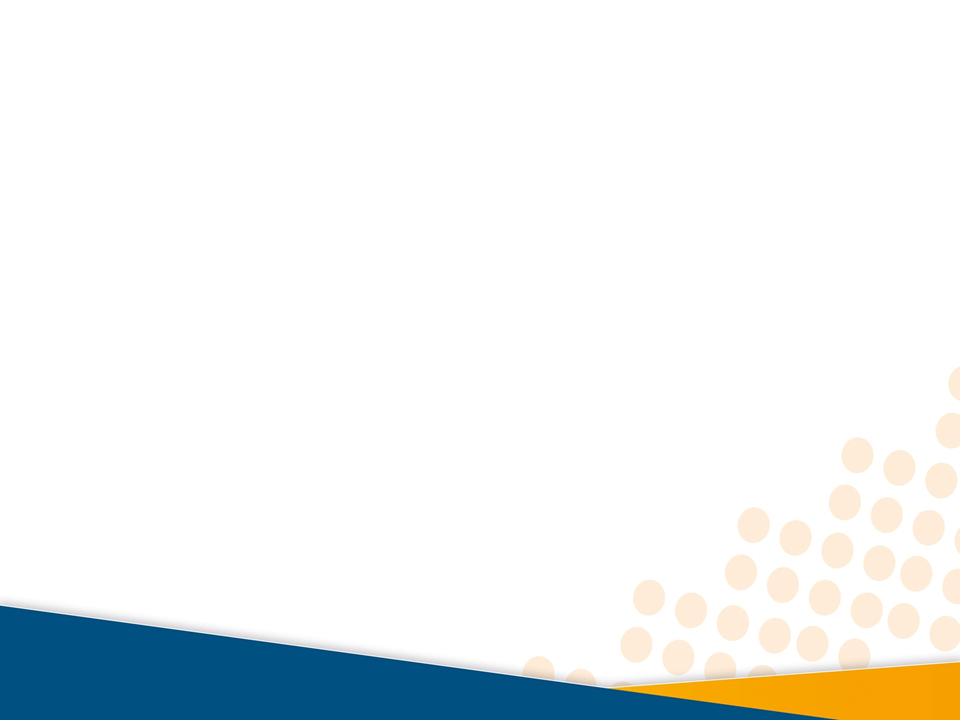 أولا: الدوام
يبدأ البرنامج الساعة السابعة والنصف تماما 
ويكون الحضور قبل هذا الموعد
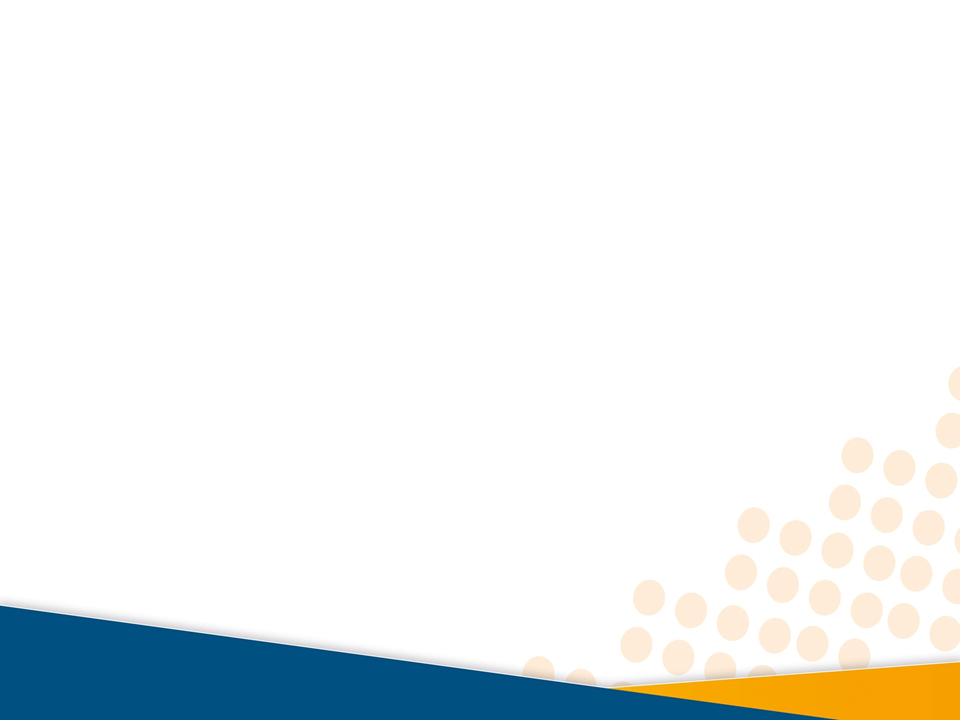 ثانيا: الفترات
الحلقة
اللقاء الأخير
اللعب الحر
العمل الحر بالأركان
الوجبة
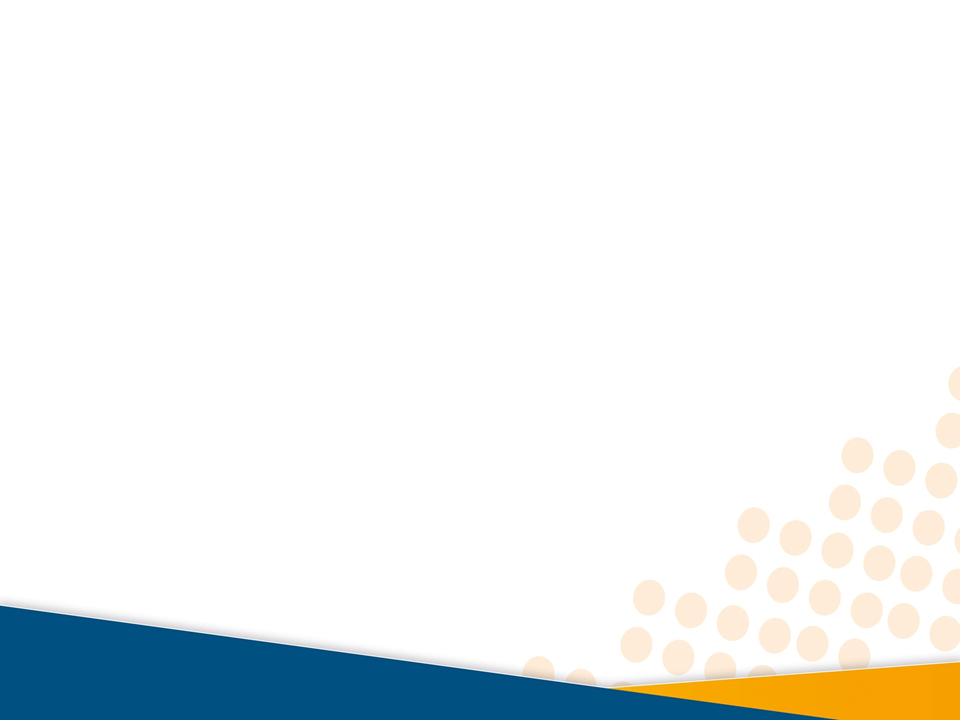 الحلقة
مدتها من 20 الى 30 دقيقة
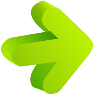 عد الأطفال وعرض بطاقات الاسم وتفقد الغياب
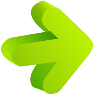 شرح لموضوع اليوم من الوحدات
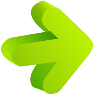 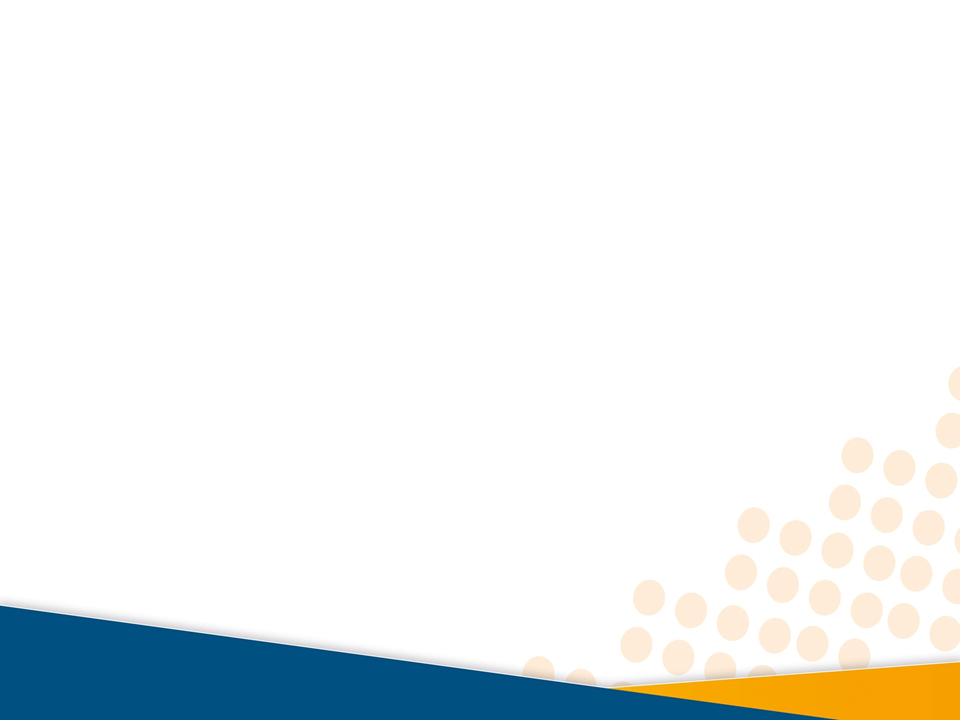 فترة اللعب الحر بالخارج
مدتها  ساعة و 15 دقيقة
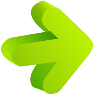 لعبة منظمة
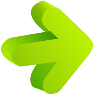 يلعب الطفل ويتعلم من خلال اللعب وتتقوى عضلاته
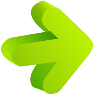 لعب بالرمل, يتعرف فيه على خصائص الرمل
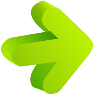 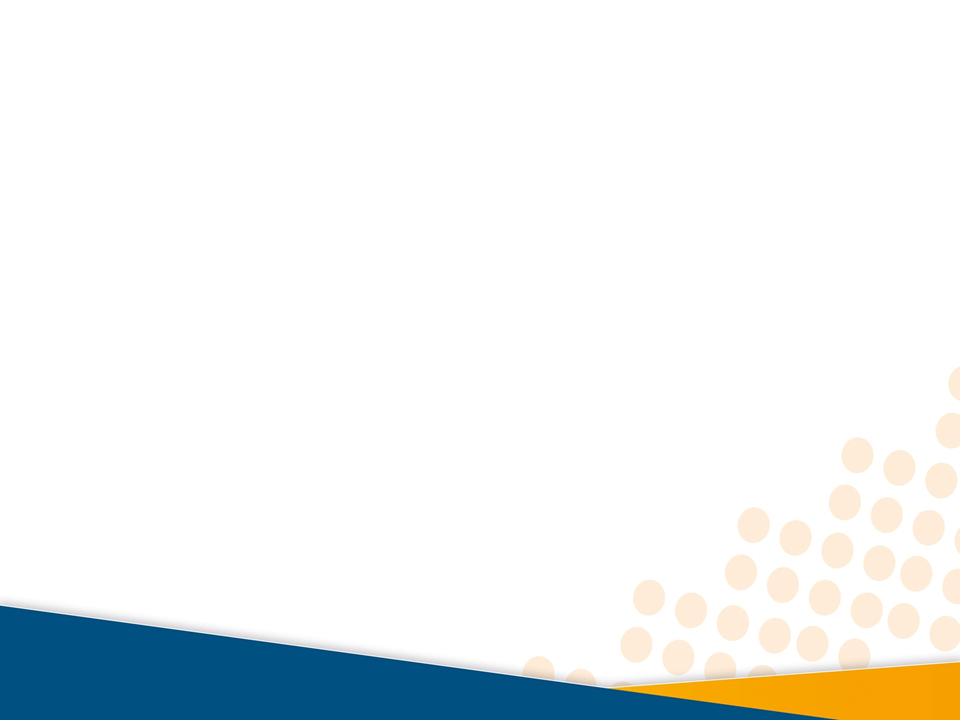 الوجبة
مدتها حوالي 30 دقيقة
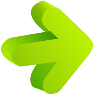 يتناول فيها الاطفال وجبة الافطار بحضور المعلمة
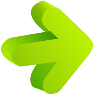 تعلم غسل اليدين ودعاء وآداب الطعام
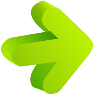 تعلم أهمية الطعام المفيد والبعد عن الاكل الغير صحي
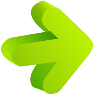 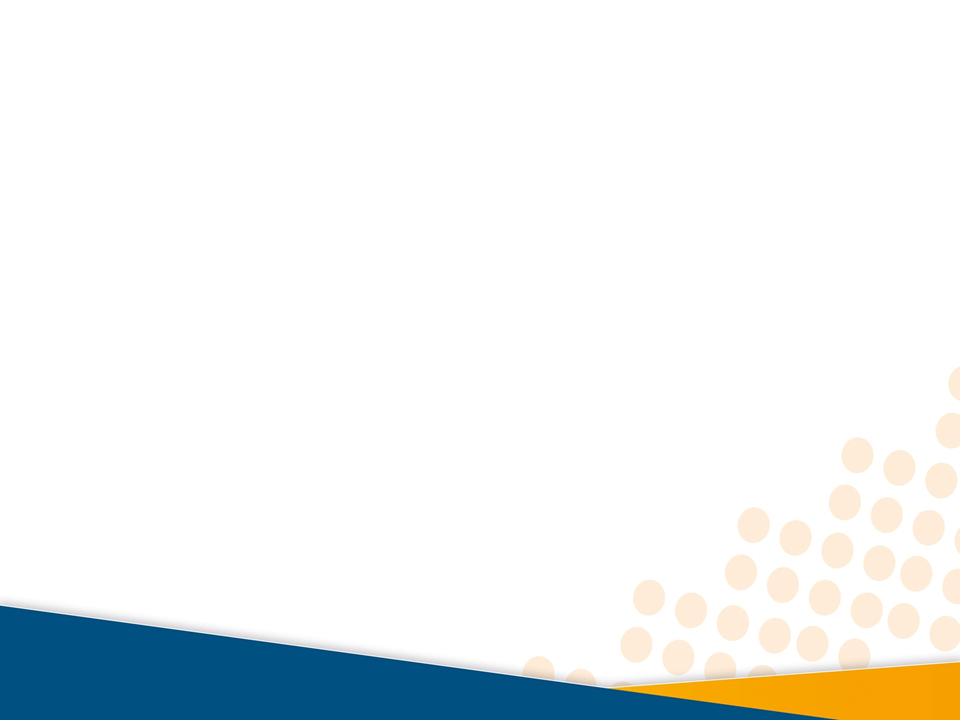 فترة العمل الحر بالأركان
مدتها ساعه و 15 دقيقة
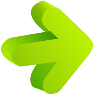 يبدع الطفل من خلاله ويفرغ طاقاته ويستمتع ويتعلم
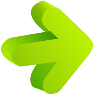 تتوزع الاركان داخل غرفة الصف بشكل مرتب
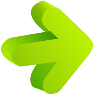 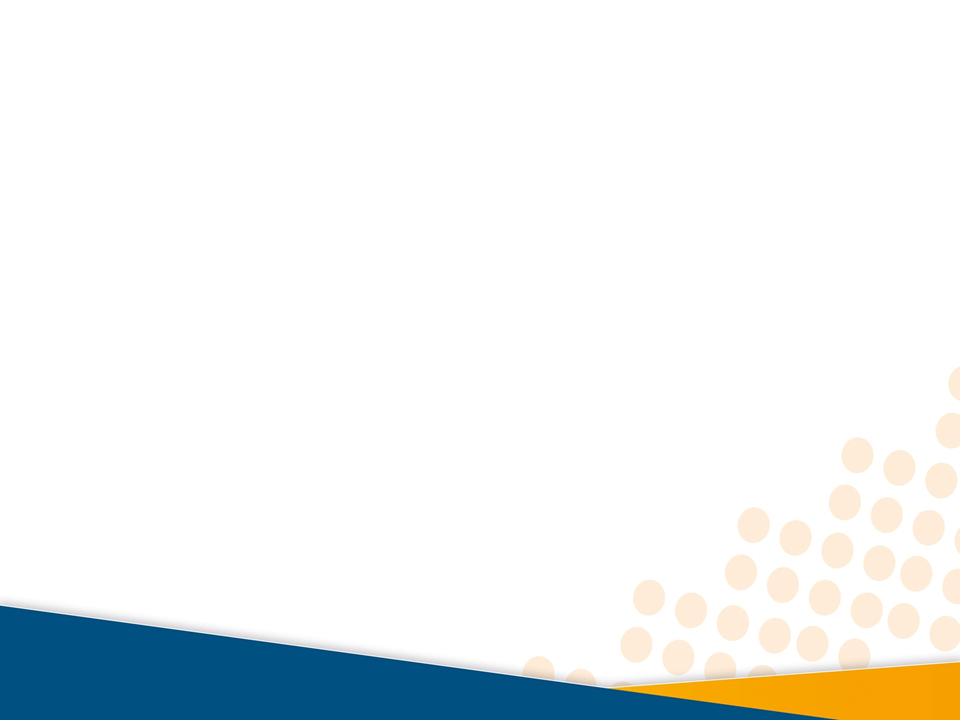 اللقاء الأخير
آخر فترات البرنامج اليومي
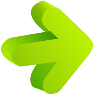 يقوم الطفل فيها بتذكر فترات البرنامج
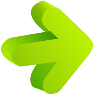 يقدم فيها نشاط رئيسي إما قصة , أو أنشودة , أو لعبة
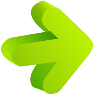 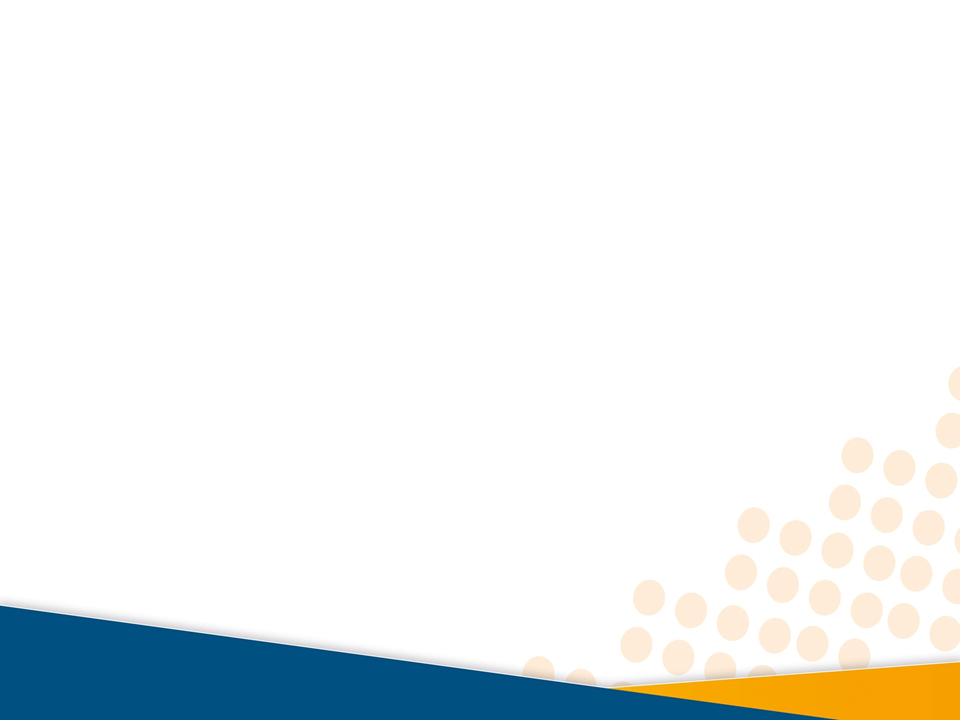 تصميم فصول رياض الأطفال
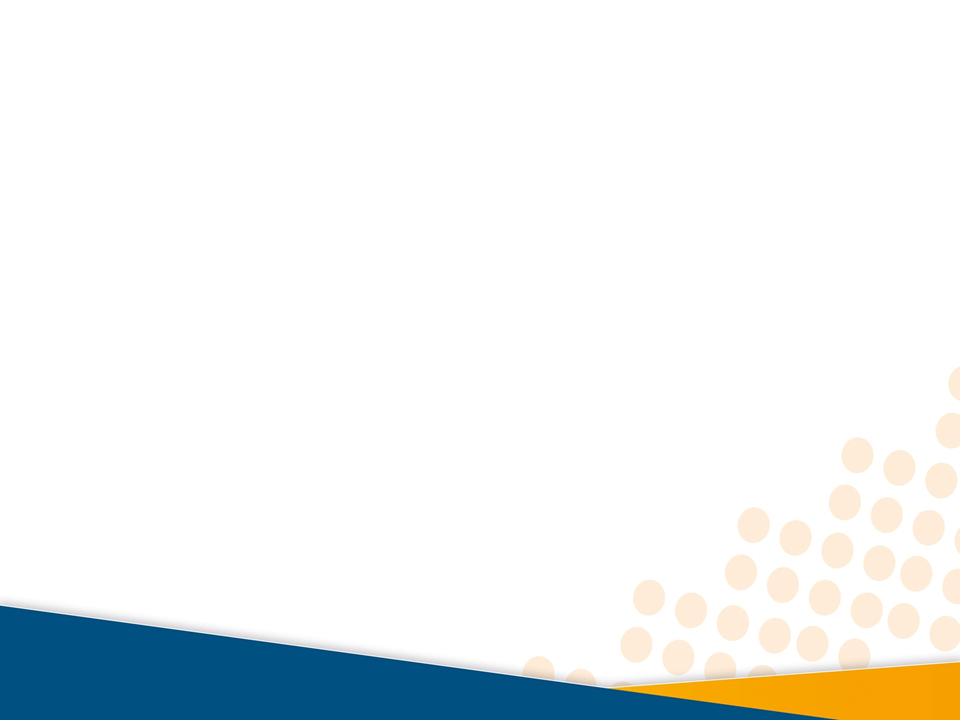 تصميم فصول رياض الأطفال
أولا: موقع الروضة
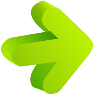 ثانيا: حجم الروضة
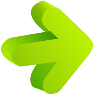 ثالثا: مرافق الروضة (المرافق التعليمية)
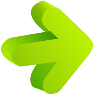 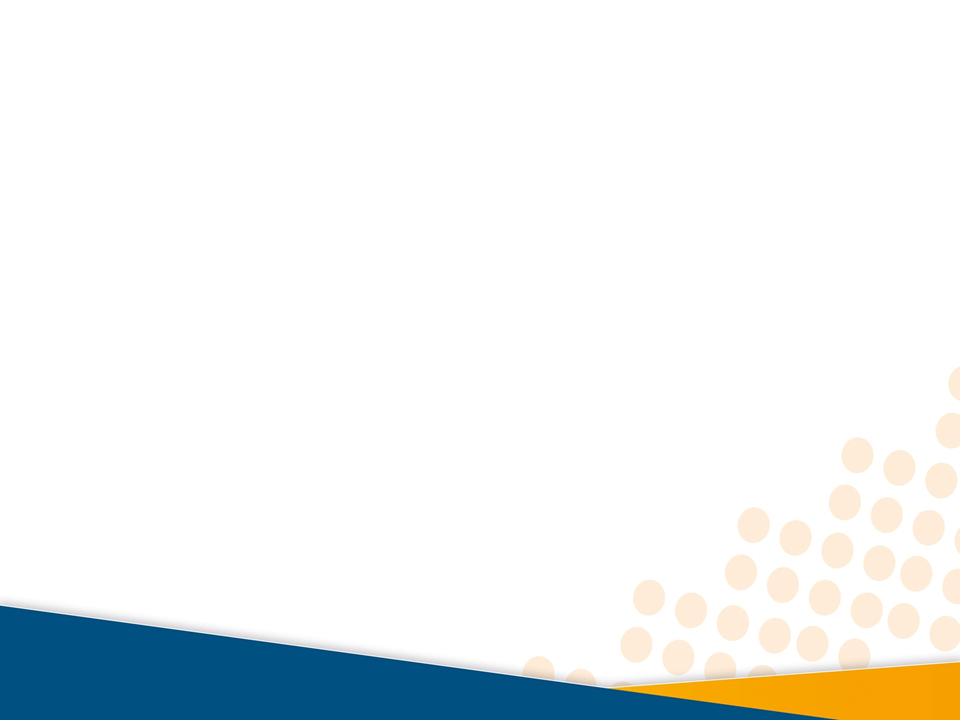 دور المعلمة في إدارة الصف
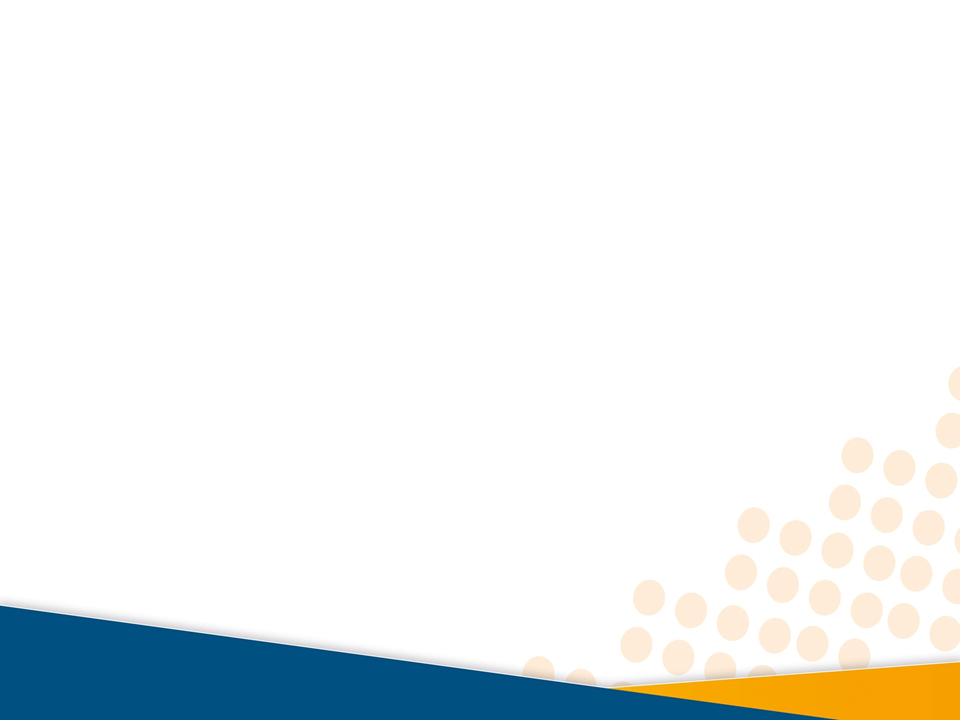 دور المعلمة في إدارة الصف
تنظيم الأطفال
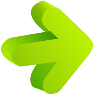 تنظيم المكان
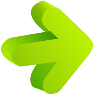 تنظيم الوقت
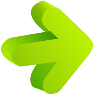 تنظيم الامكانات المادية والبشرية
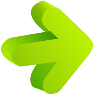 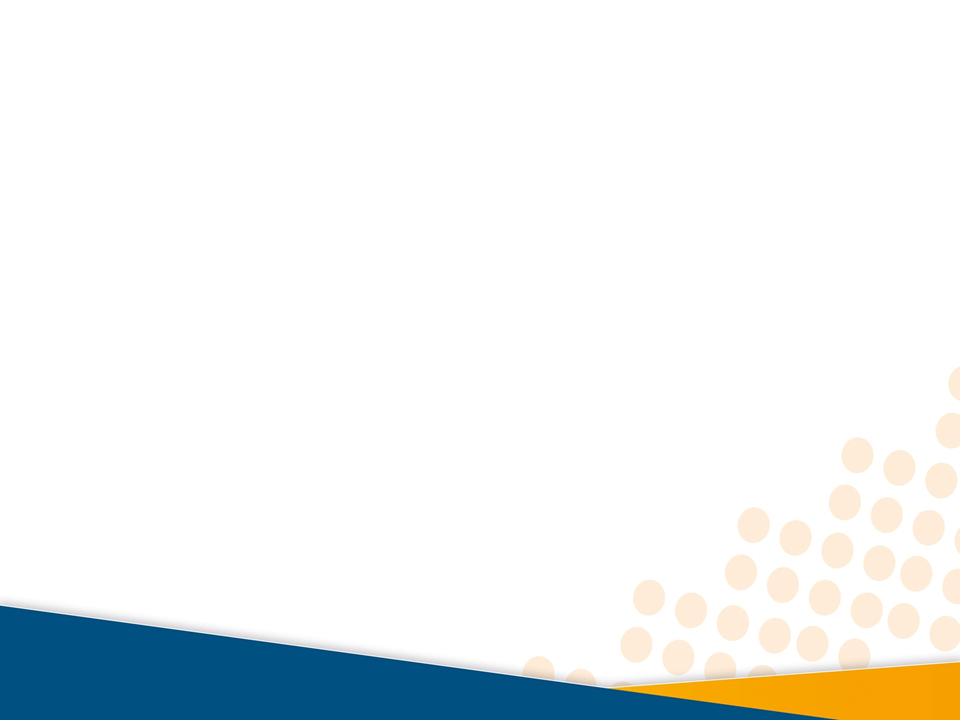 الأركان التعليمية فى رياض الاطفال
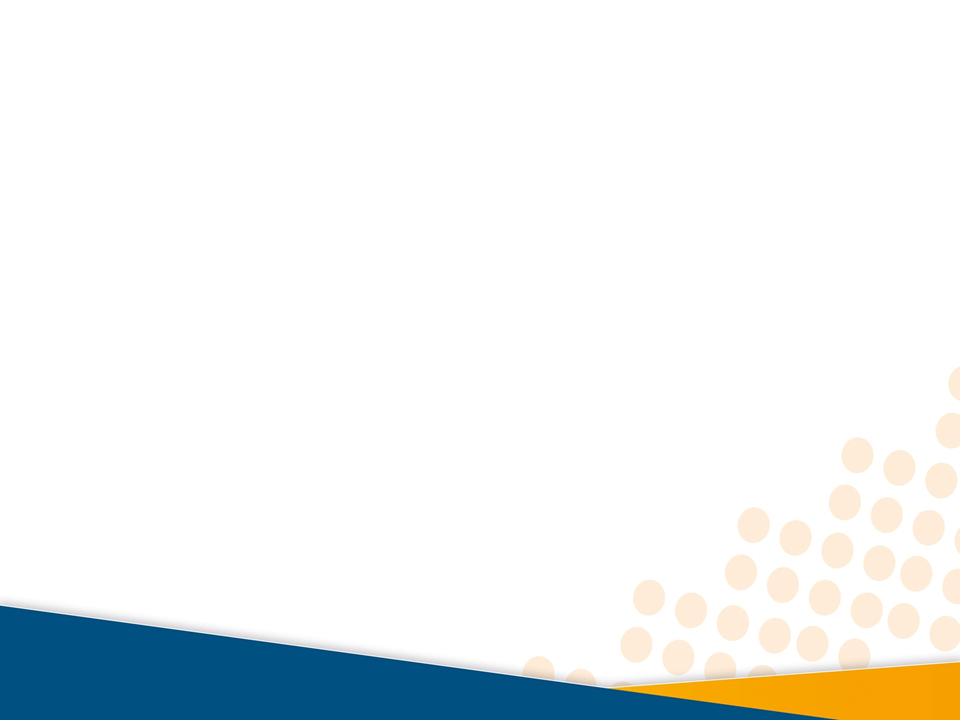 الأركان التعليمية فى رياض الاطفال
أهداف نظام الأركان
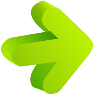 خصائص نظام الأركان
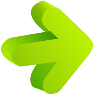 إعداد الأركان التعليمية
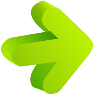 الأركان الأساسية في الصف
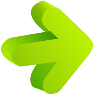 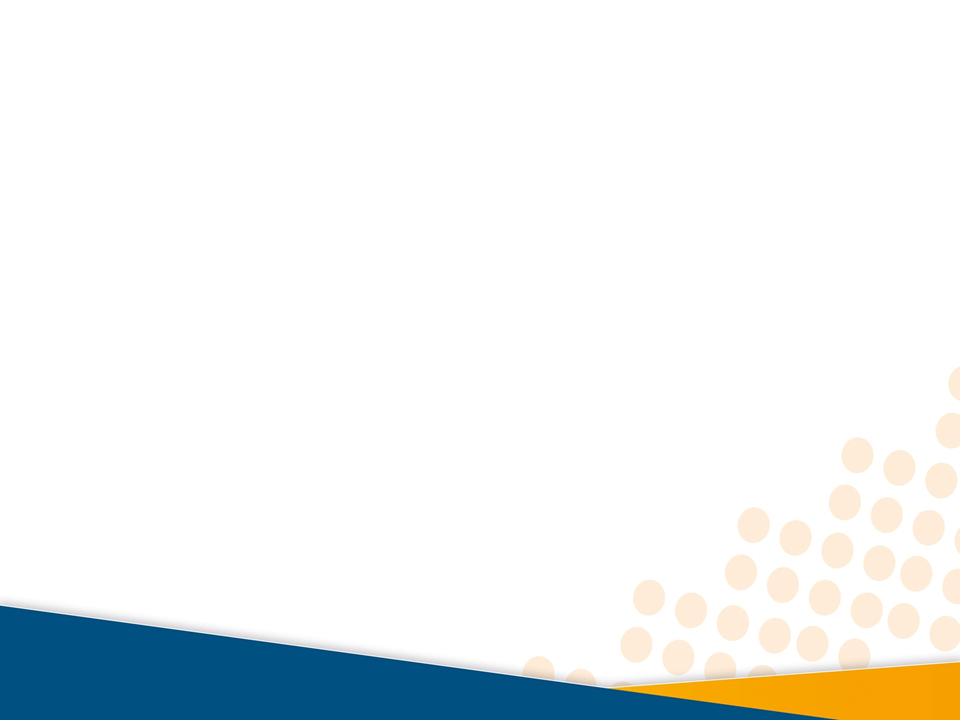 أهداف نظام الأركان
اختيار كل طفل الركن والنشاط الذي يشبع حاجاته
 ويرضي ميوله ويتفق مع ميوله
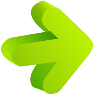 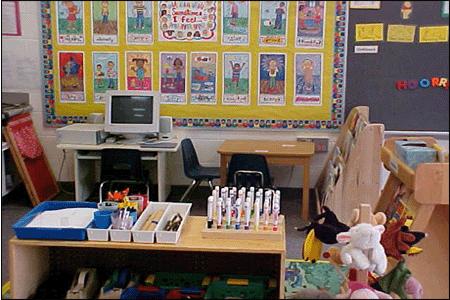 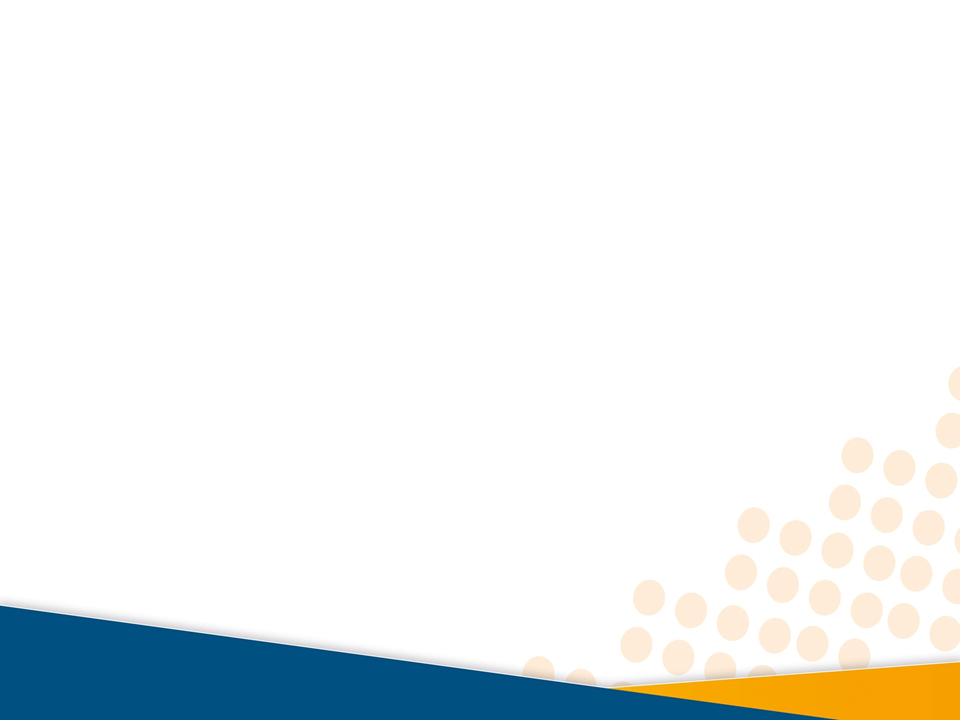 خصائص نظام الأركان
اختيار مجموعة من الاطفال للعمل في ركن معين
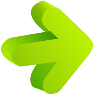 في فترة العمل بالركن تقوم المعلمة بالتوجيه المباشر
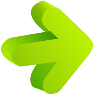 ثم يتم استبدال المجموعة بركن آخر
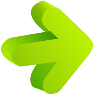 عدم التبديل او التغيير او التعديل في رغبة الطفل واختياره
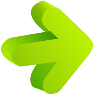 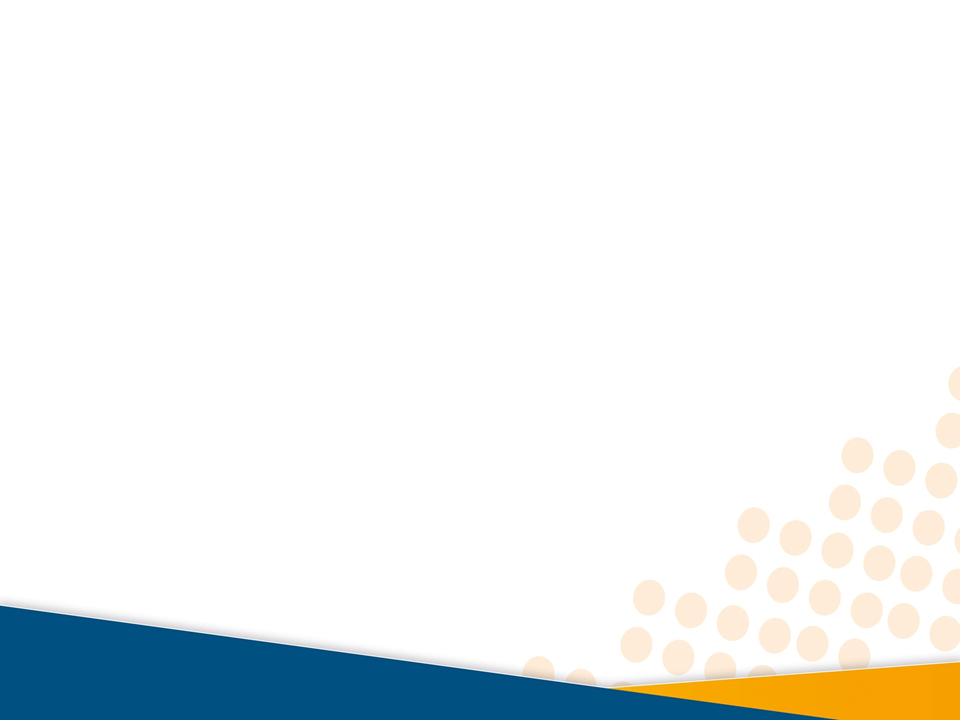 إعداد الأركان التعليمية
هناك أمور يجب مراعاتها في عمل الأركان هي:
عدم اصطدام الطفل بالأثاث عند الدخول والخروج منه
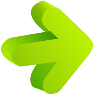 ان تكون الإضاءة كافية في جميع الأركان
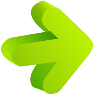 أن يكون مكان الركن متسع لمساعدة الطفل على الحركة بحرية
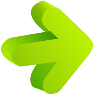 أن يكون هناك مكان مخصص للأطفال بإنتاجهم يكون في مستوى نظرهم
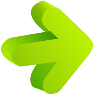 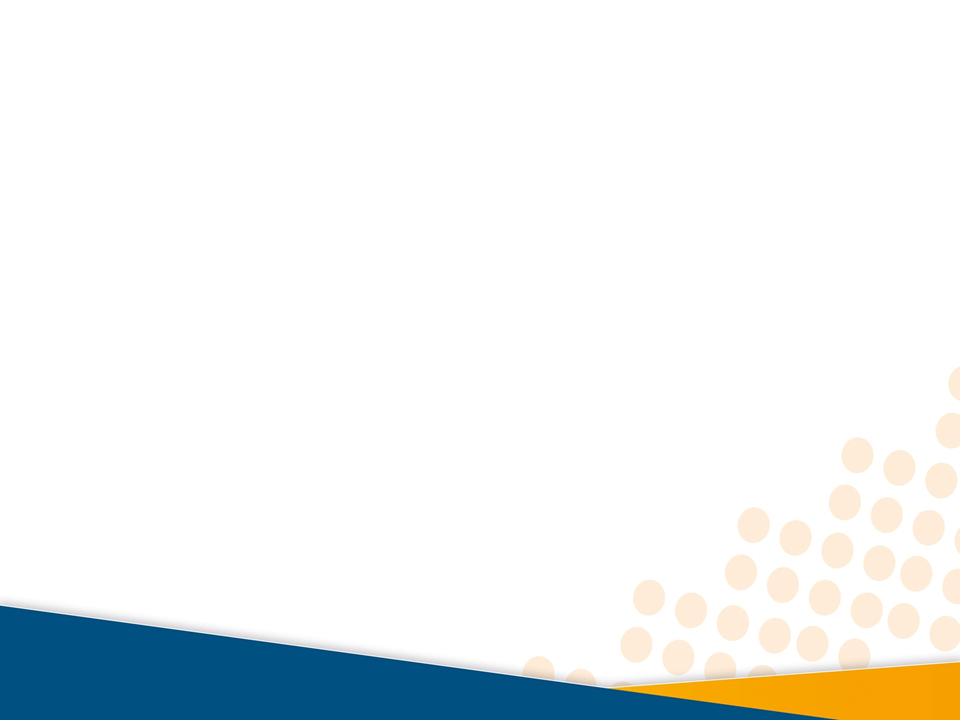 الأركان الأساسية بالصف
ركن المطالعة (المكتبة)
ركن البناء والهدم (المكعبات)
ركن الفن
الركن الإدراكي
الركن الإيهامي (ركن المنزل)
ركن الاكتشاف
ركن القراءة والكتابة (التخطيط)
ركن الكومبيوتر
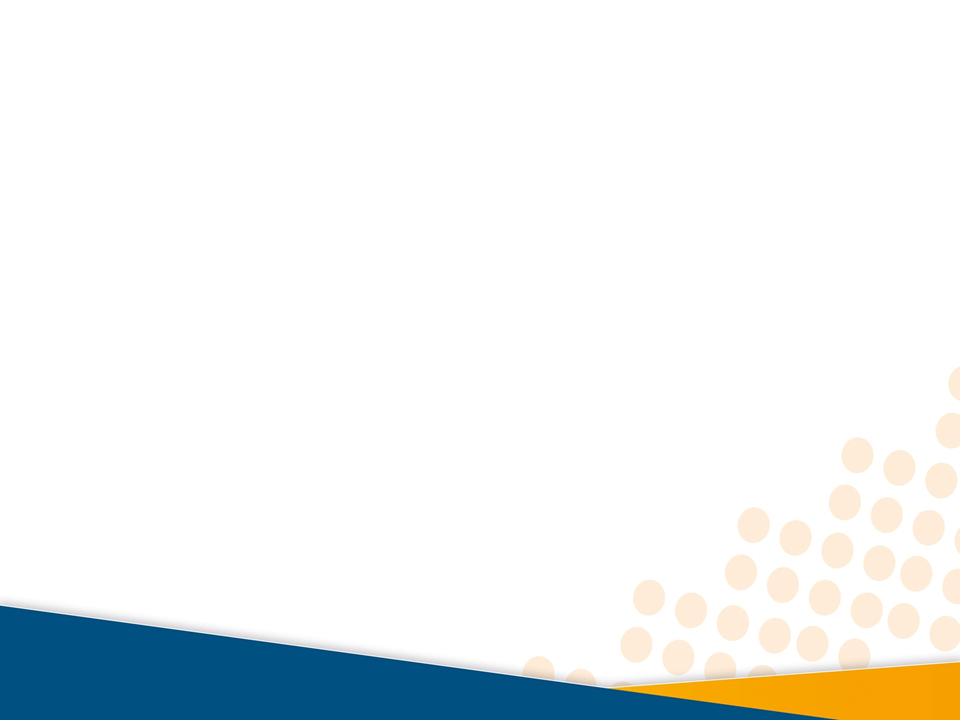 ركن المطالعة (المكتبة)
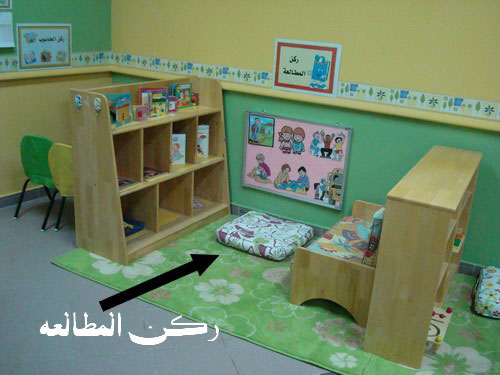 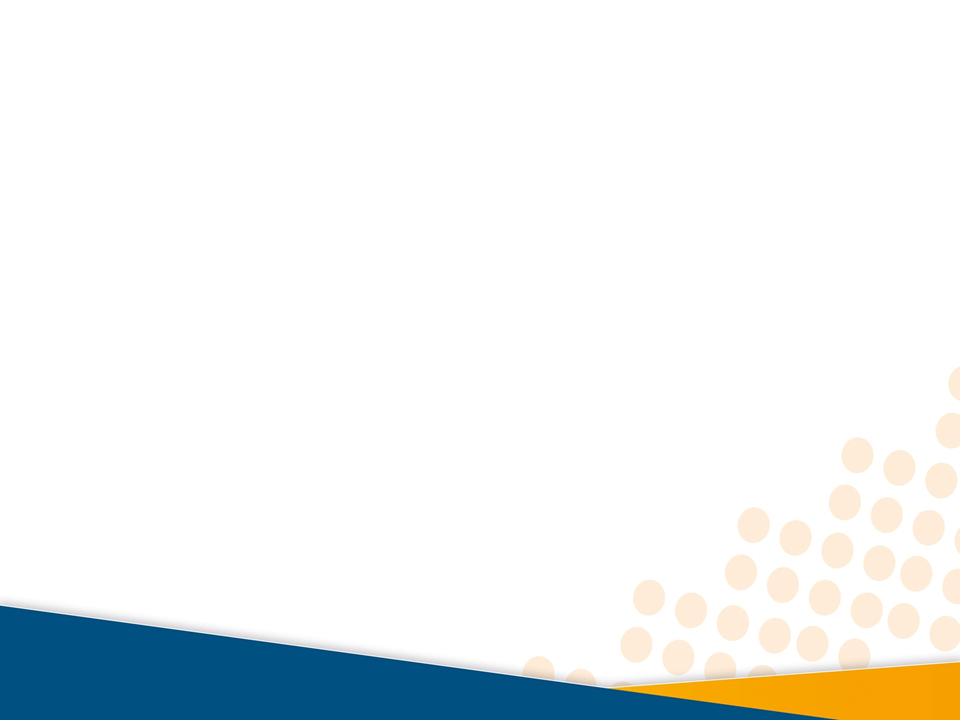 ركن البناء والهدم
(المكعبات)
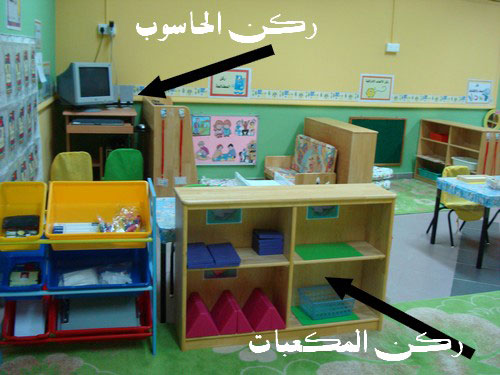 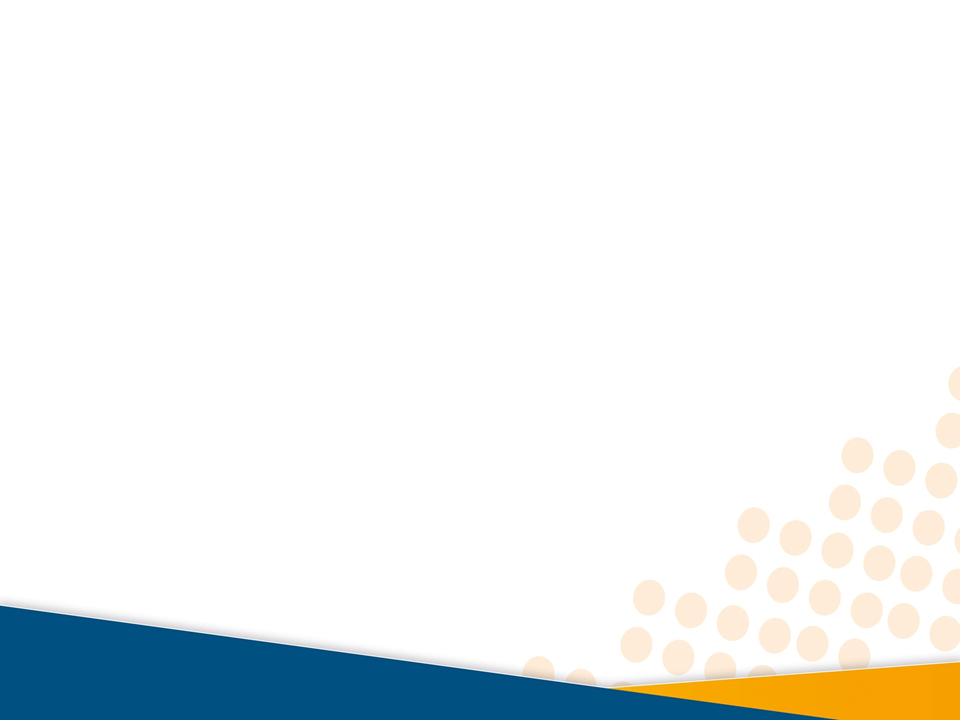 الركن الفني
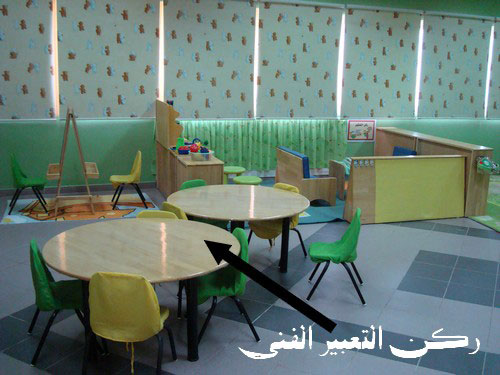 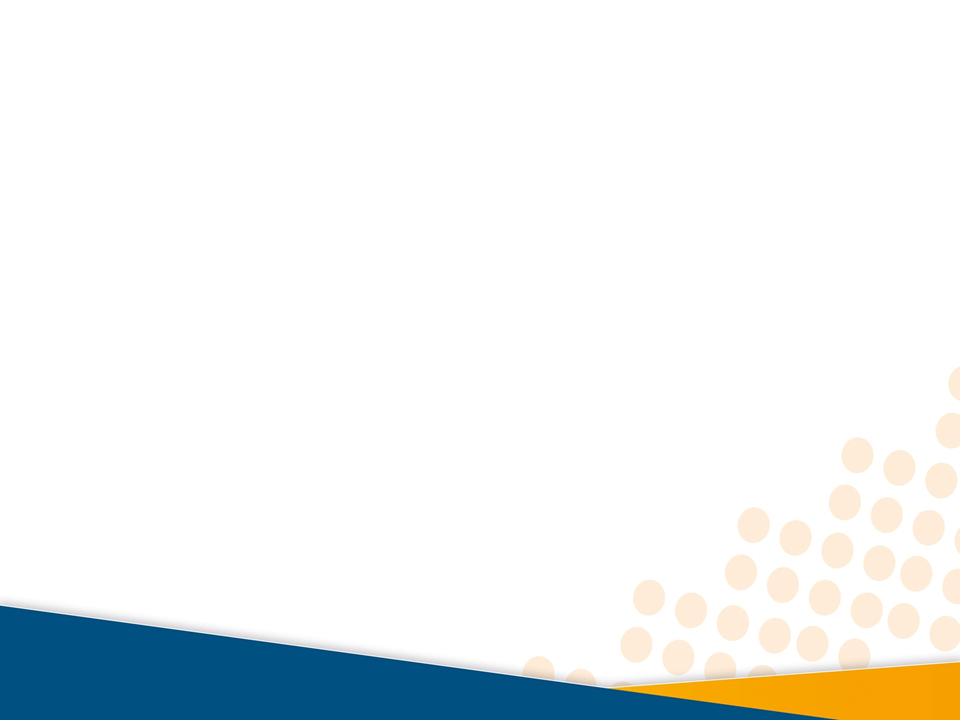 الركن الإدراكي
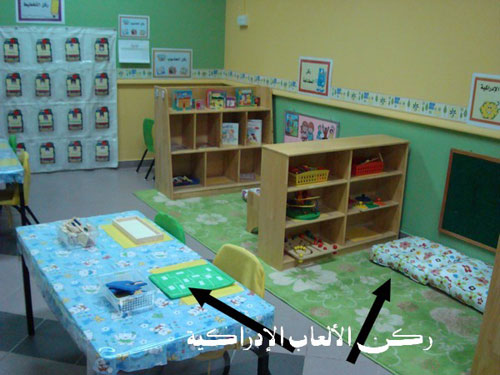 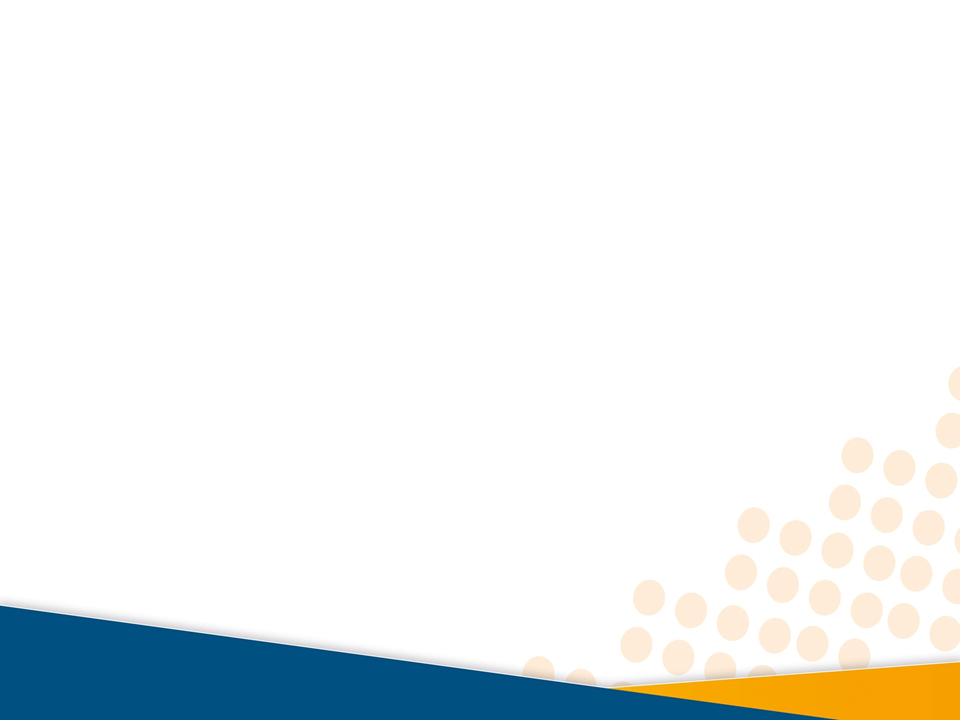 الركن الإيهامي (ركن المنزل)
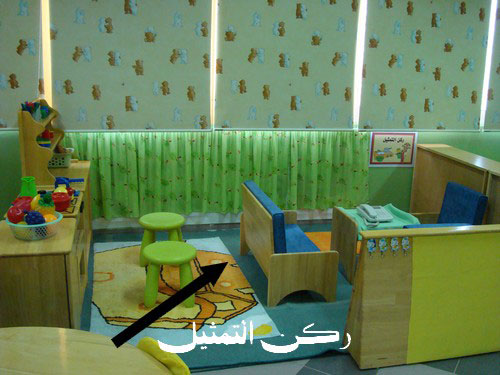 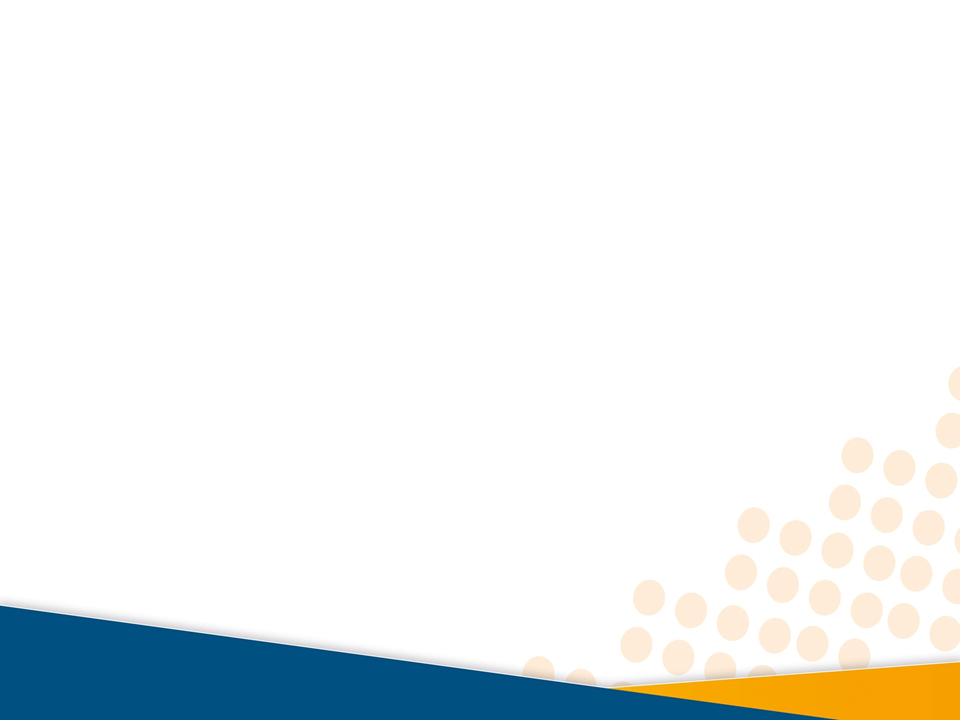 ركن الاكتشاف
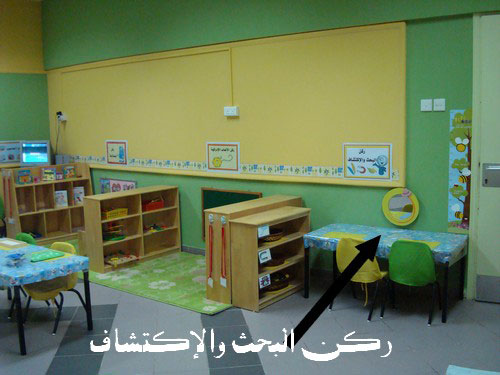 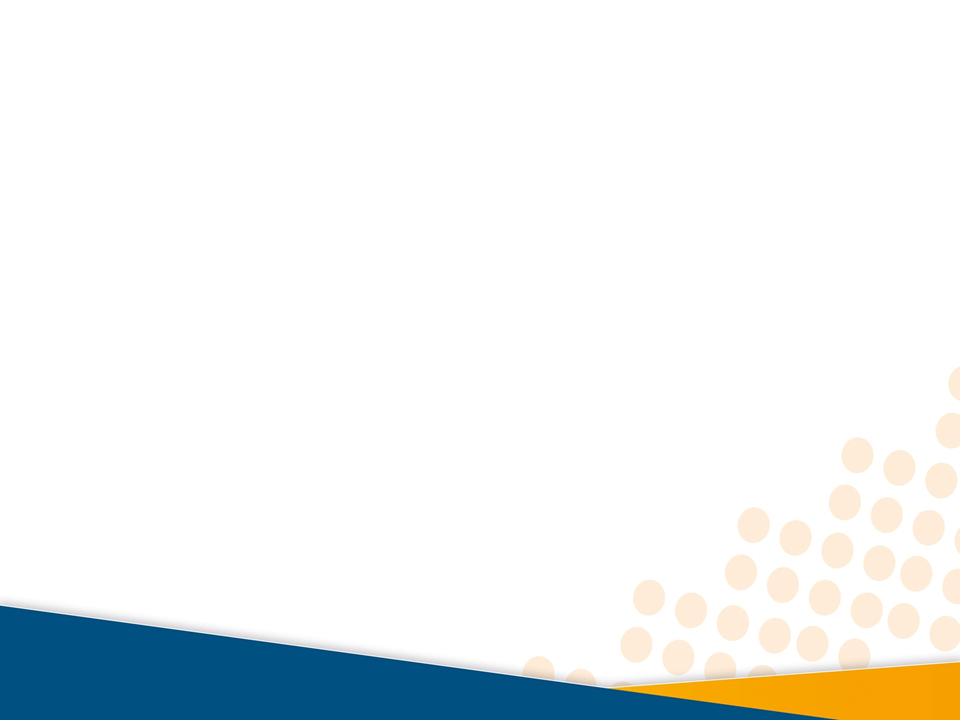 ركن القراءة والكتابة
(التخطيط)
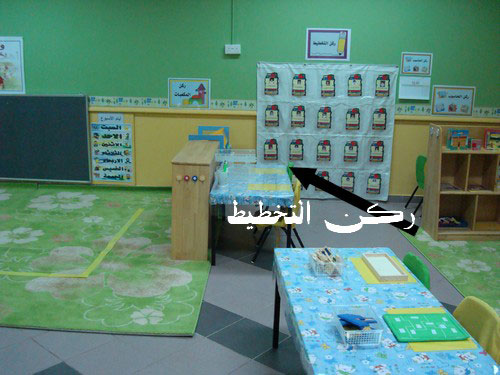 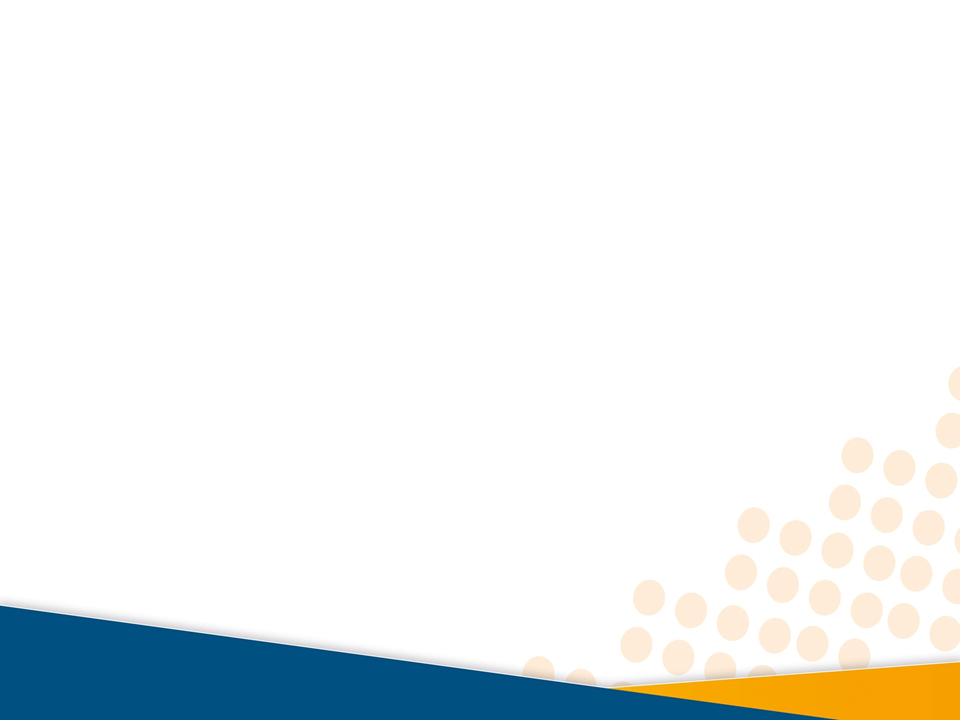 ركن الكومبيوتر
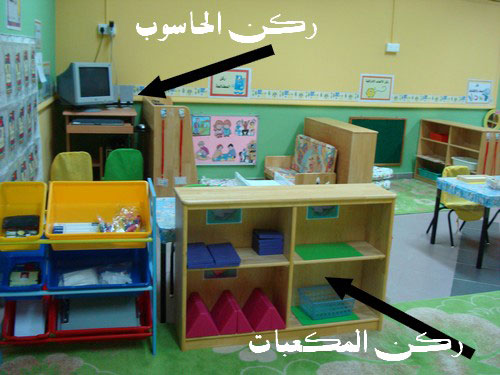 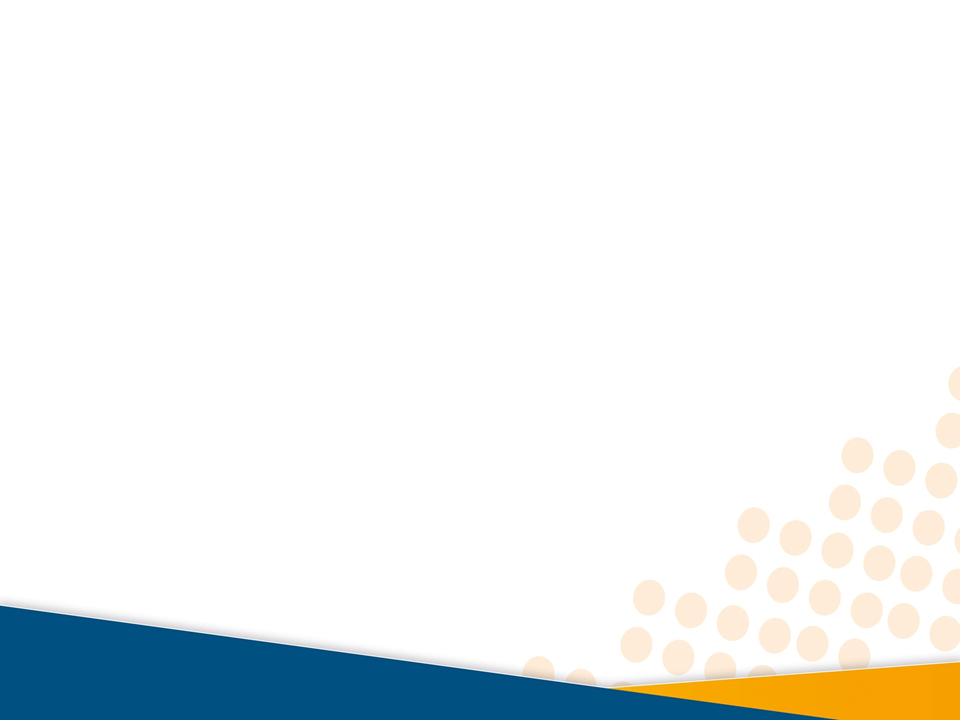 صفات معلمة رياض الأطفال
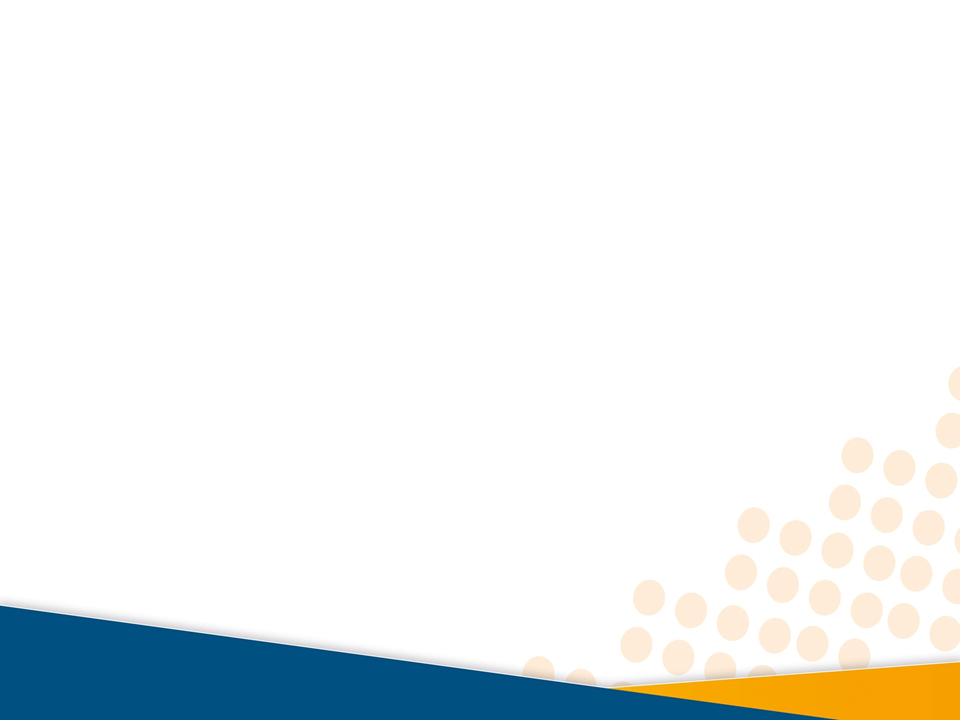 صفات معلمة رياض الأطفال
أن تكون لديها رغبة حقيقية للعمل مع الأطفال الصغار
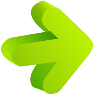 أن تكون لديها القدرة على إقامة علاقات إجتماعية إيجابية مع الأطفال والكبار
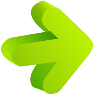 أن تتمتع بالاتزان الانفعالى
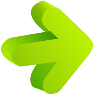 أن تكون على خلق يؤهلها لأن تكون مثلا يحتذى به
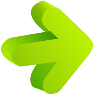 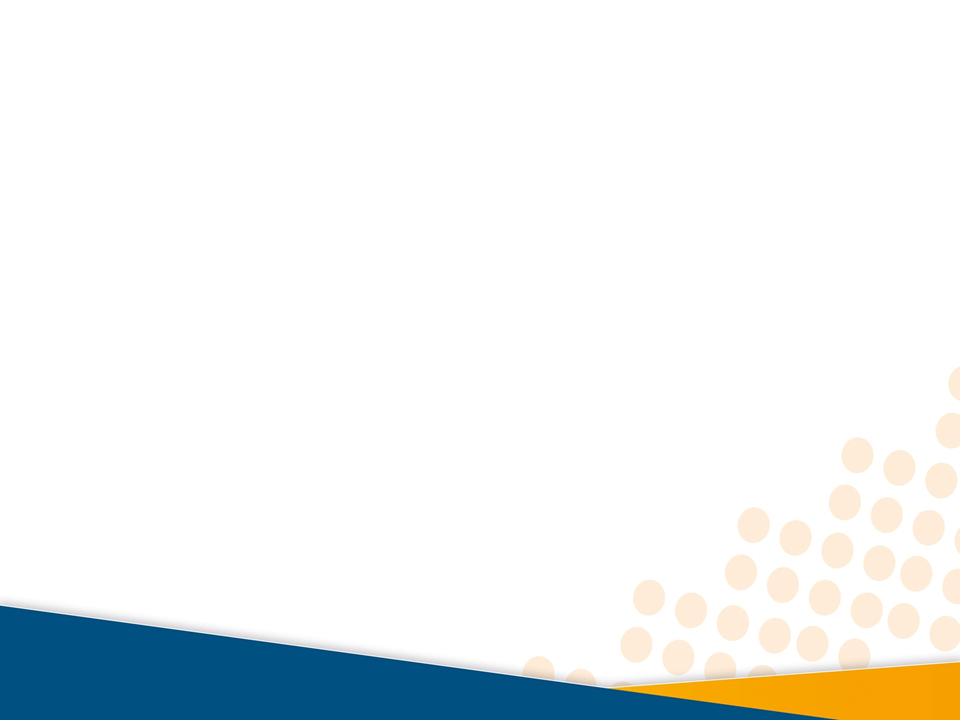 صفات معلمة رياض الأطفال
أن تكون لغتها سليمة ونطقها صحيحا
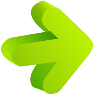 أن تتمتع بالمرونة الفكرية ، التى تساعد على الابتكار
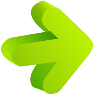 أن تتمتع بالذكاء ، مما يسمح لها بالإفادة من كل فرص التعليم
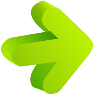 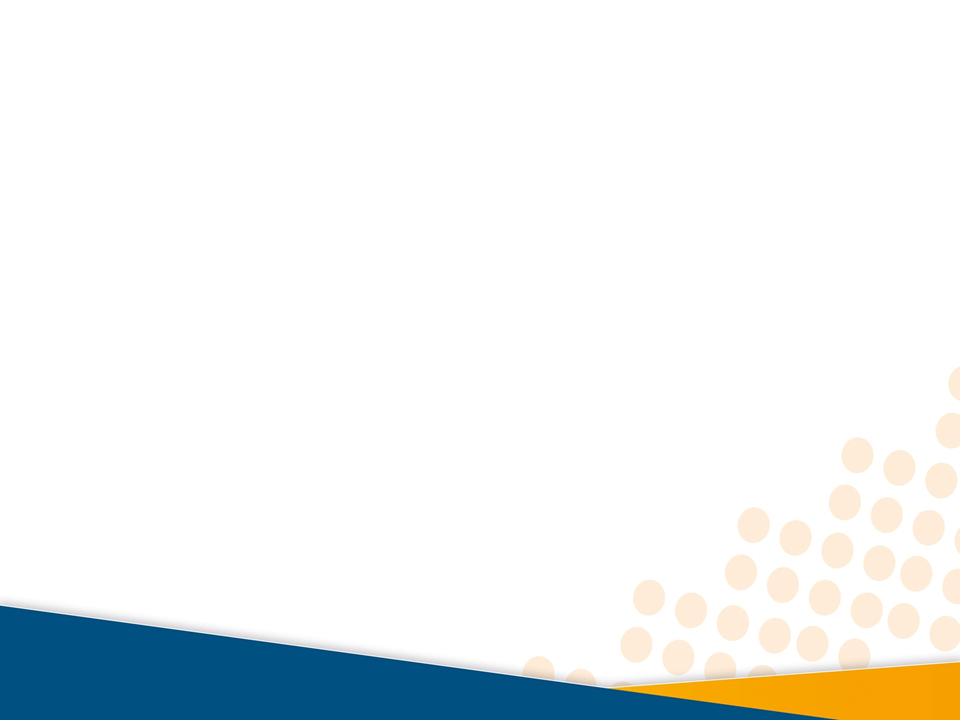 خصائص معلمة رياض الأطفال
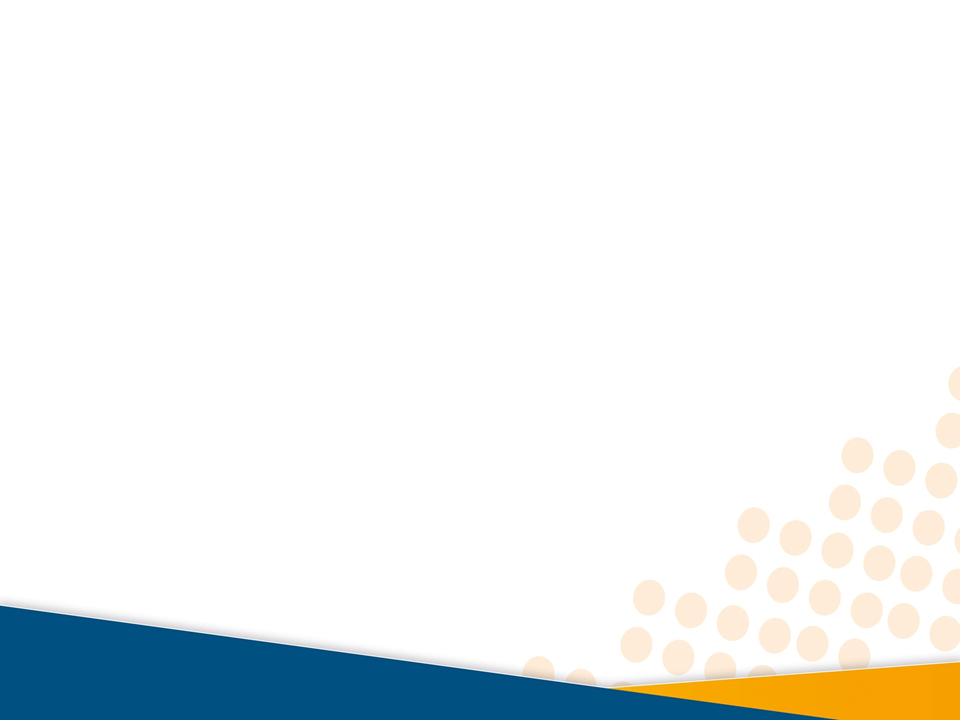 خصائص معلمة رياض الأطفال
الخصائص الجسمية
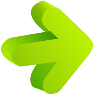 الخصائص الانفعالية
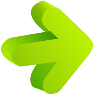 الخصائص العقلية
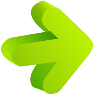 الخصائص الاجتماعية
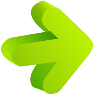 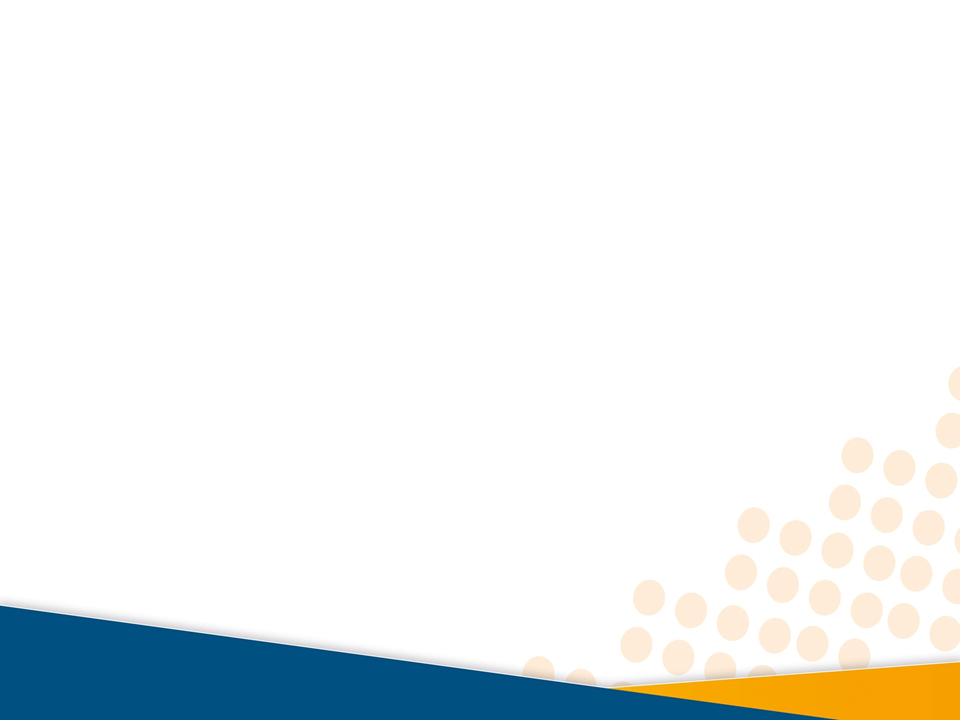 خصائص معلمة رياض الأطفال
الخصائص الخُلقية
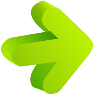 الخصائص المهنية
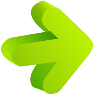 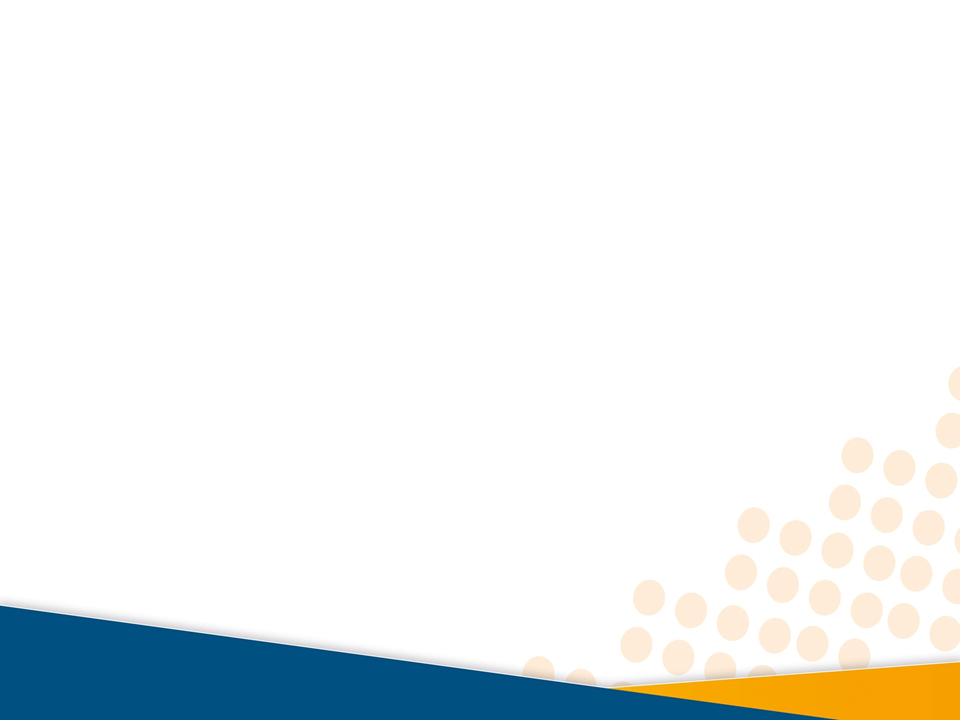 الخصائص الجسمية
أن تكون صحيحة الجسم ولائقة طبياً
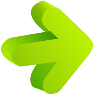 أن تتوافر فيها الحيوية والنشاط حتى لا تشعر بالإجهاد
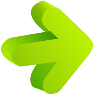 ظهورها بمظهر مرتب ومنظم وجذاب يسر الأطفال
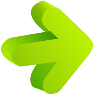 تتمتع باللياقة البدنية حيث يتوقع الأطفال منها أن تشاركهم لعبهم
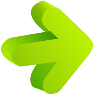 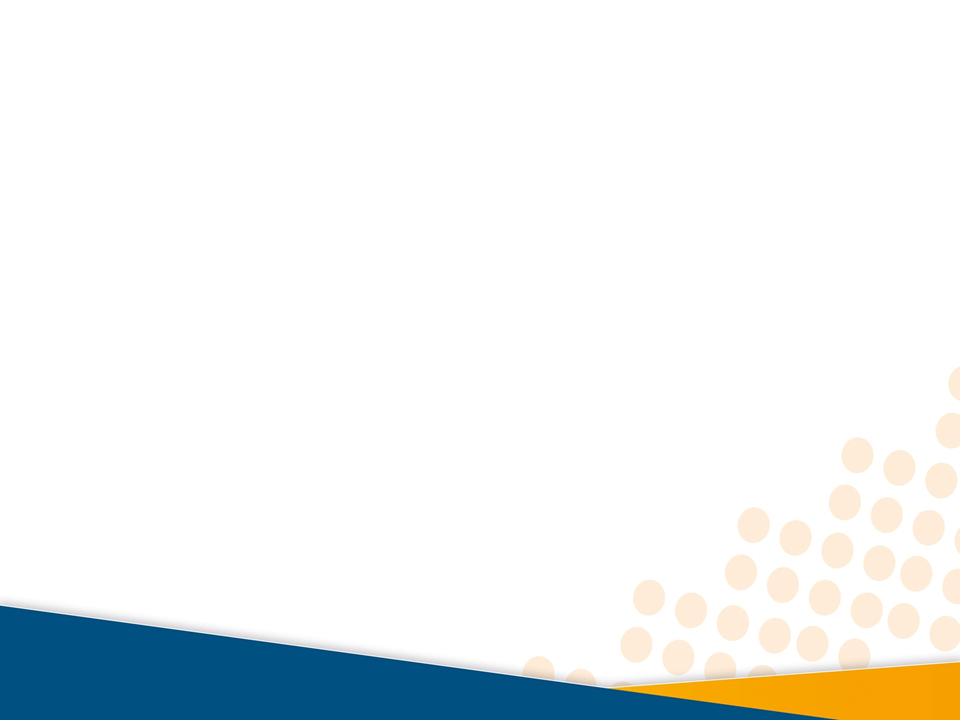 الخصائص الانفعالية
أن تتمتع معلمة رياض الأطفال بدرجة عالية من الاتزان الانفعالي
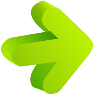 أن تكون محبة للأطفال قادرة على العمل معهم بروح العطف والصبر
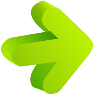 أن تتمتع بالثقة ولديها مفهوم إيجابي عن نفسها
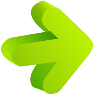 أن تكون المعلمة عادلة وثابتة على مبدأ واحد في تعاملاتها مع الأطفال
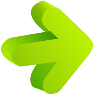 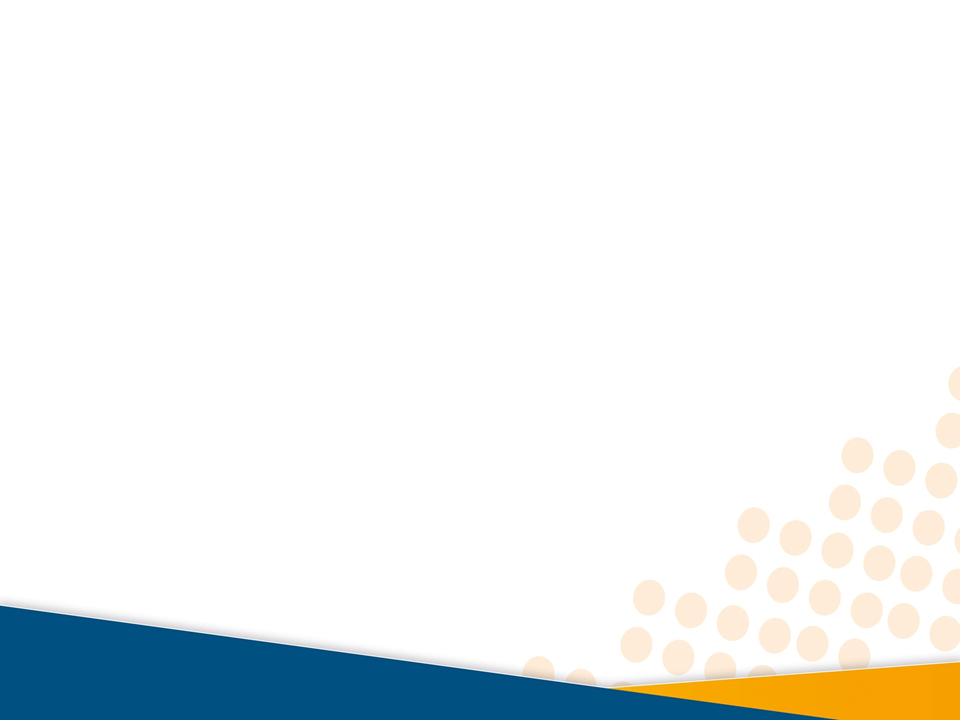 الخصائص الانفعالية
أن تكون أكثر حرية في تنمية صلتها بالأطفال وعلاقتها معهم
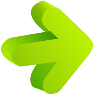 تتقبل المعلمة الوالدين وتتفهم احتياجاتهما وتعرف أهدافهما
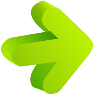 ألا تكون قاسية في تهذيبها لسلوك الأطفال وأن تحسن إثابة الطفل ومدحه
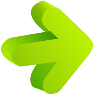 أن تسترشد باستجابات الأطفال و ردود أفعالهم
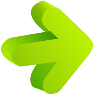 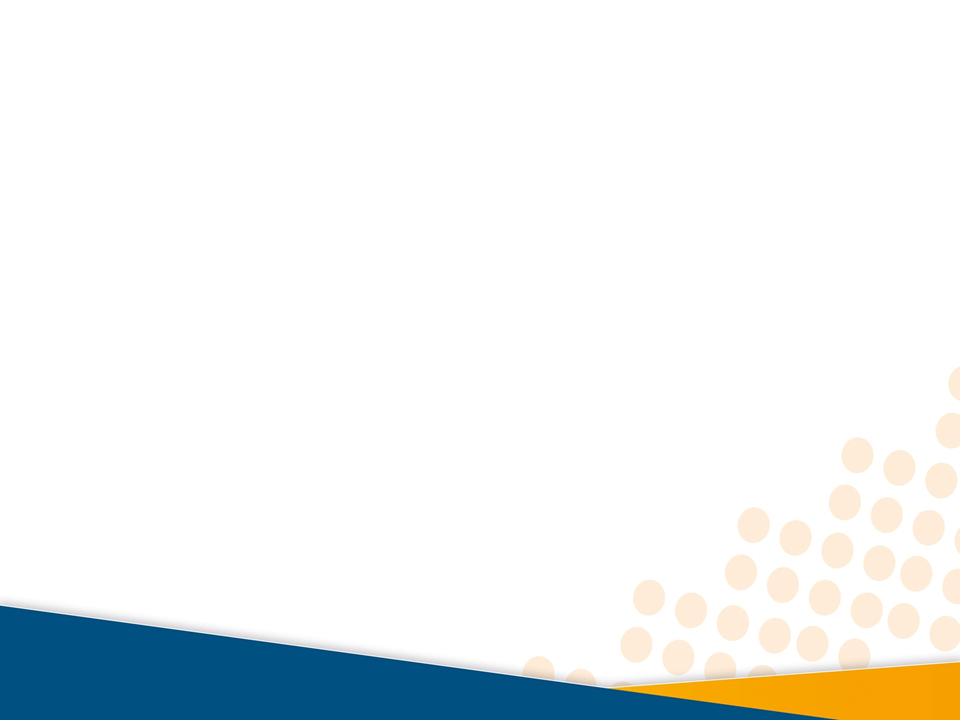 الخصائص العقلية
أن تكون على قدر من الذكاء يساعدها على التصرف الحكيم وحل المشكلات
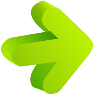 تكون سريعة البديهة، حسنة التصرف في المواقف المفاجئة
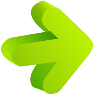 تتميز بدقة في الملاحظة تمكنها من ملاحظة أطفالها وتقييم تقدمهم
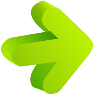 تكون قادرة على الابتكار والتجديد المستمرين
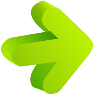 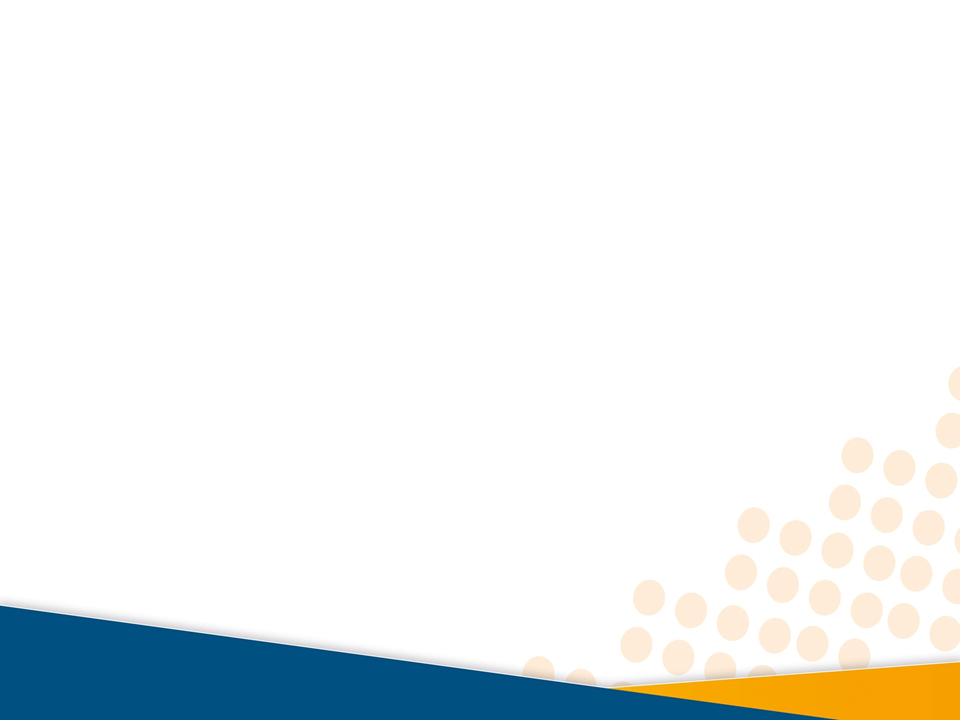 الخصائص الاجتماعية
القيام بتطوير الخدمات التربوية التي تقدمها الروضة لتصل إلى الأسر
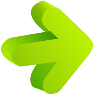 القيام بتوظيف الإمكانات في بيئة الطفل من أجل إثراء العملية التربوية
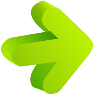 تسعى في مصلحة الآخرين، وتشعر بالمسؤولية نحوهم
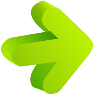 تفهم أنها غير مكتفية ذاتياً وإنما تحتاج إلى دعم فريق العمل بالروضة
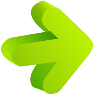 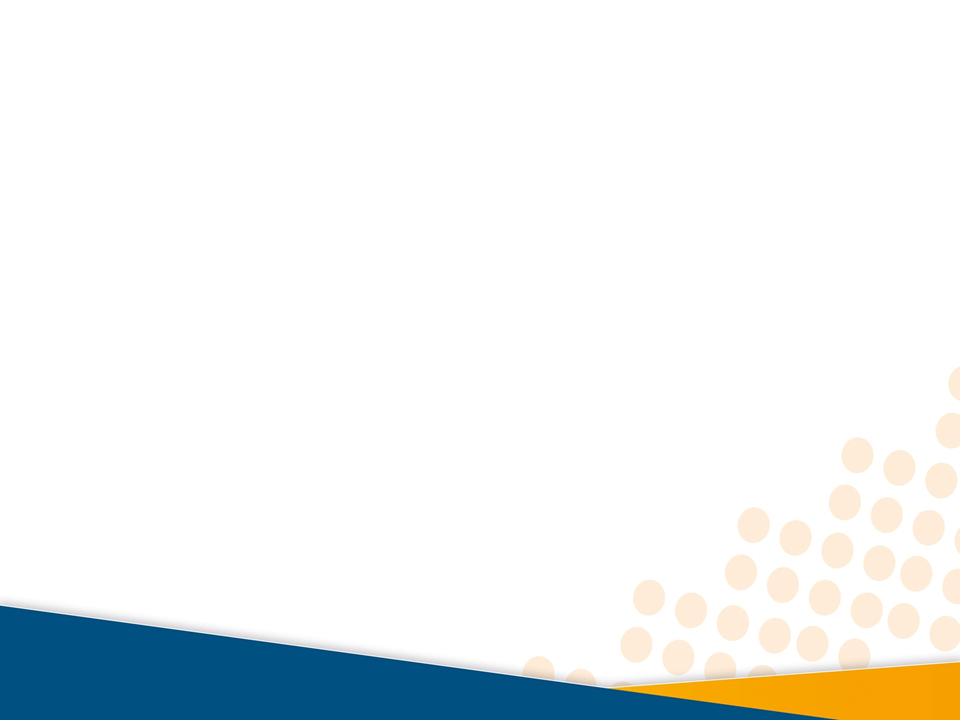 الخصائص الخٌلقية
تحترم أخلاقيات المهنة وتلتزم بقواعدها
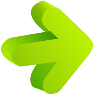 تعمل على تقوية الروح الإنسانية في نفوس الأطفال
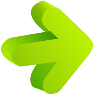 تجعل من نفسها قدوة حسنة
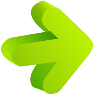 الأمانة والتواضع و الإخلاص والالتزام بمحاسن الأخلاق
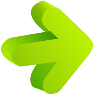 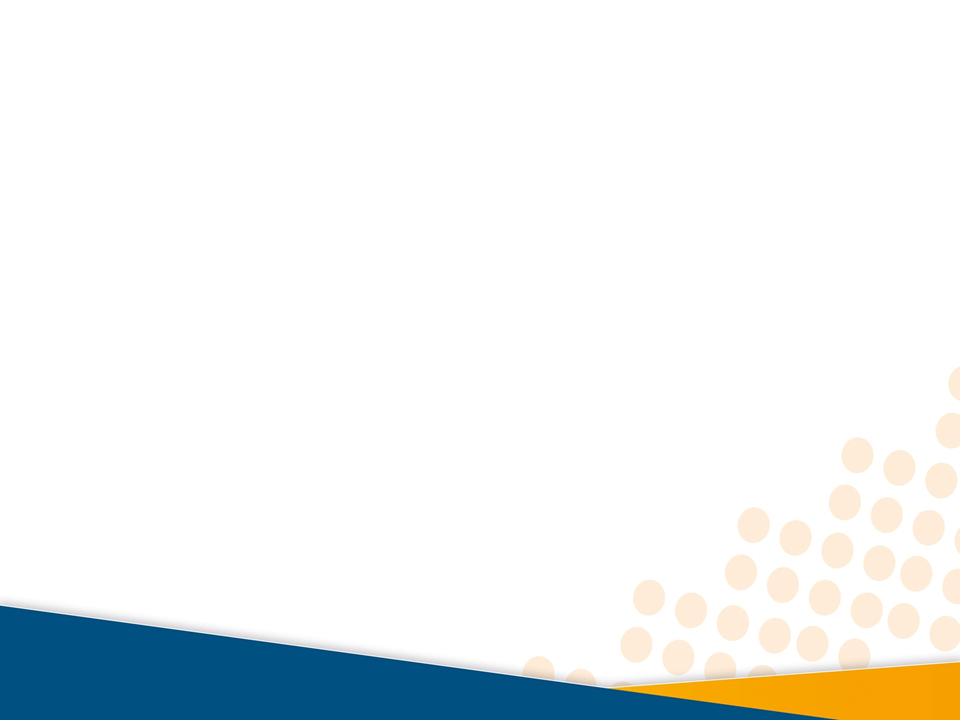 الخصائص المهنية
الاستعداد للمهنة
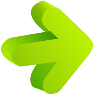 تحديد الأهداف
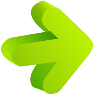 التدرج
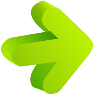 مراعاة الفروق الفردية في تحديد الأساليب والوسائل
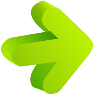 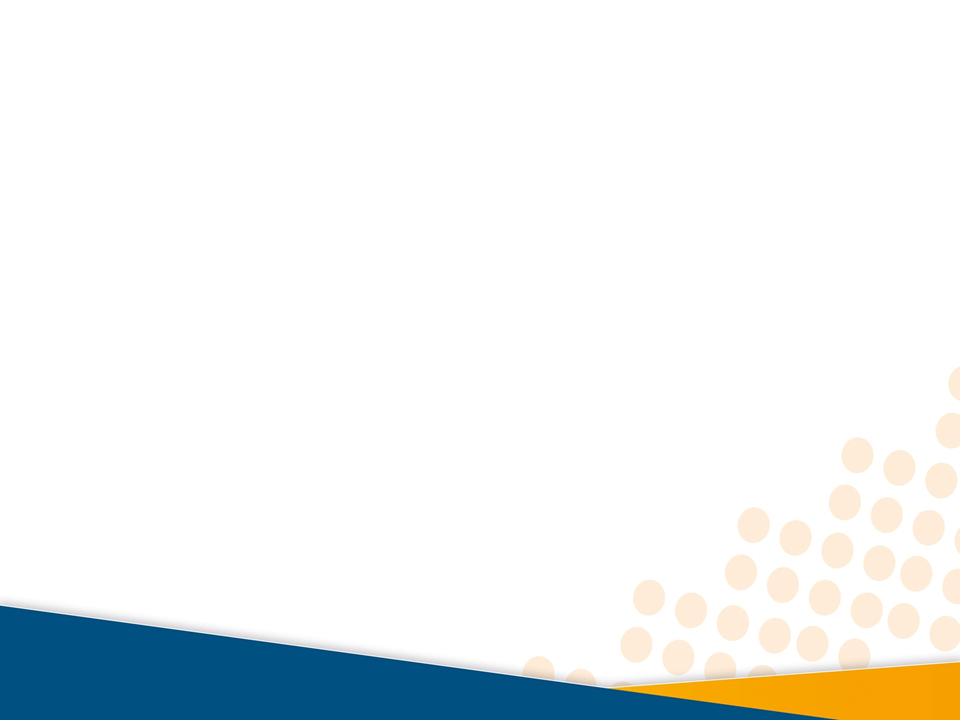 استبيان
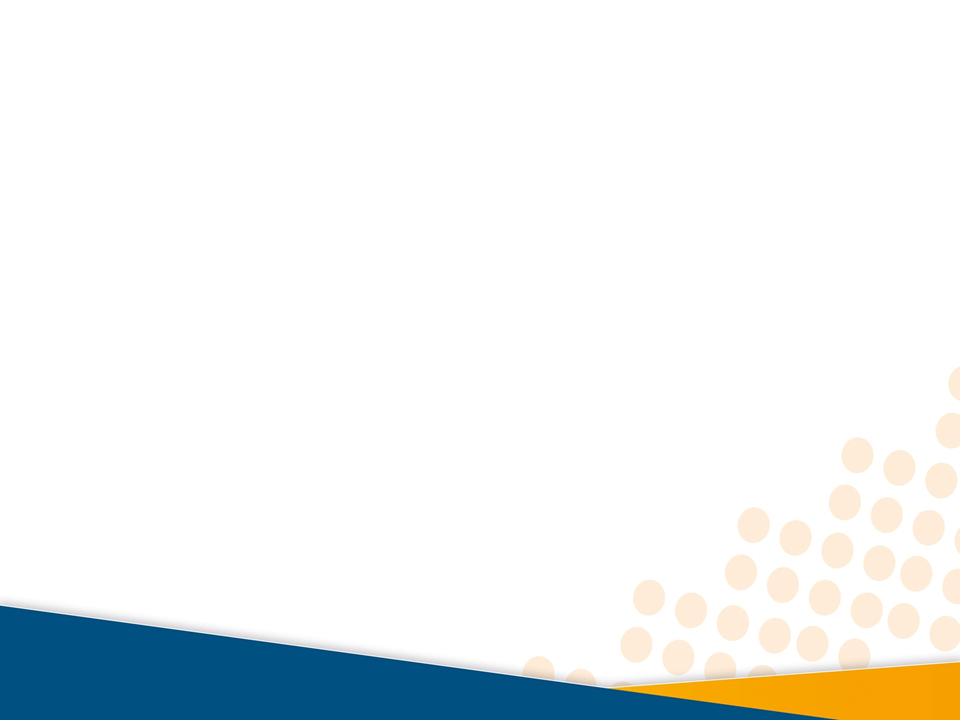 بعض المشاكل السلوكية 
لطفل الحضانة
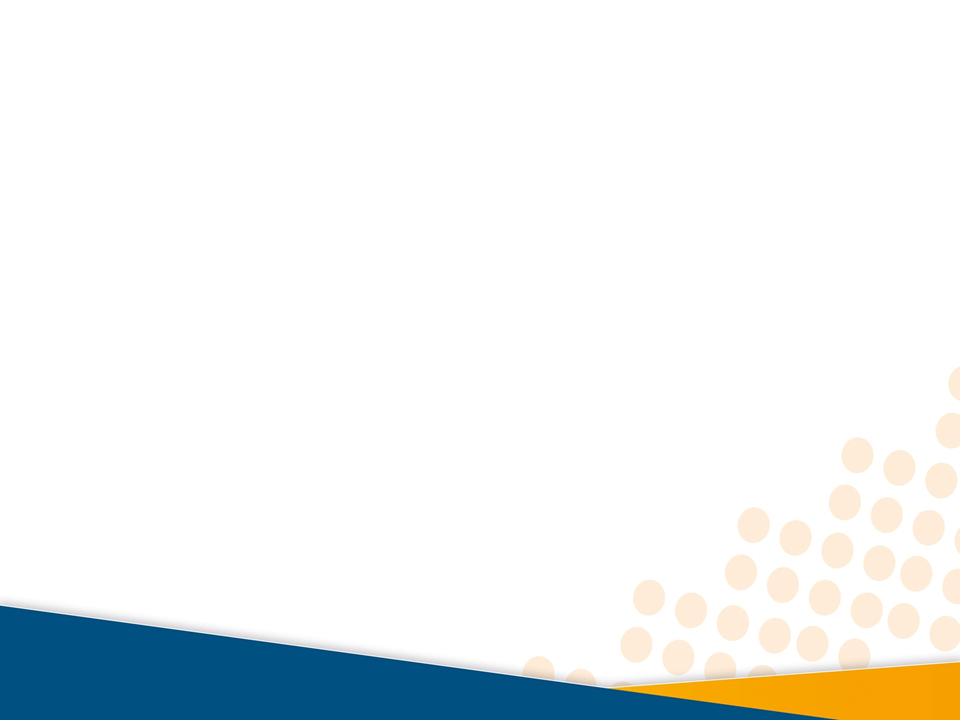 بعض المشاكل السلوكية لطفل الحضانة
العناد والتمرد
الكذب
السرقة
الخوف
الاحساس المرهف
الخجل
العدوان
اضطرابات الكلام
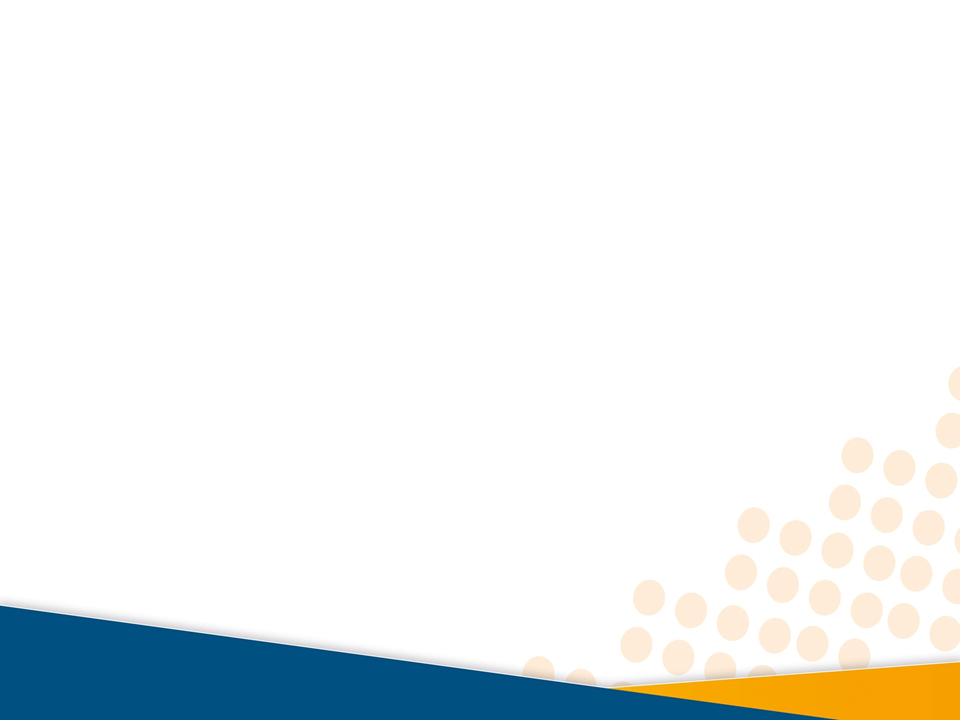 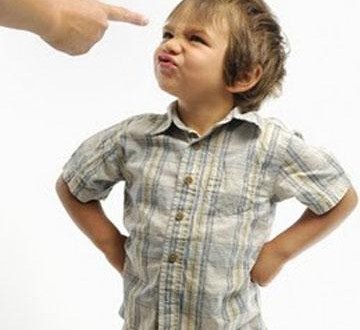 العناد والتمرد
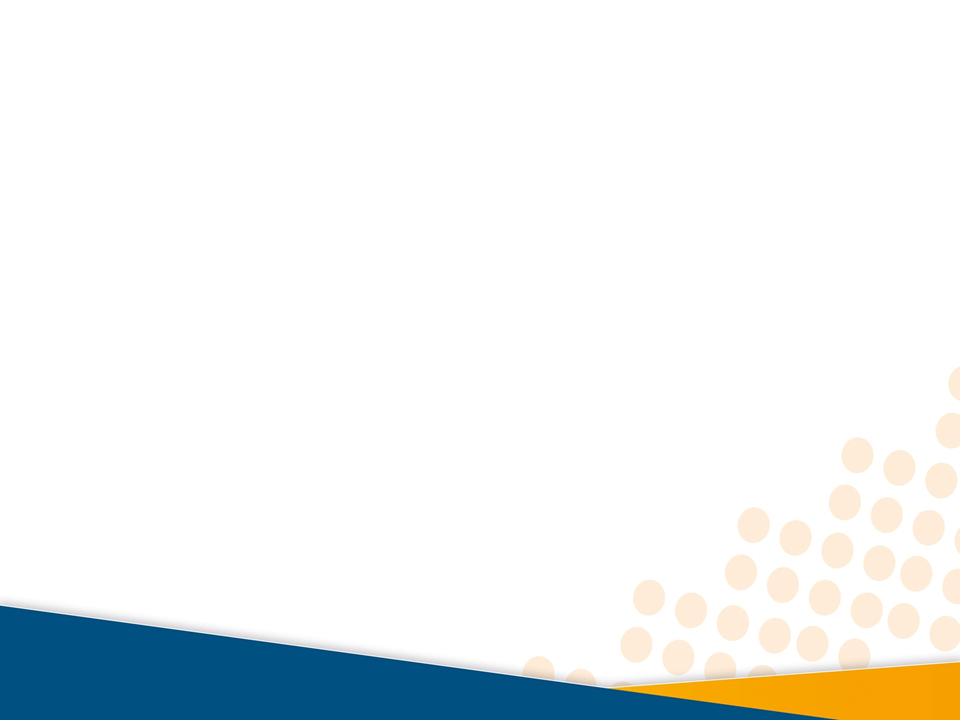 الأسباب
الاصرار على تنفيذ الاوامر الغير متناسبة مع الواقع
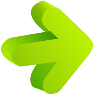 رغبة الطفل في تأكيد ذاته واستقلاليته عن الاسرة
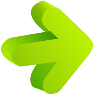 القسوة فالطفل يرفض اللهجة القاسية ويتقبل الرجاء ويلجأ للعناد
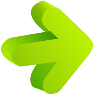 تلبية رغبات الطفل ومطالبه نتيجة العناد
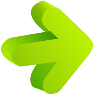 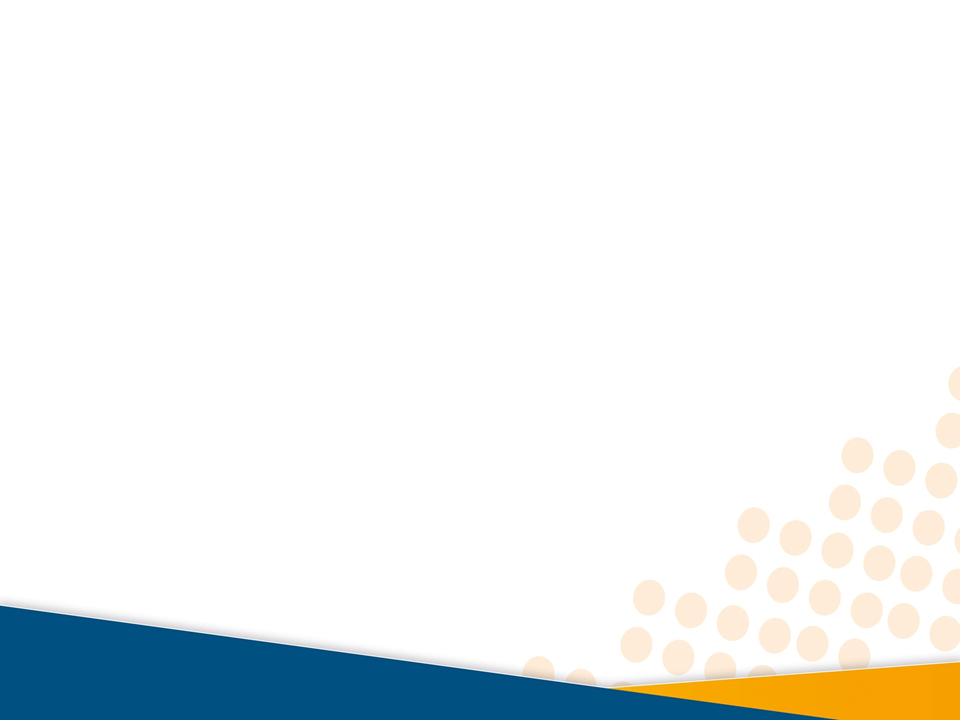 العلاج
تجنب الاكثار من الاوامر على الطفل وارغامه على الطاعة
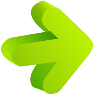 الحرص على جذب انتباهه قبل اعطاءه الاوامر
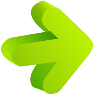 تجنب ضربه لأن ذلك سيزيد من عناده
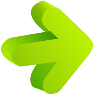 مناقشته ومخاطبته كانسان كبير
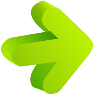 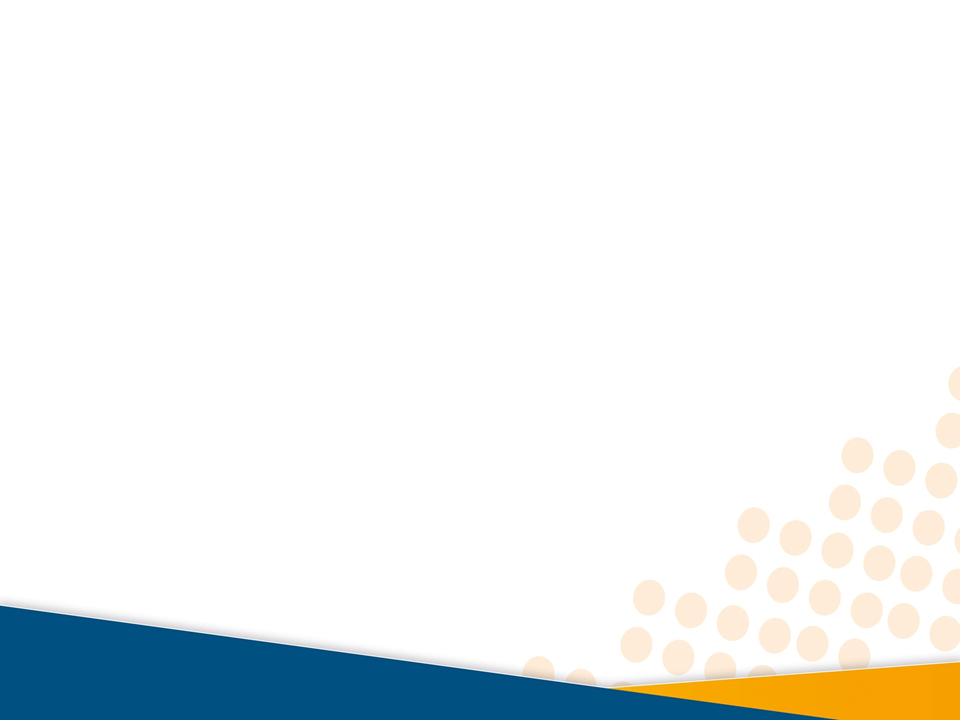 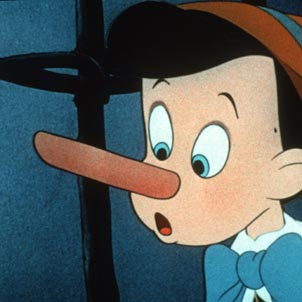 الكذب
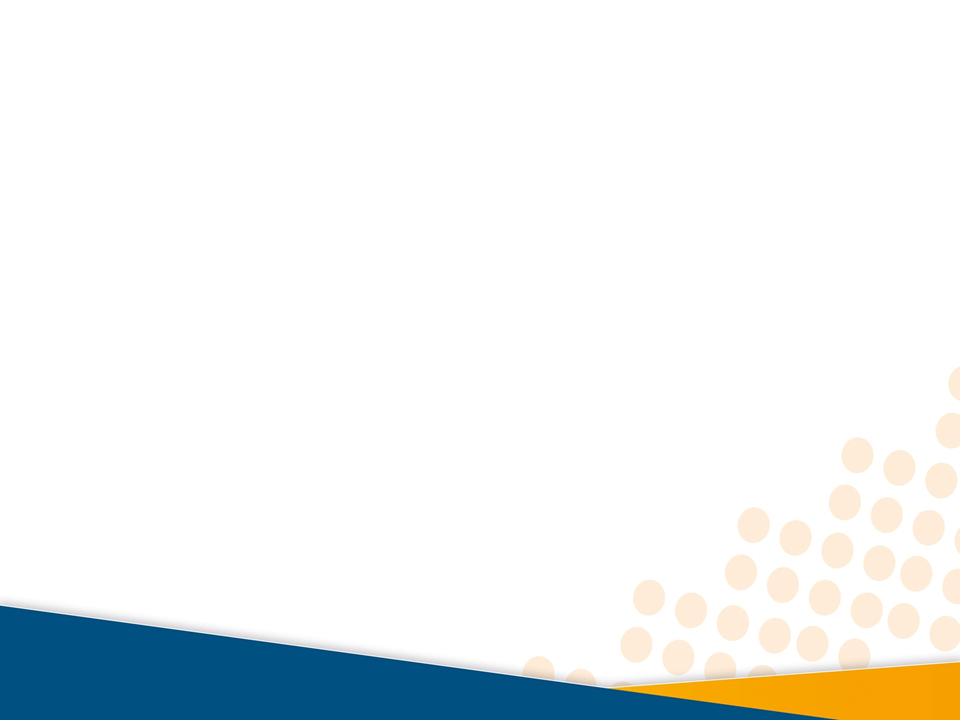 الأسباب
افتقار الطفل لوجود القدوة الحسنة في بيئته
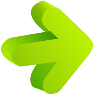 انفصال الوالدين
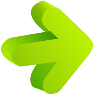 القسوة في التعامل مع الطفل عندما يعمل خطأ
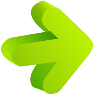 التفرقة في المعاملة بين الابناء يدفع الطفل للكذب
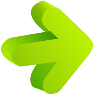 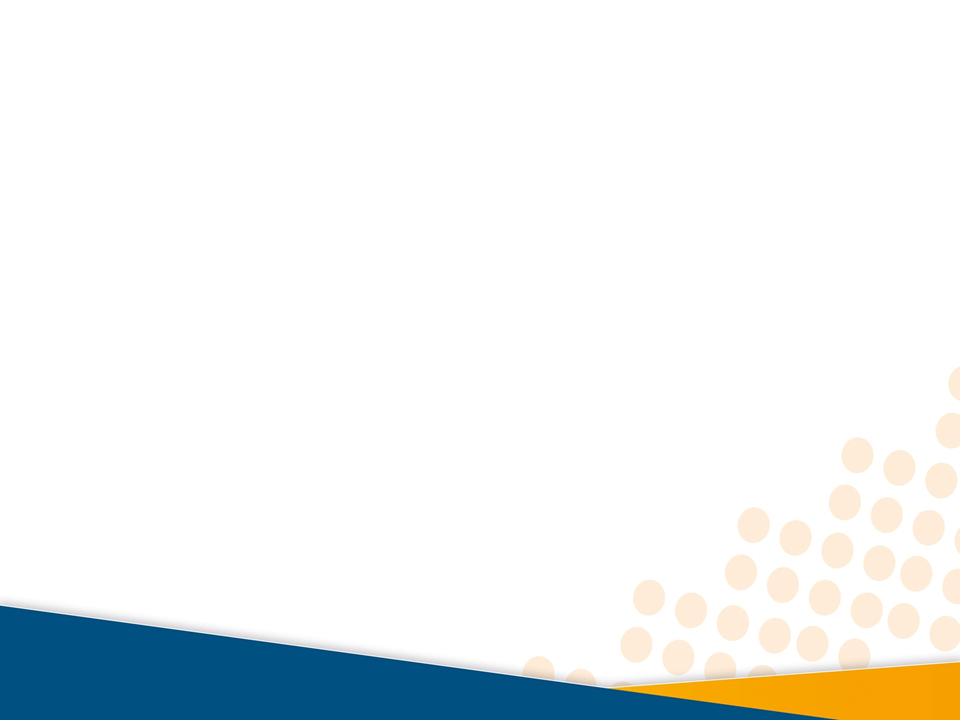 العلاج
كن قدوة حسنة للطفل
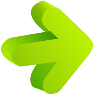 عود الطفل على المصارحة وان لايخاف مهما أخطأ
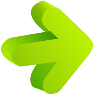 تجنب عقابه فالعقاب اسلوب غير مجدي
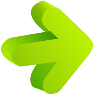 ناقش معه السبب الذي دعاه للكذب
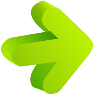 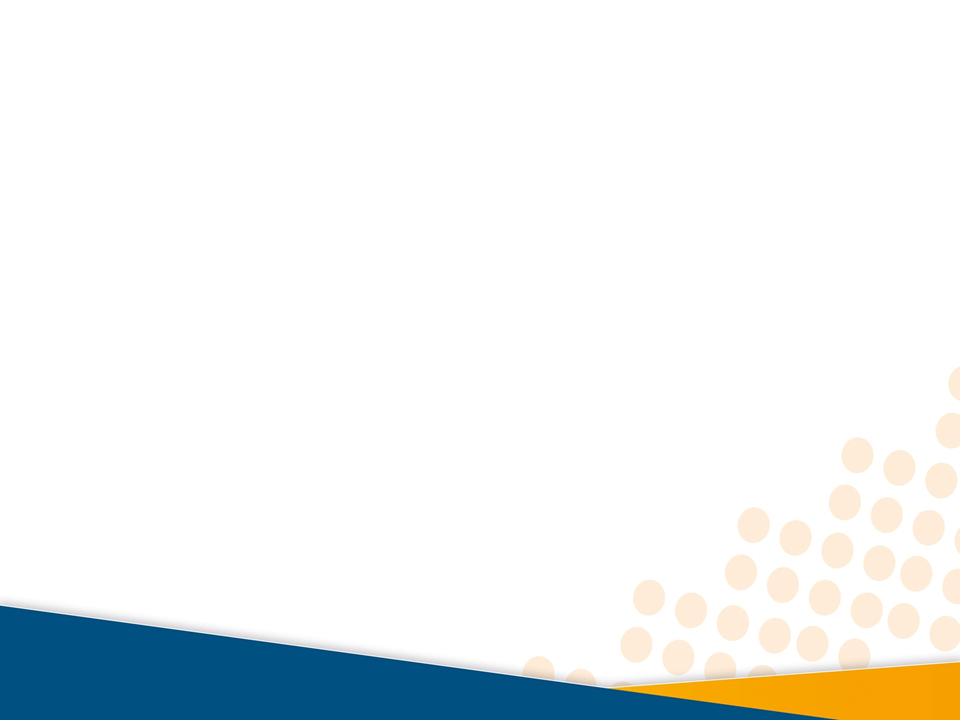 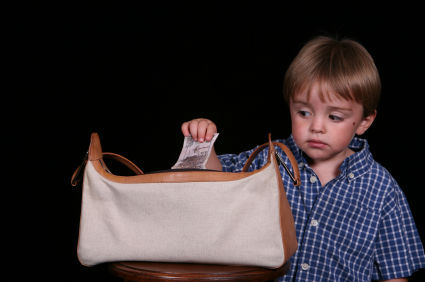 السرقة
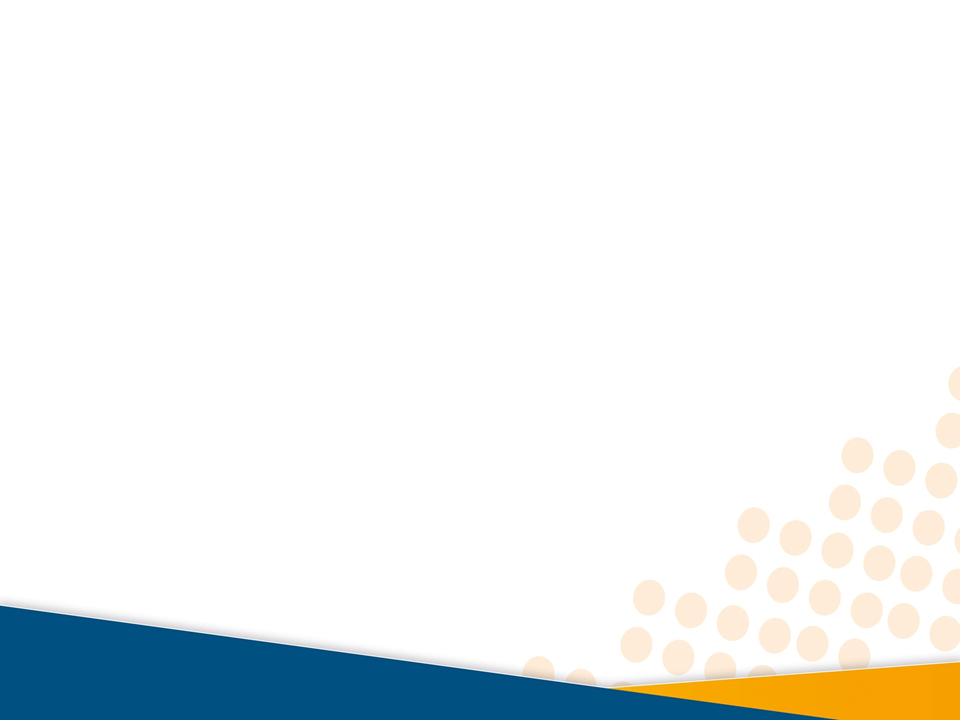 الأسباب
عدم تعويد الطفل على التفرقة بين ممتلكاته وخصوصيات الاخرين
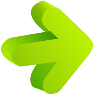 البيئة الخارجية التي تحيط بالطفل
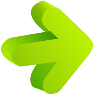 عوامل داخلية في الطفل كشعوره بالنقص امام اصدقائه
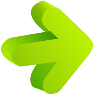 حرمان الطفل من شيء يريده ويحب ان يمتكله
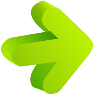 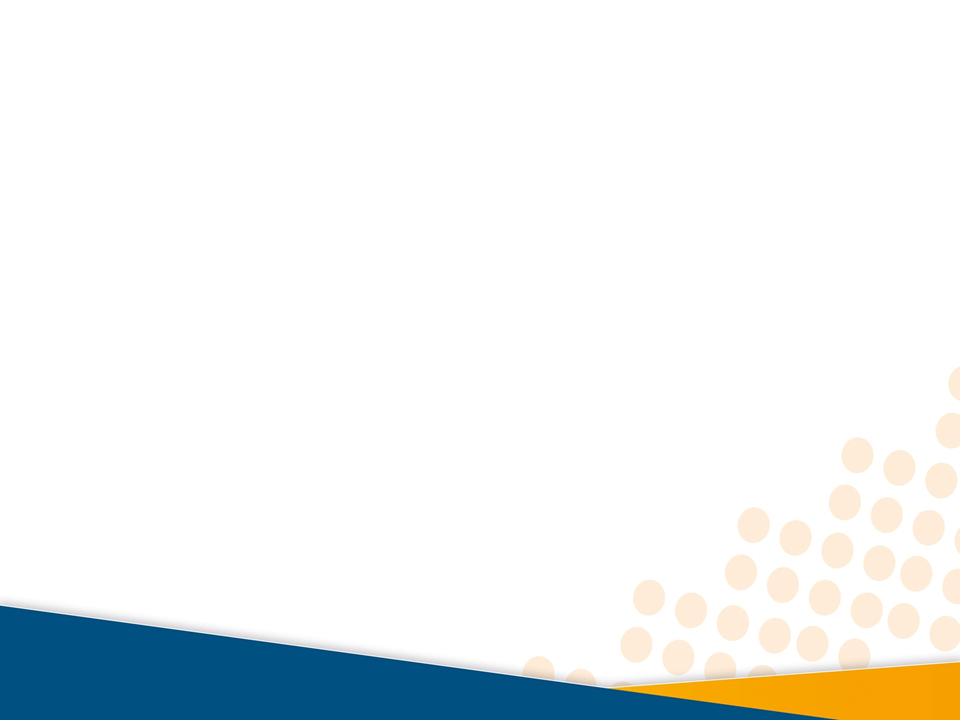 العلاج
حاول توفير مايلزمه من مأكل وملبس ومصروف ونحوه
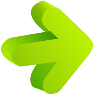 توجيه الطفل اخلاقيا ودينا وان توضح له عقاب من يفعل ذلك
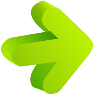 احترم ممتلكاته
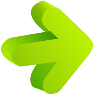 شجع الطفل على الحوار واظهار مايكبته في الباطن
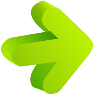 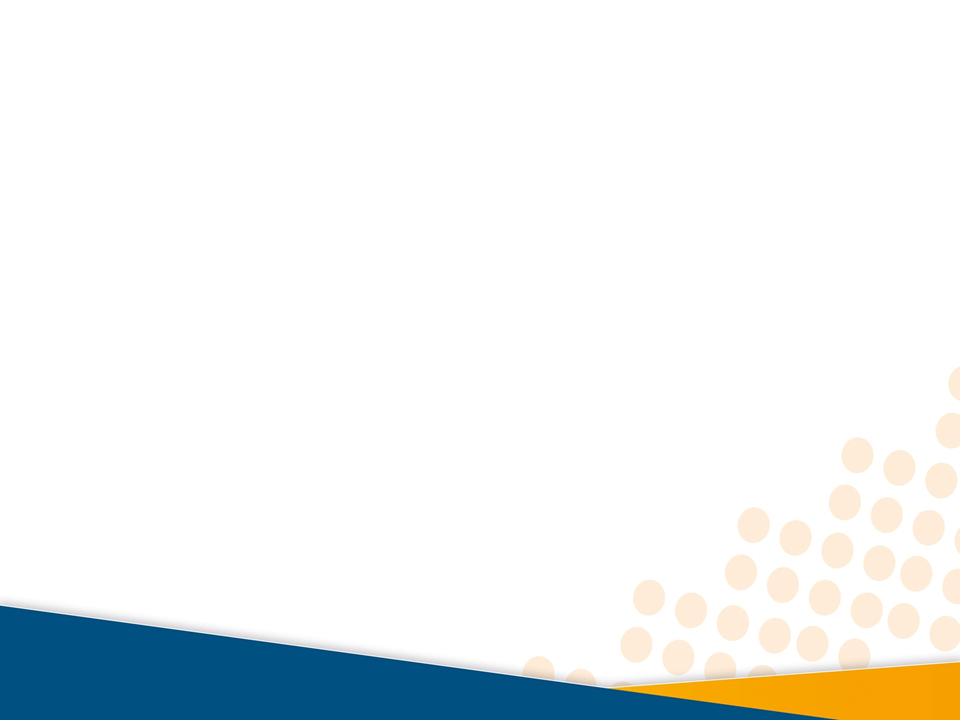 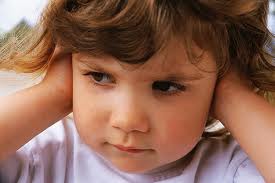 الإحساس المرهف
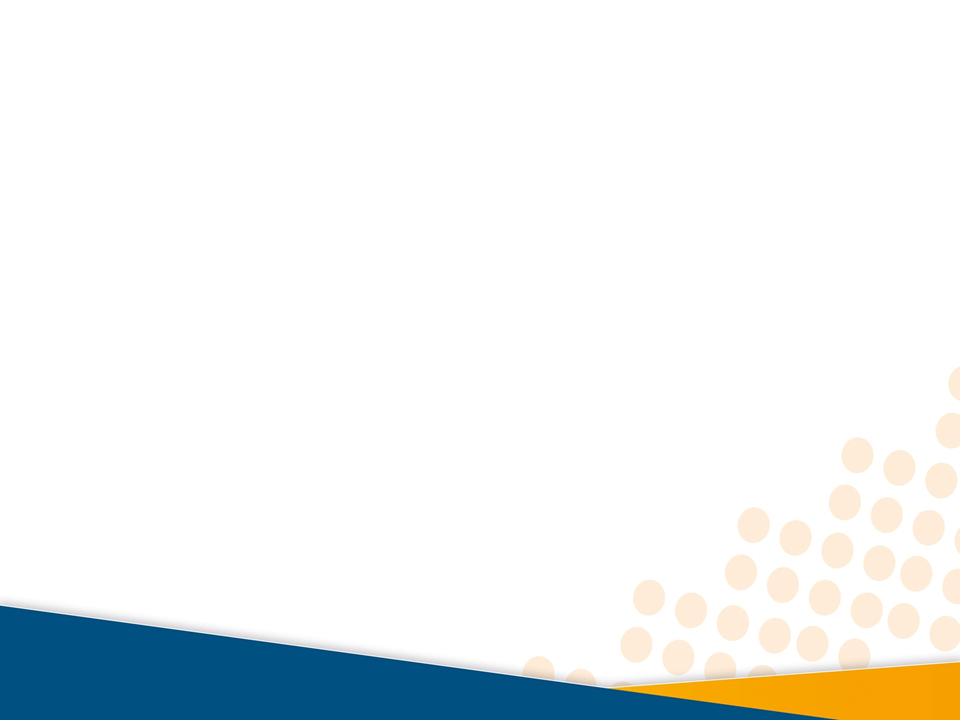 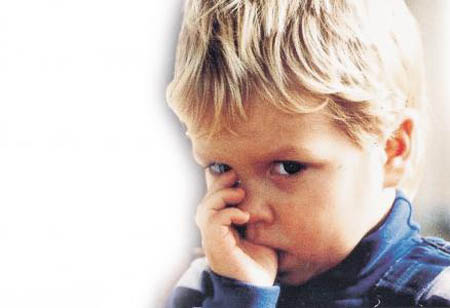 الخجل
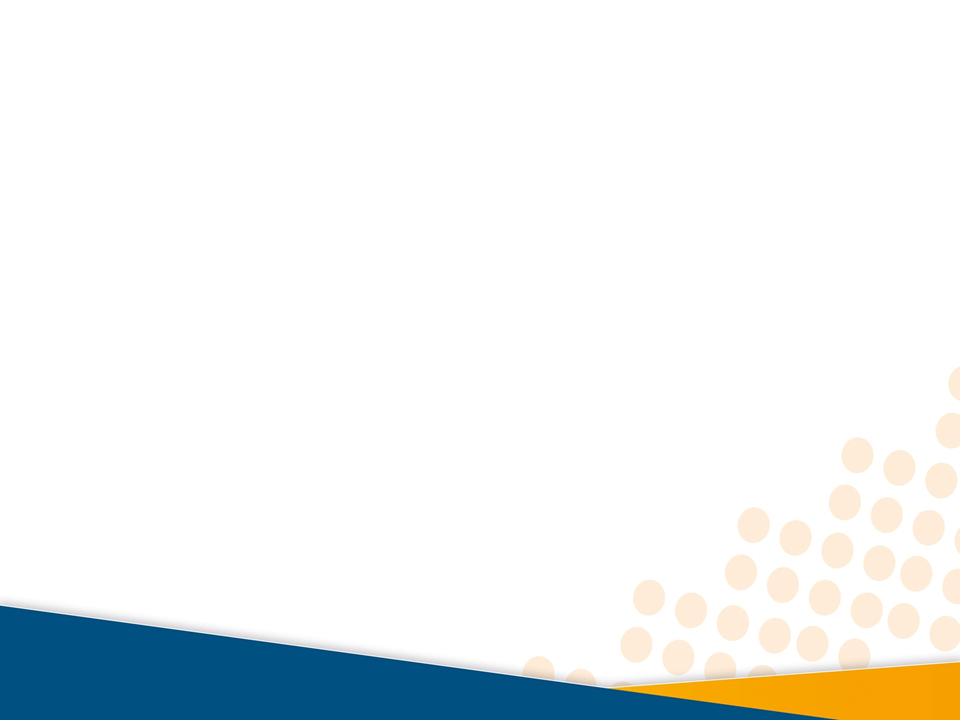 الأسباب
مشاعر النقص التي تعتري نفسية الطفل
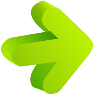 افتقاد الشعور بالأمن
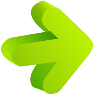 اشعار الطفل بالتبعية
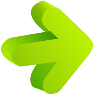 طلب الكمال والتجريح امام الاقران
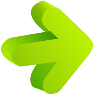 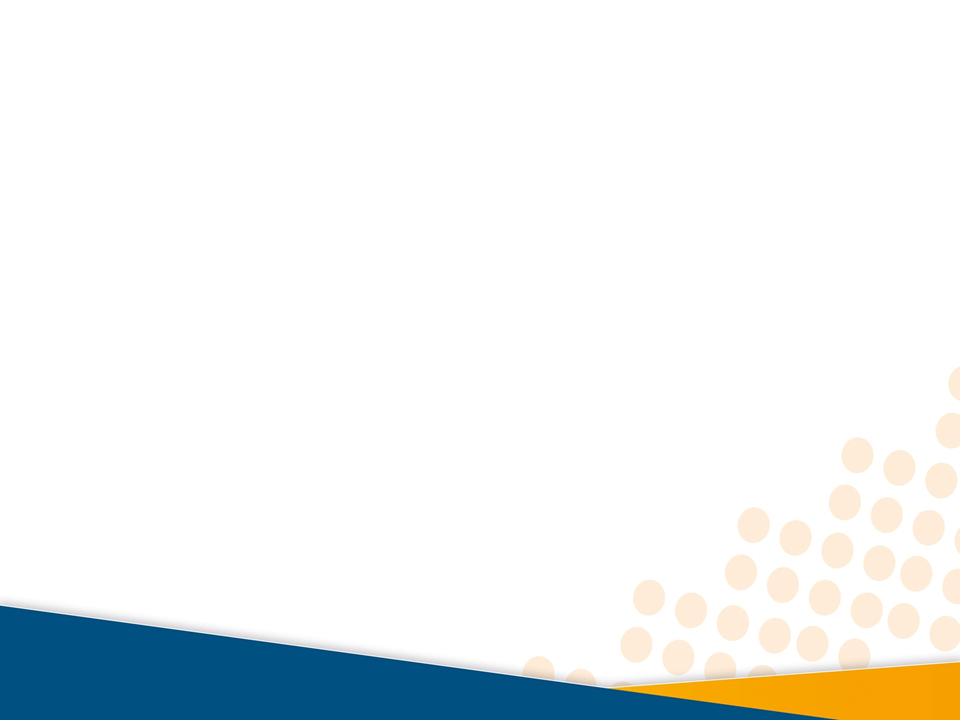 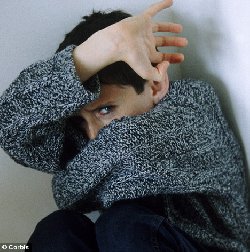 الخوف
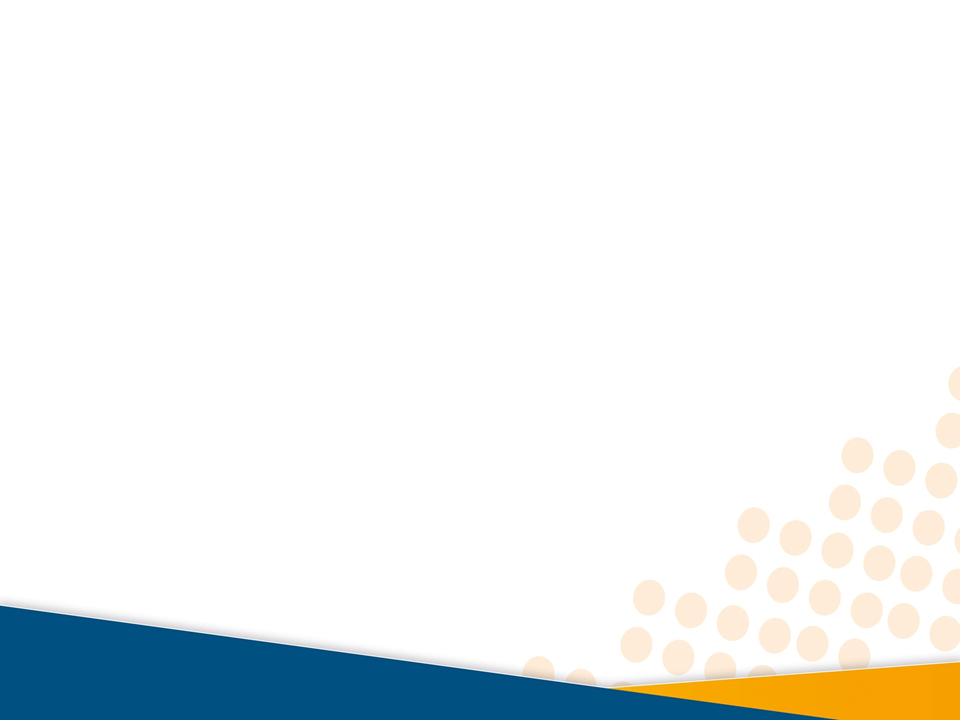 الأسباب
تخويف الطفل
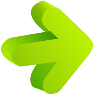 السخرية من الطفل الخائف والضحك عليه امام الأخرين
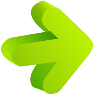 جهل الطفل بحقيقة الاشياء التي يخافها
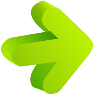 شعور الطفل بعدم الاستقرار والأمن في الاسرة
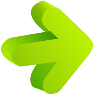 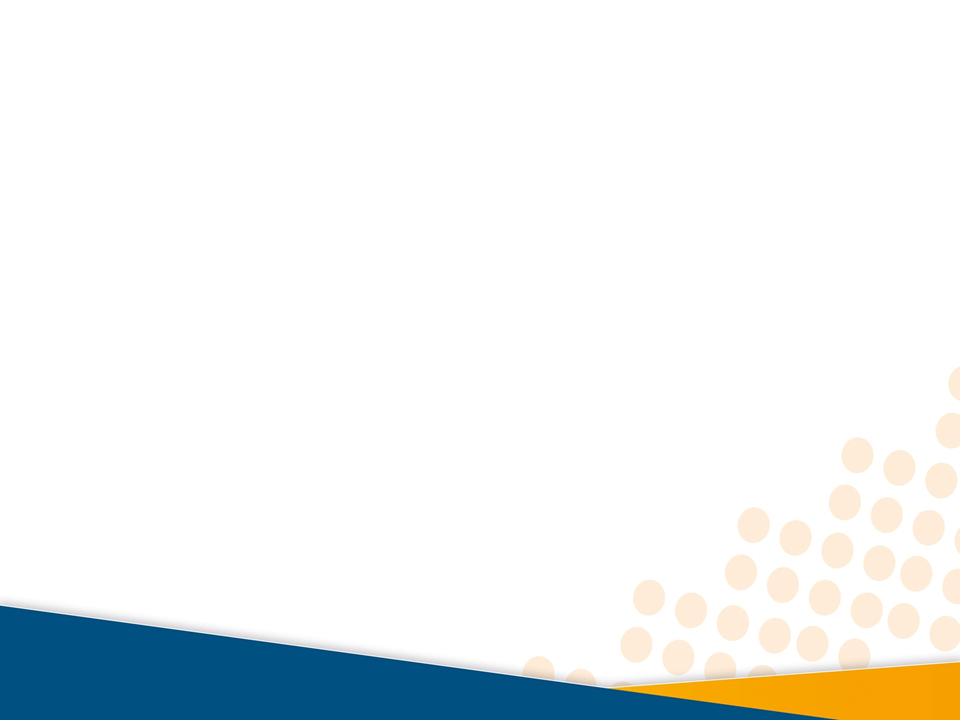 العلاج
الامتناع عن السخرية مما يخاف منه الطفل
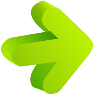 تشجيعه على التحدث عن مايخيفه
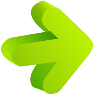 تعريض الطفل للموقف بالتدريج مع وجود الأم
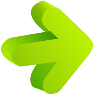 اشعار الطفل بالأمن النفسي داخل المنزل
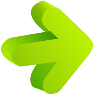 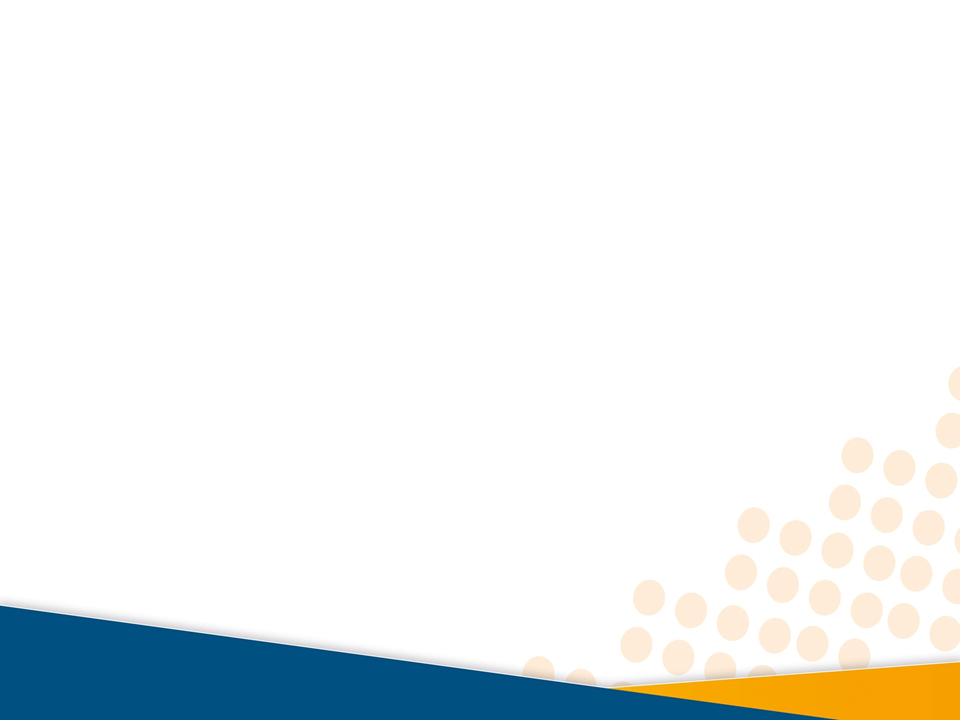 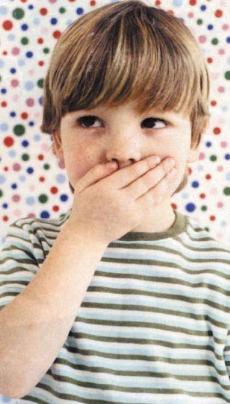 اضطرابات الكلام
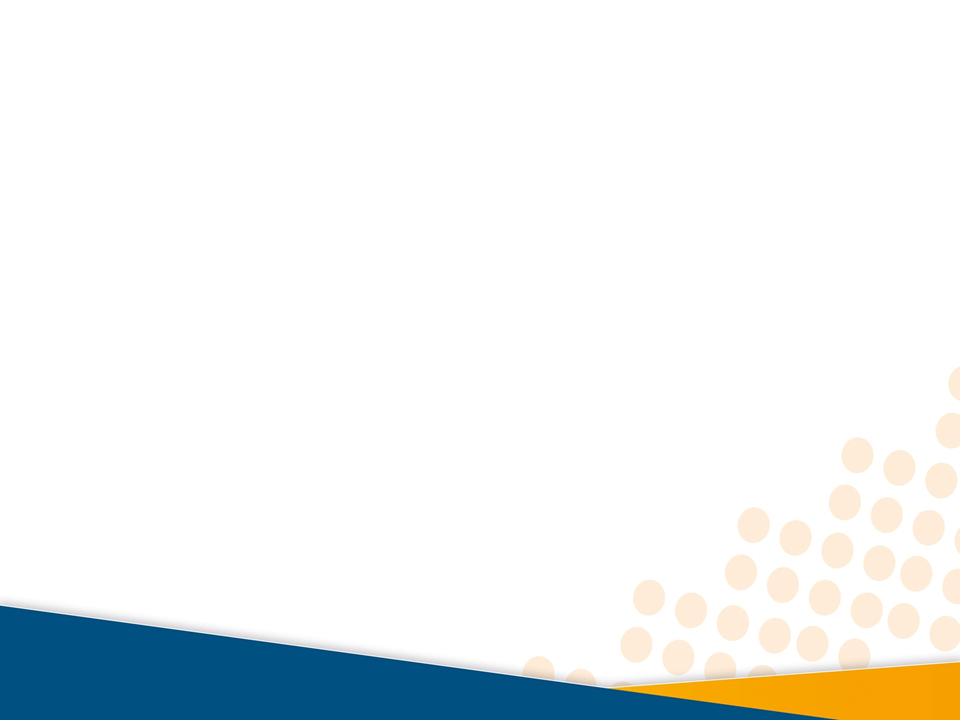 الأسباب
الاسباب العضوية
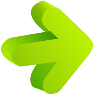 الاسباب النفسية
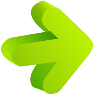 الاسباب البيئية
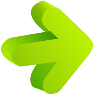 اسباب اخرى
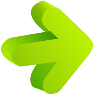 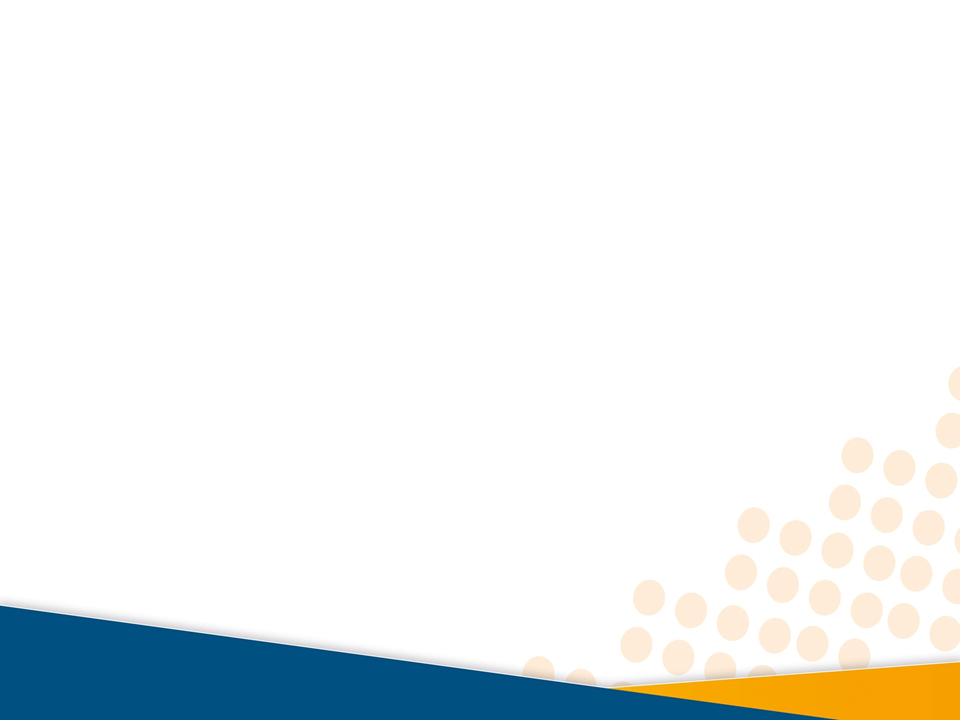 العلاج
التأكد في البداية من سبب هذا الاضطراب
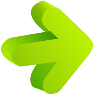 العلاج النفسي
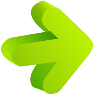 العلاج الكلامي
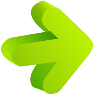 العلاج البيئي
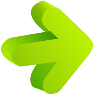 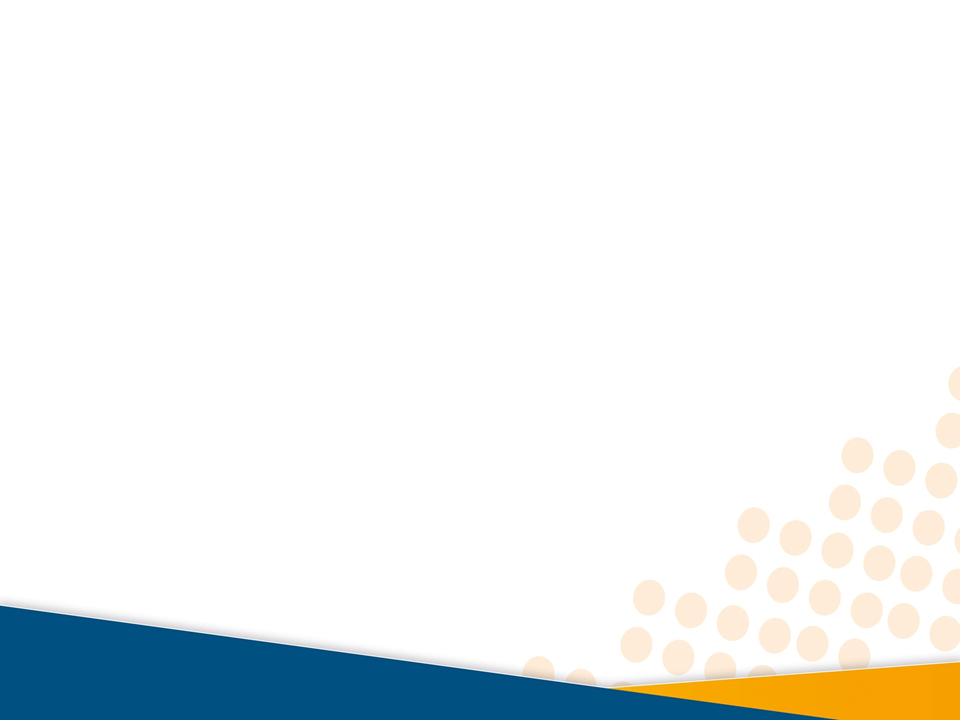 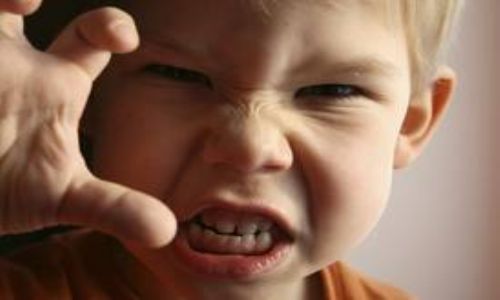 العدوان
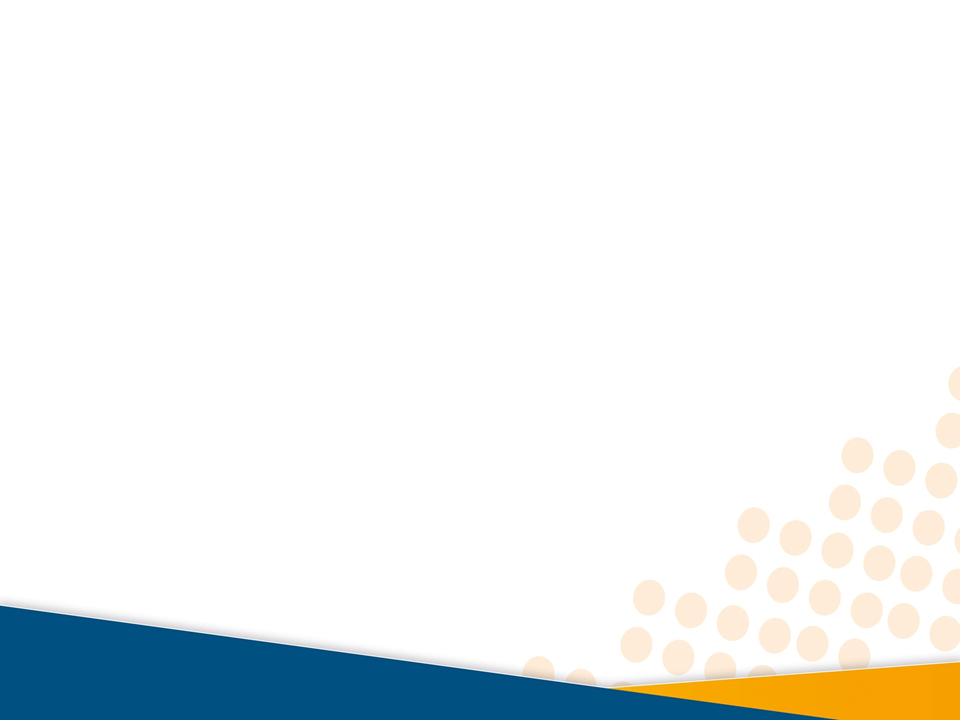 الأسباب
رغبة الطفل في التخلص من السلطة ومن ضغوط الكبار
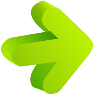 الشعور بالحرمان
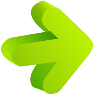 الشعور بالفشل
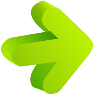 التدليل المفرط والحماية الزائدة للطفل
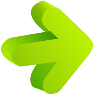 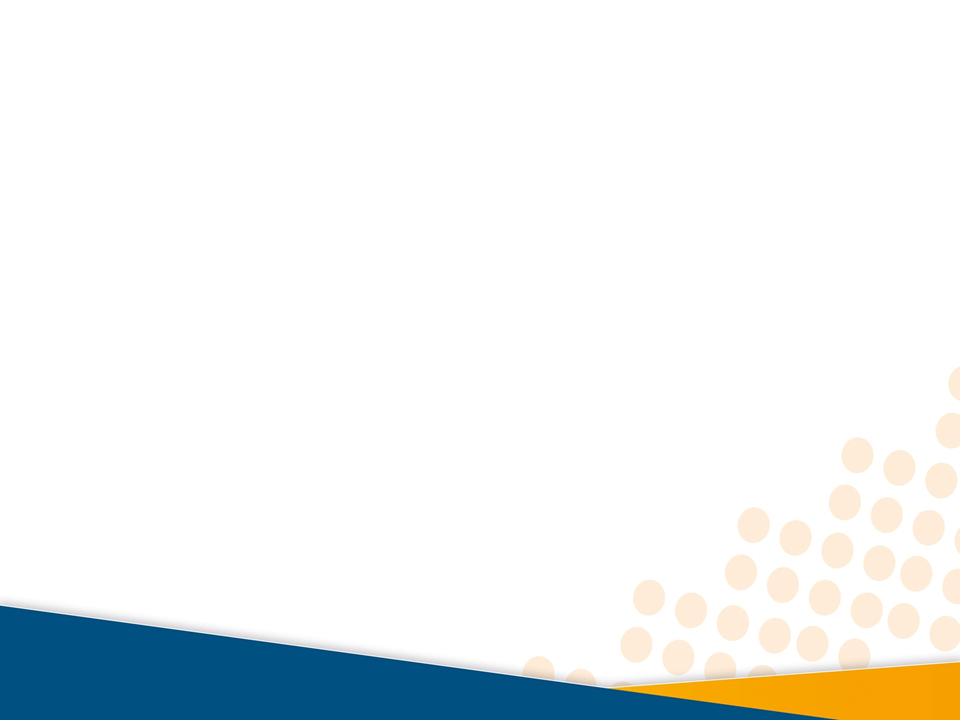 العلاج
لاتحرم الطفل من شيء محبب اليه
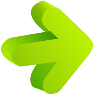 اشعره بثقته بنفسه وانه مرغوب فيه وتجنب اهانته
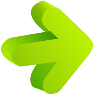 اشرح له بلطف سلبية هذا السلوك
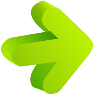 عزز السلوك اللا عدواني ماديا او معنويا
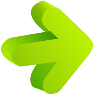 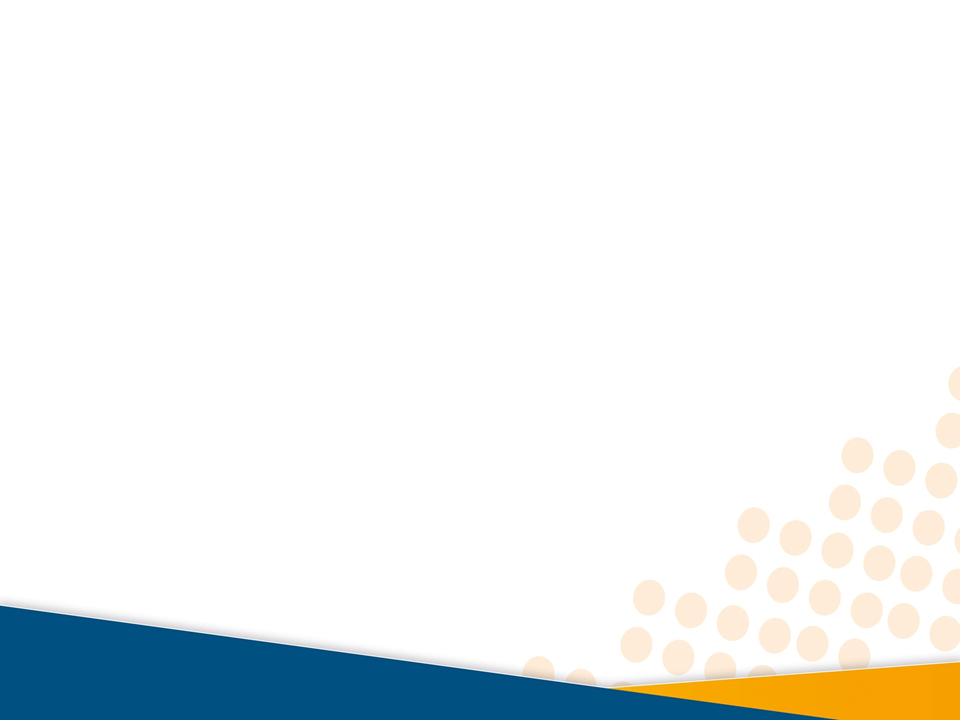 التعلم باللعب لأطفال الروضة
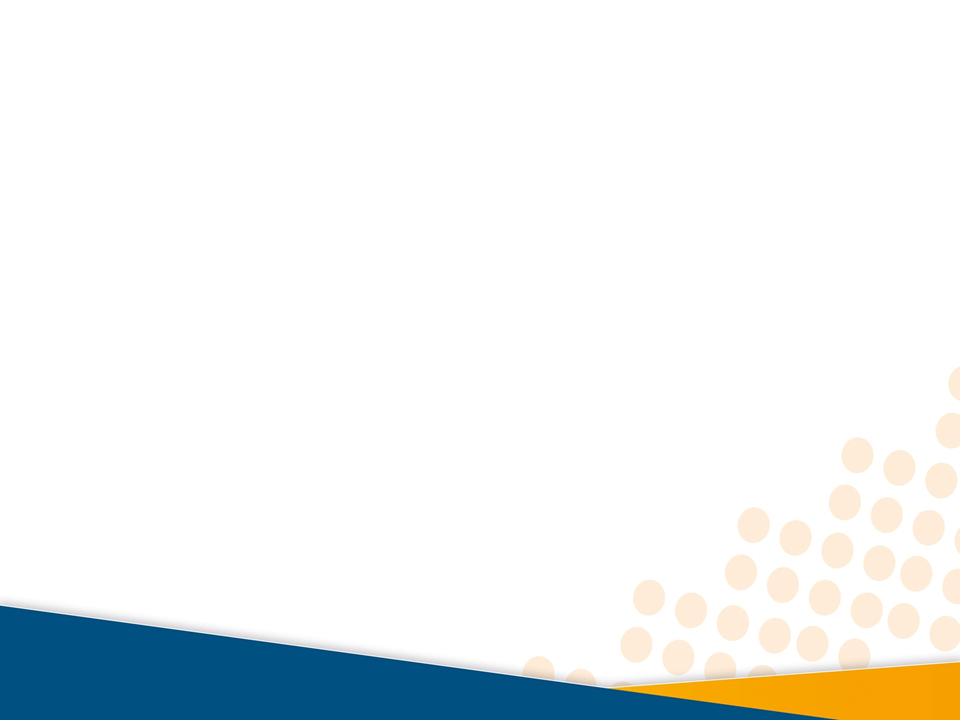 اللعب في مناهج الروضة
منهج الإبداعCreative Curriculum
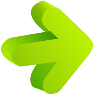 منهج هاي سكوب High/Scope preschool approach
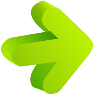 منهج مونتسوريMontessori
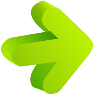 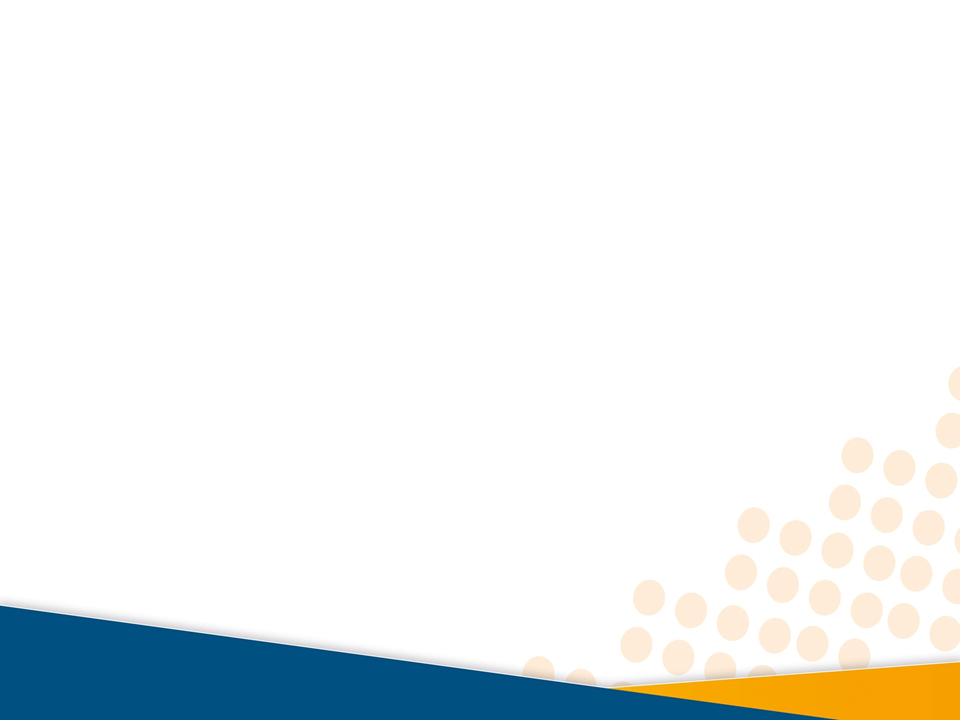 منهج الإبداعCreative Curriculum
تبنته الهيئة الوطنية لتربية الأطفال الصغار  (NAEYC)
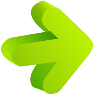 يسعى إلى استيعاب نظريات نمو الطفل ونظريات التعلم
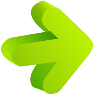 يتضمن عشرة مجالات اهتمام او انشطة
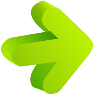 العاب التركيب، زاوية المنزل، طاولة الالعاب، 
الفنون، الرمل والماء، زاوية المكتبة، الموسيقى والحركة، 
الطبخ، الكمبيوتر واللعب في الخارج.
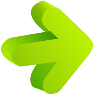 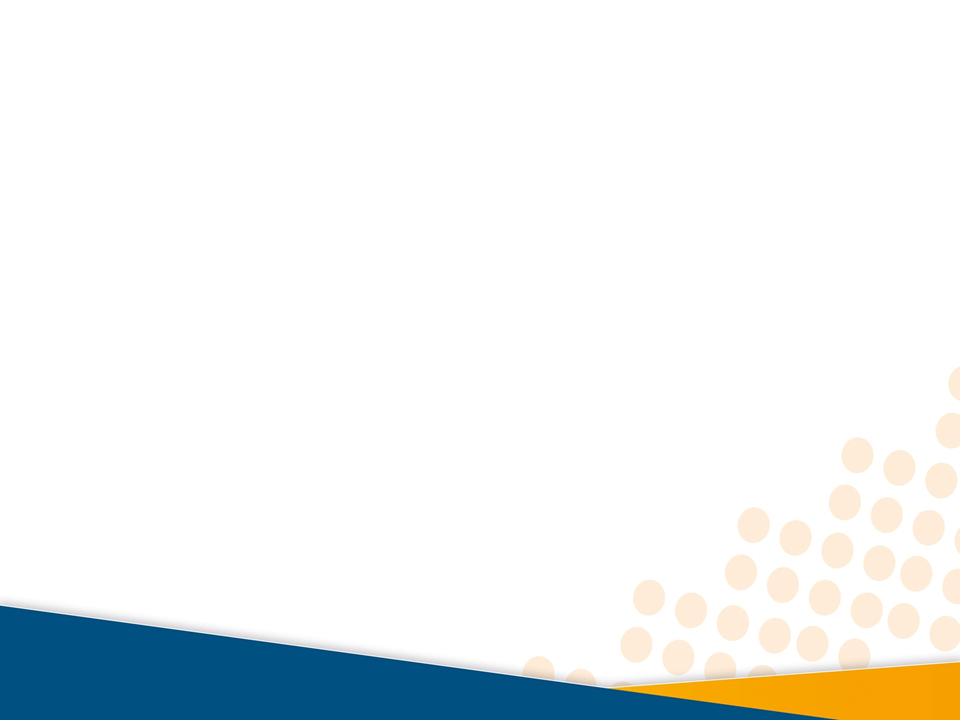 منهج هاي سكوب High/Scope preschool approach
يتركز على فكرة ان الأطفال هم متعلمون ناشطون
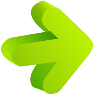 تحديد 58 تجربة اساسية في نمو الطفل وتجميعها في 10 فئات
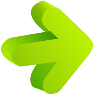 العنصر الأساسي في البرنامج هو "تخطيط الوحدات"
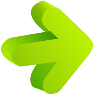 يضم البرنامج اليومي اوقاتاً للعب الخارجي
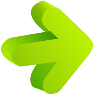 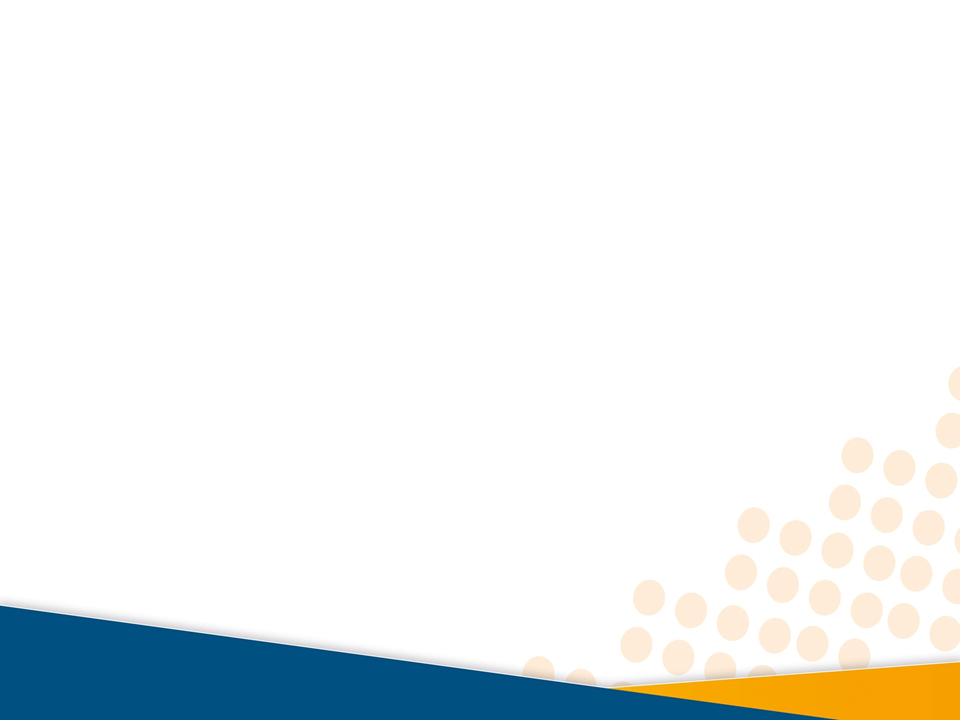 منهج مونتسوريMontessori
يرتكز على فكرة أن الأطفال يعلمون انفسهم من خلال تجاربهم
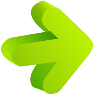 يؤمن بيئة مرتبة ومنظمة بعناية
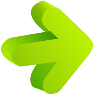 استخدام الادوات من البسيط إلى المعقد ومن المحسوس إلى المجرد
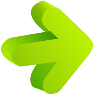 63 % من وقت الصف يصرف في انشطة مستقلة
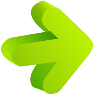 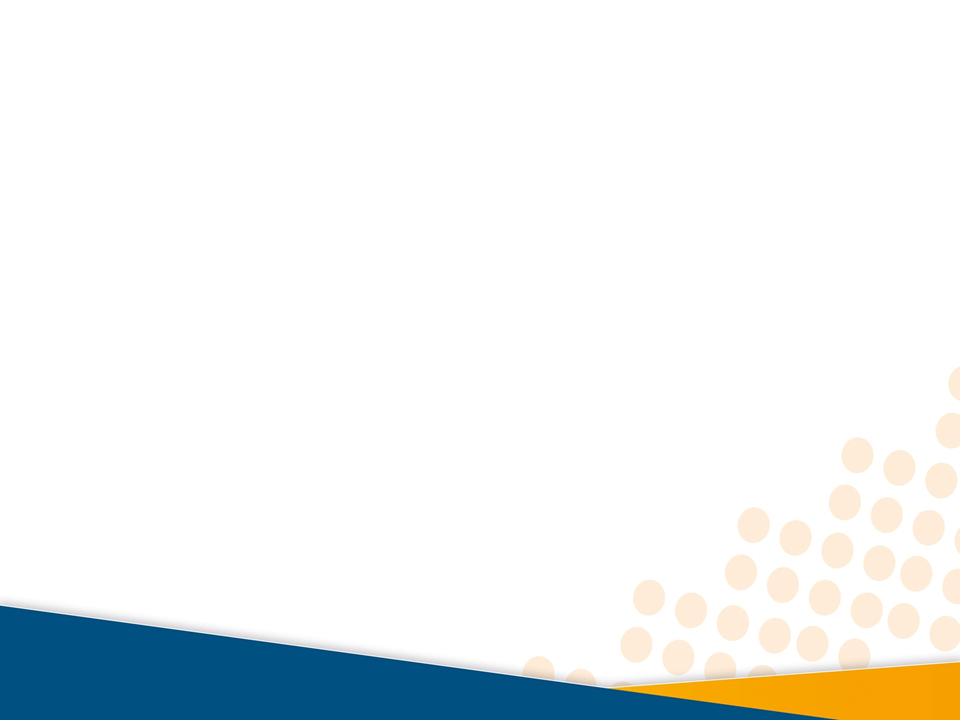 دور المعلمة في اللعب
ترتيب وضعيات اللعب
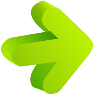 المشاركة وتيسير لعب الأطفال
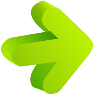 دعم التقدم وتكافؤ الفرص
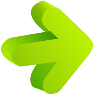 دعم النمو الاجتماعي والعاطفي
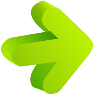 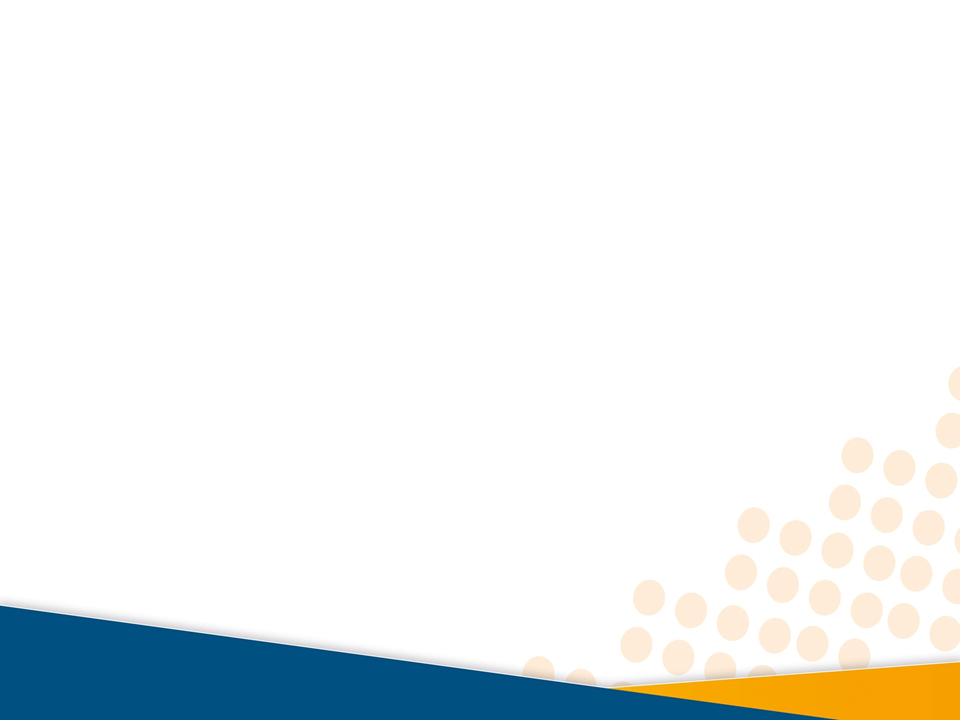 قياس التعلم من خلال اللعب
حقق الطفل الهدف؟ ويمكن الانتقال إلى تعلم مهارة جديدة؟
اقترب من تحقيق الهدف؟ يحتاج إلى مزيد من الوقت؟ أو إلى مساعدة صغيرة منها؟
ما زال بعيدا عن تحقيق الهدف؟ وبالتالي عليها تأمين وضعيات تعلم أخرى رديفة تساعد الأطفال على تعلم أجدى؟
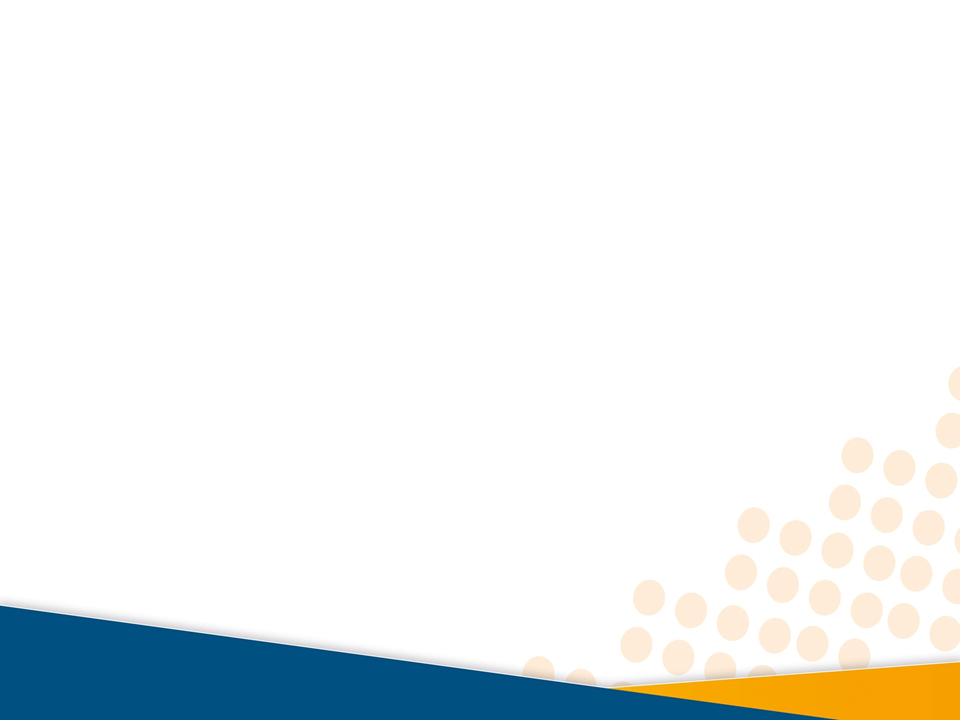 تنمية الابتكار لدى طفل الروضة
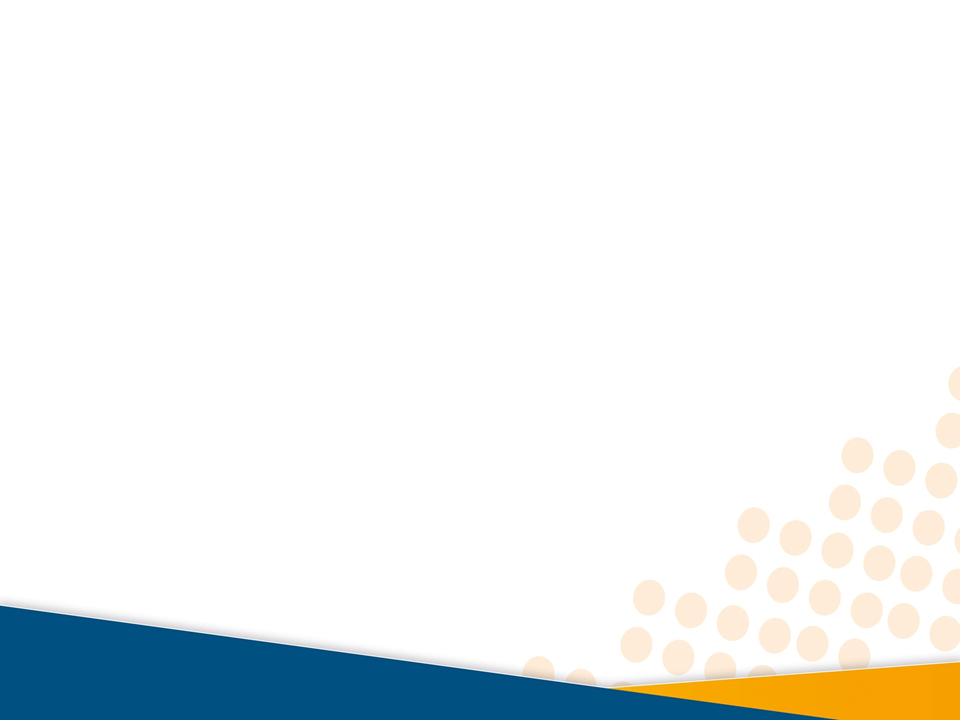 مراحل التفكير الابتكاري
مرحلة الاستعداد، حيث تتهيأ حياته للتوصُّل إلى الابتكار
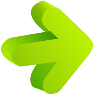 مرحلة الحضانة، حيث يكون التفكير العميق
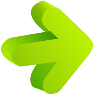 مرحلة الإلهام، وتتسم بظهور الحل الابتكاري بطريقة فُجائية
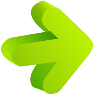 مرحلة التحقق، وفيها يبدأ المُبتكر في التحقق
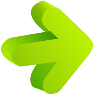 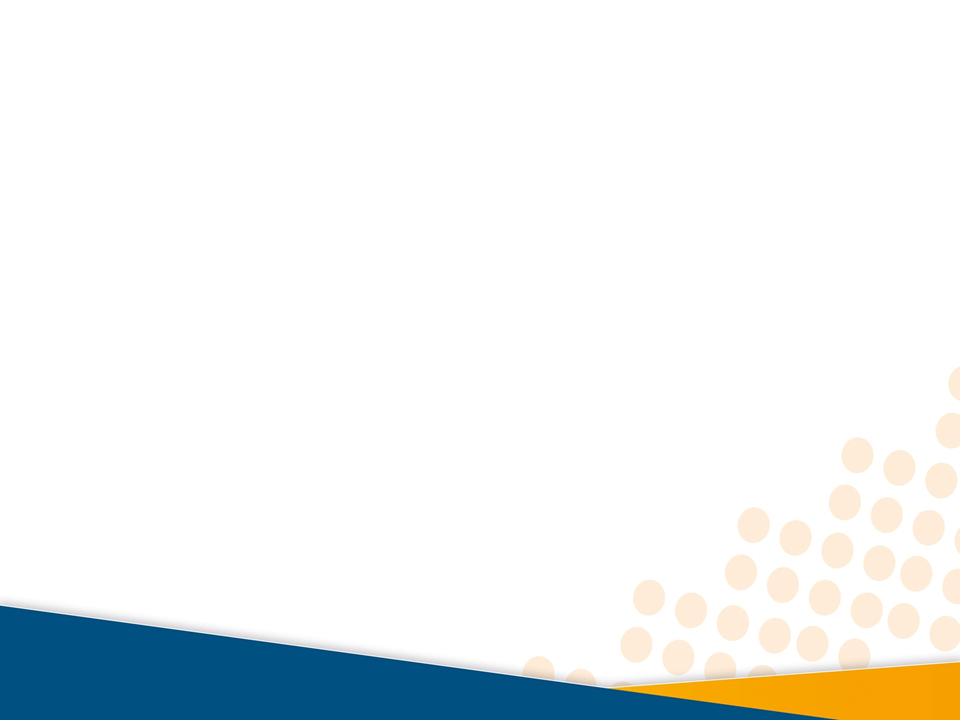 علاقة الذكاء بالابتكار
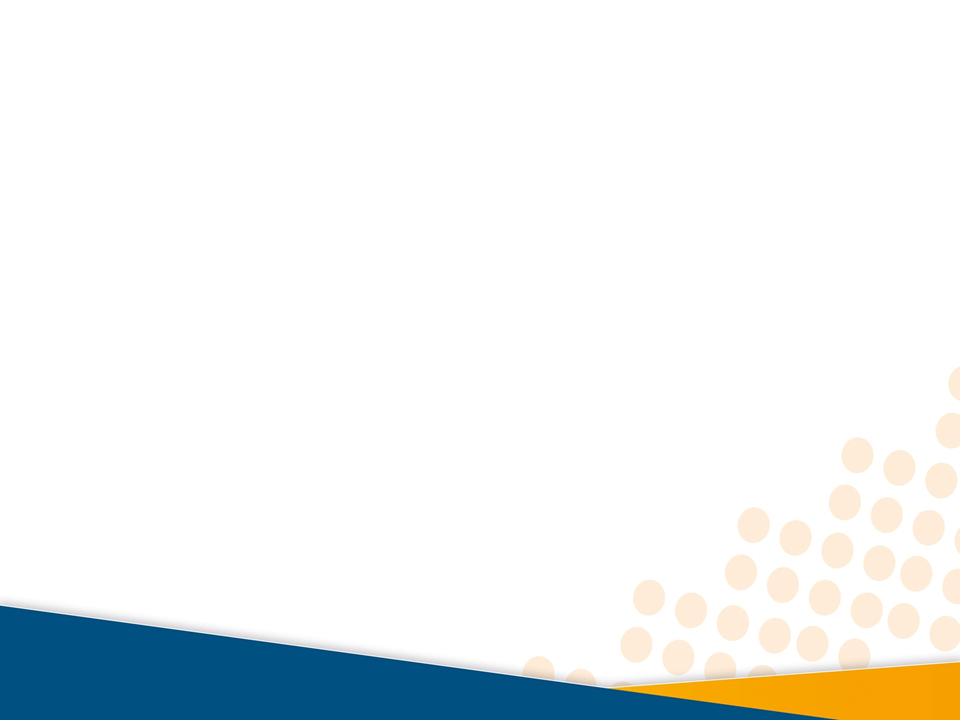 أساسيات النهوض بالتفكير الابتكاري
إظهار الاحترام والتقدير، لكُل تساؤلات الأطفال، وأفكارهم
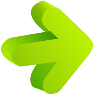 تجنُّب التعبير عن الاستياء
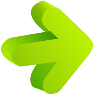 تقدير الاستجابات الابتكارية الأصيلة
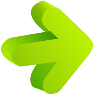 توفير المُثيرات المُتنوِّعة
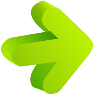 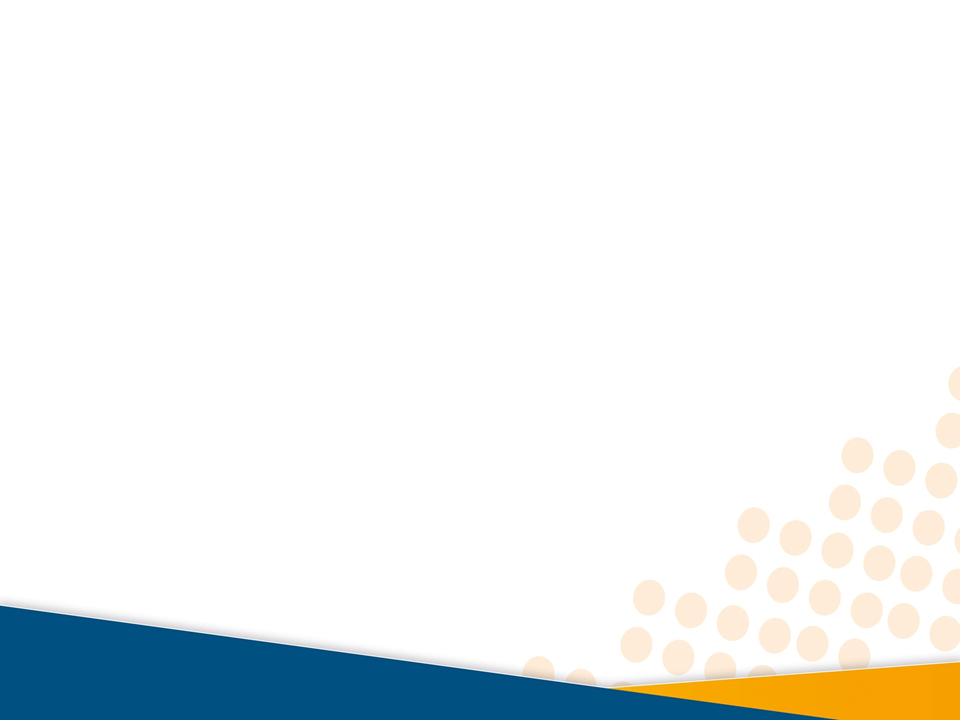 أساسيات النهوض بالتفكير الابتكاري
إعطاء المزيد من الفُرص للأطفال
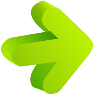 التوسُّع في الأسئلة المفتوحة من خلال الأنشطة اليومية
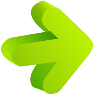 الرصد الدقيق لاستجابات الأطفال
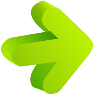 الحِرص على بث قيم الإحساس بالجمال
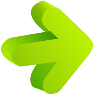 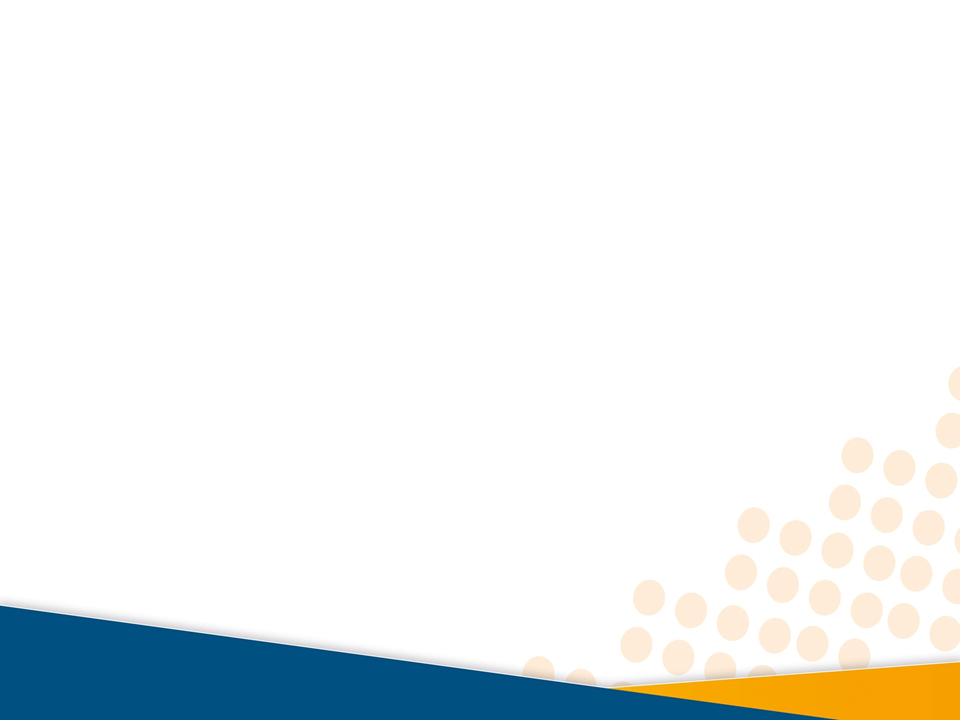 فاعلية دور مُعلِمة رياض الأطفال
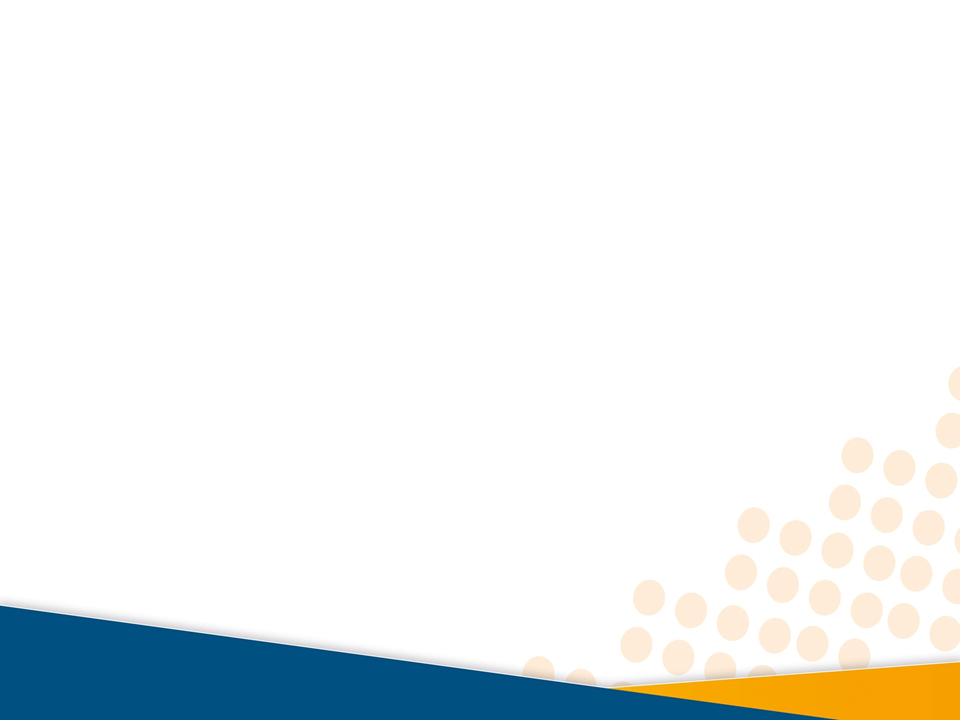 مهارات المُعلِّمة، الأكثر فاعلية في رياض الأطفال
مهارة التعرُّف على مظاهر الابتكار لدى الأطفال
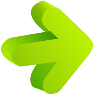 مهارة مُلاحظة وتسجيل تقارير
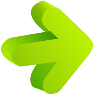 مهارة تحديد الأهداف التربوية
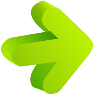 مهارة التعرُّف على أنماط تعلُّم الأطفال المُبتكرين
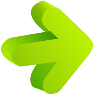 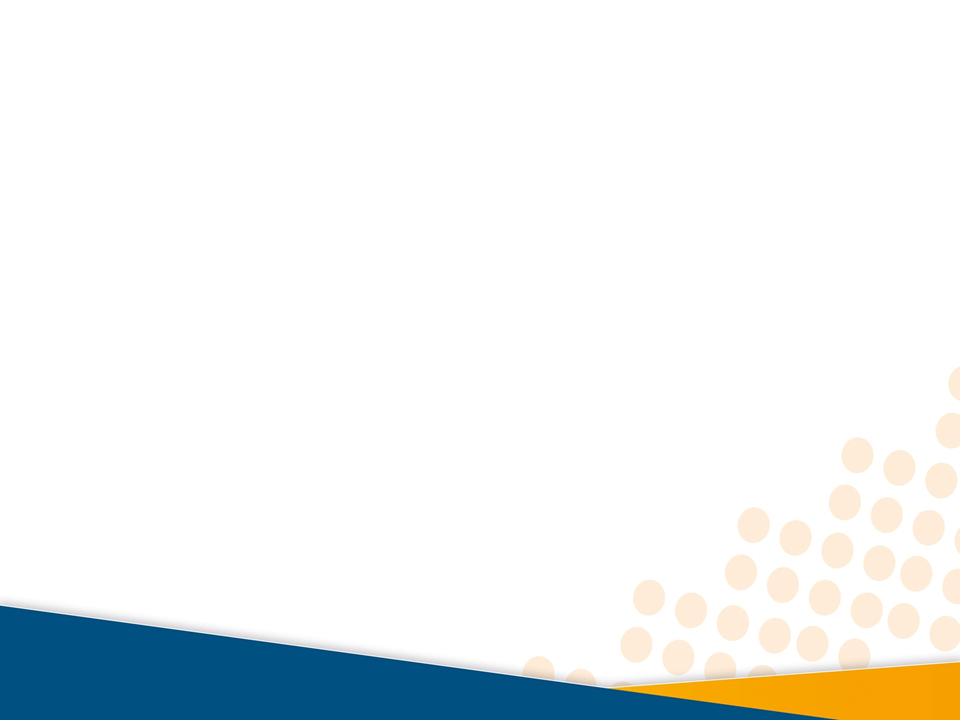 مهارات المُعلِّمة، الأكثر فاعلية في رياض الأطفال
مهارة التقويم الجيِّد، لكُل طفل، وفـقـــًا لطبيعة الأفكار
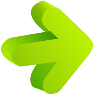 مهارة تعزيز ثقة الطفل، في ذاته، وقدراته، وإمكانياته
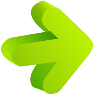 مهارة استخدام الوسائط التعليمية المُختلفة
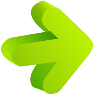 مهارة فن راوية القصة للأطفال الصغار
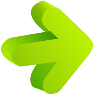 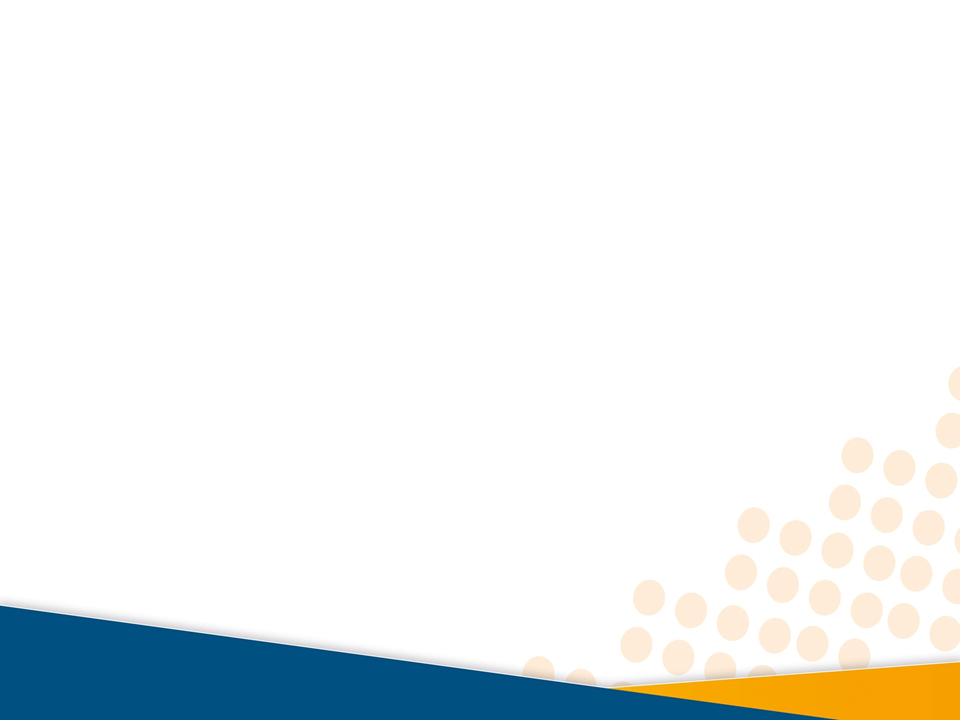 شكرا لكم